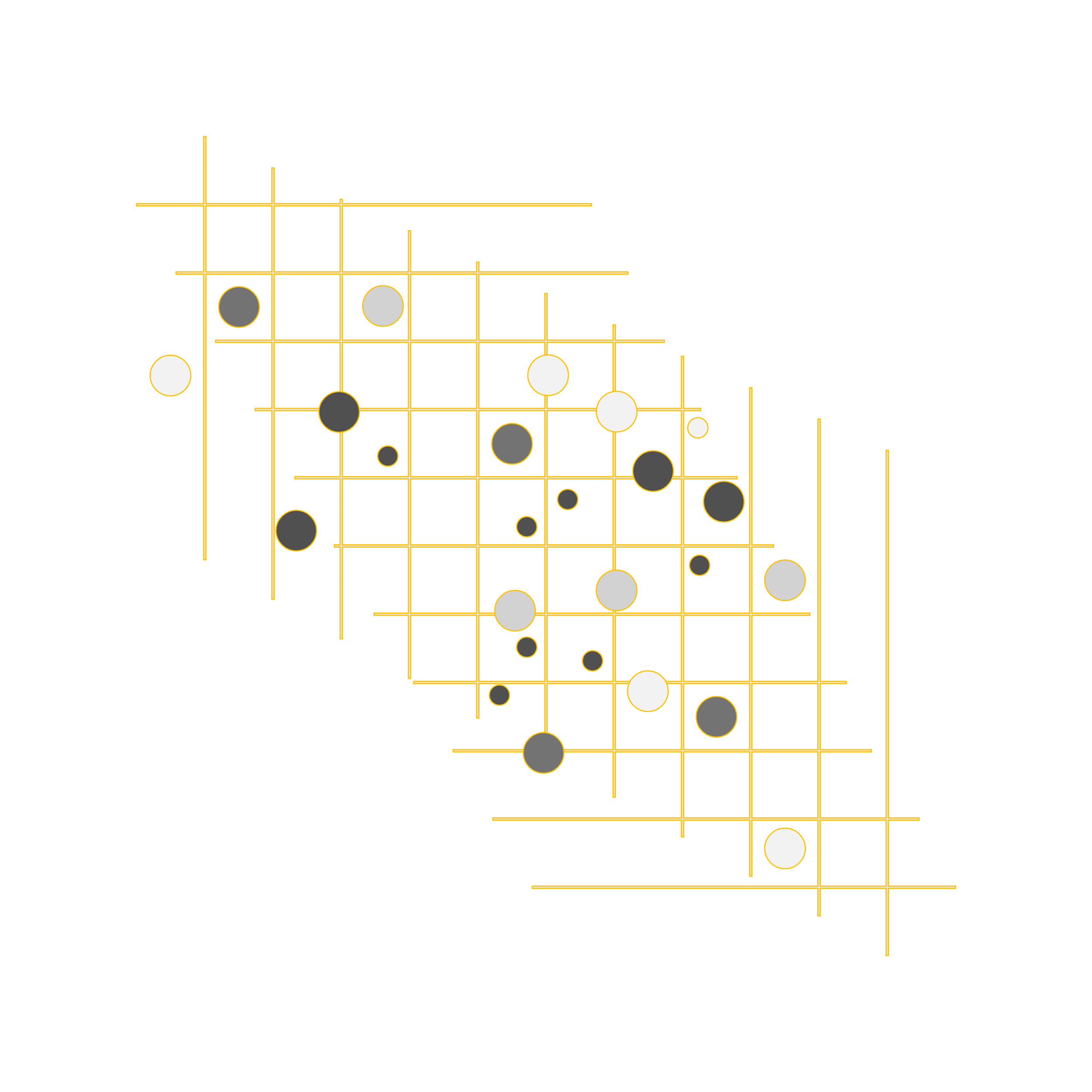 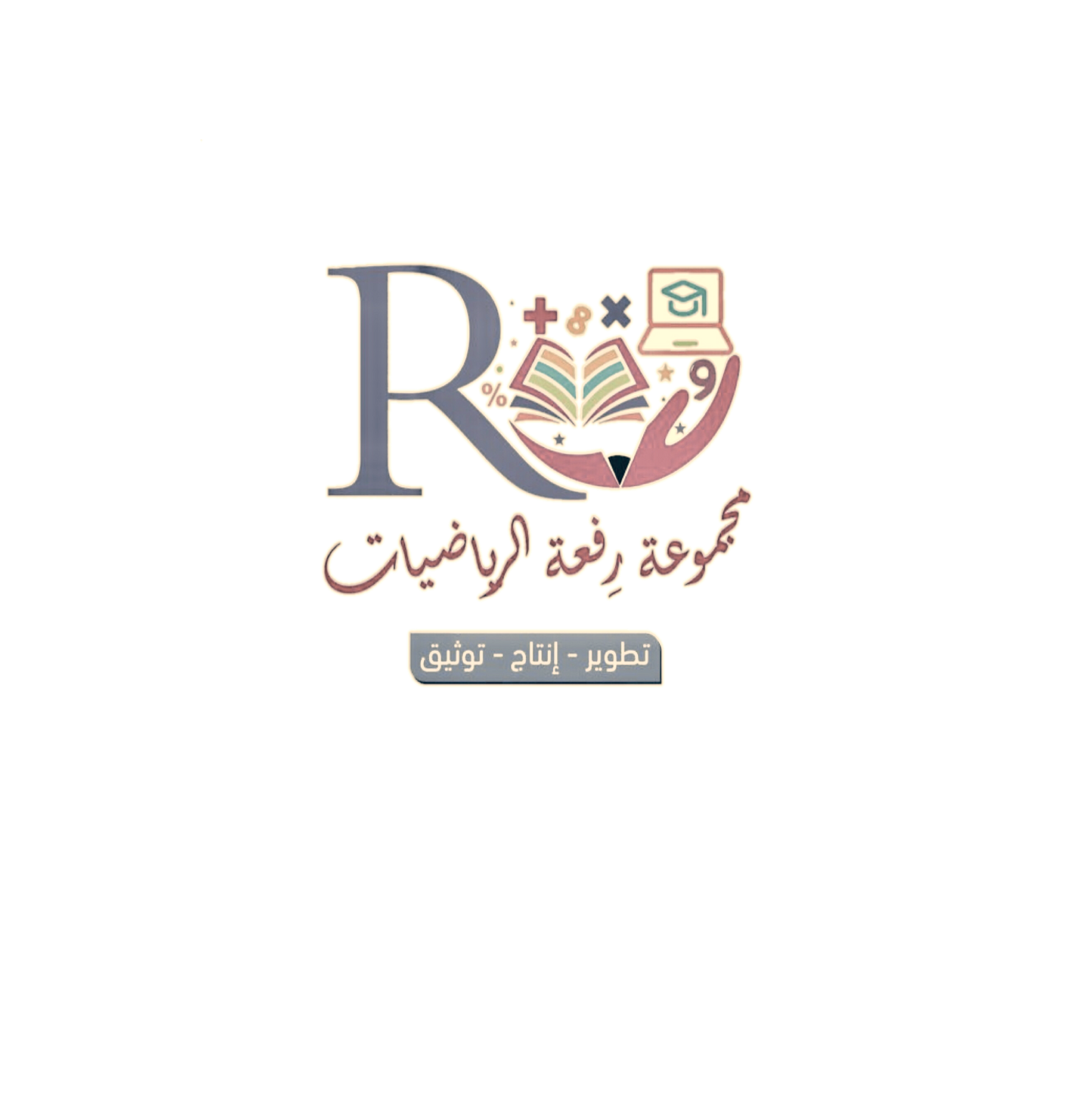 صباح الخير
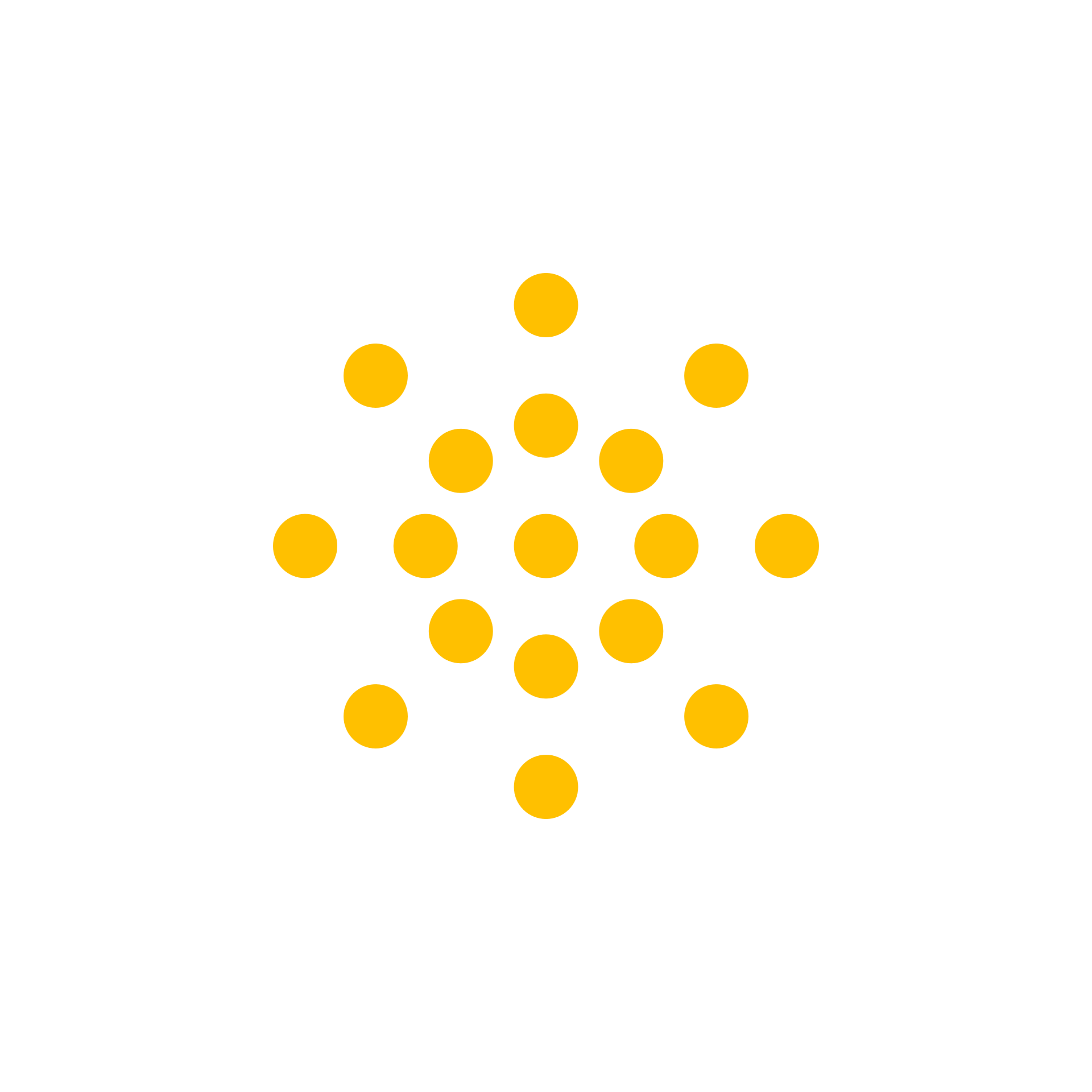 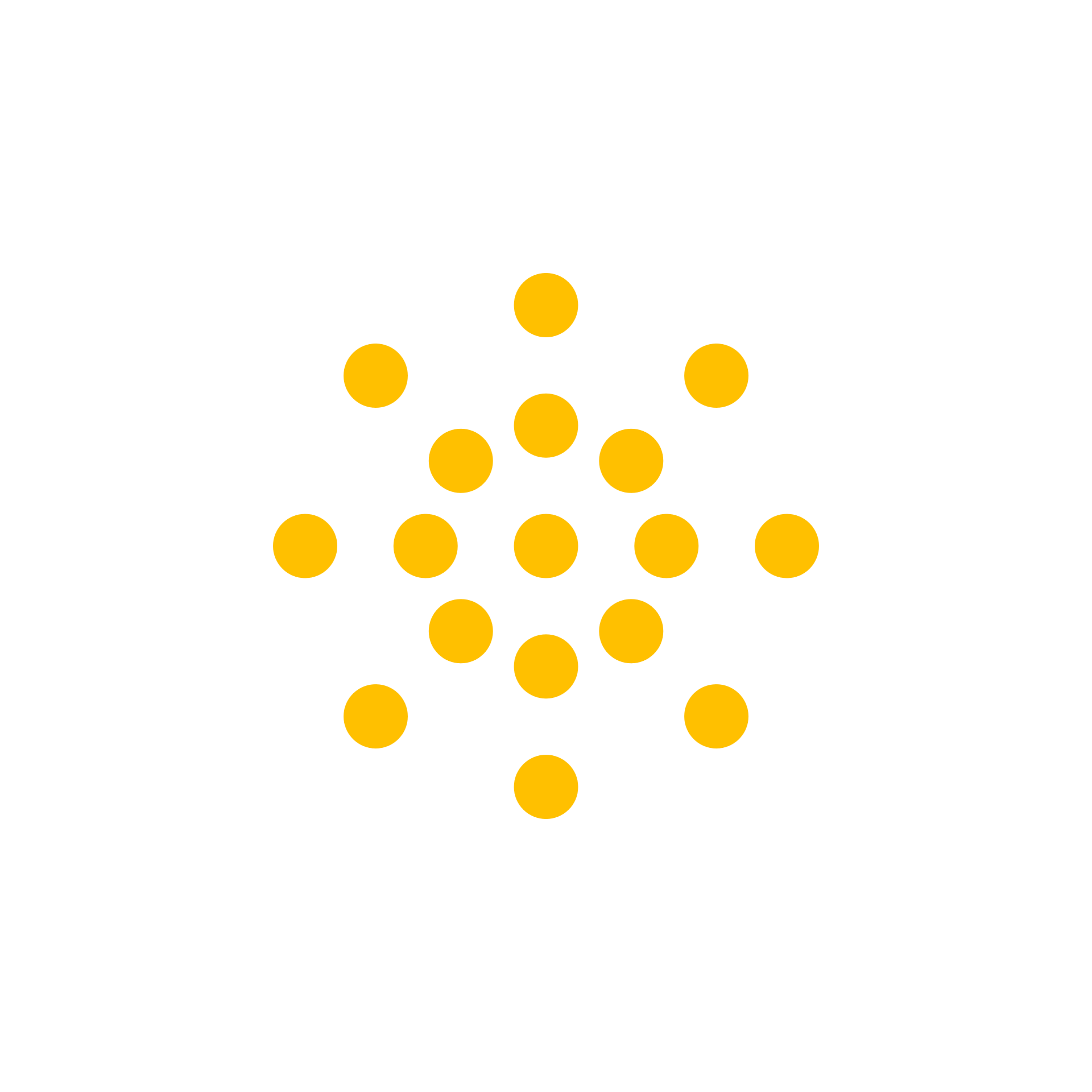 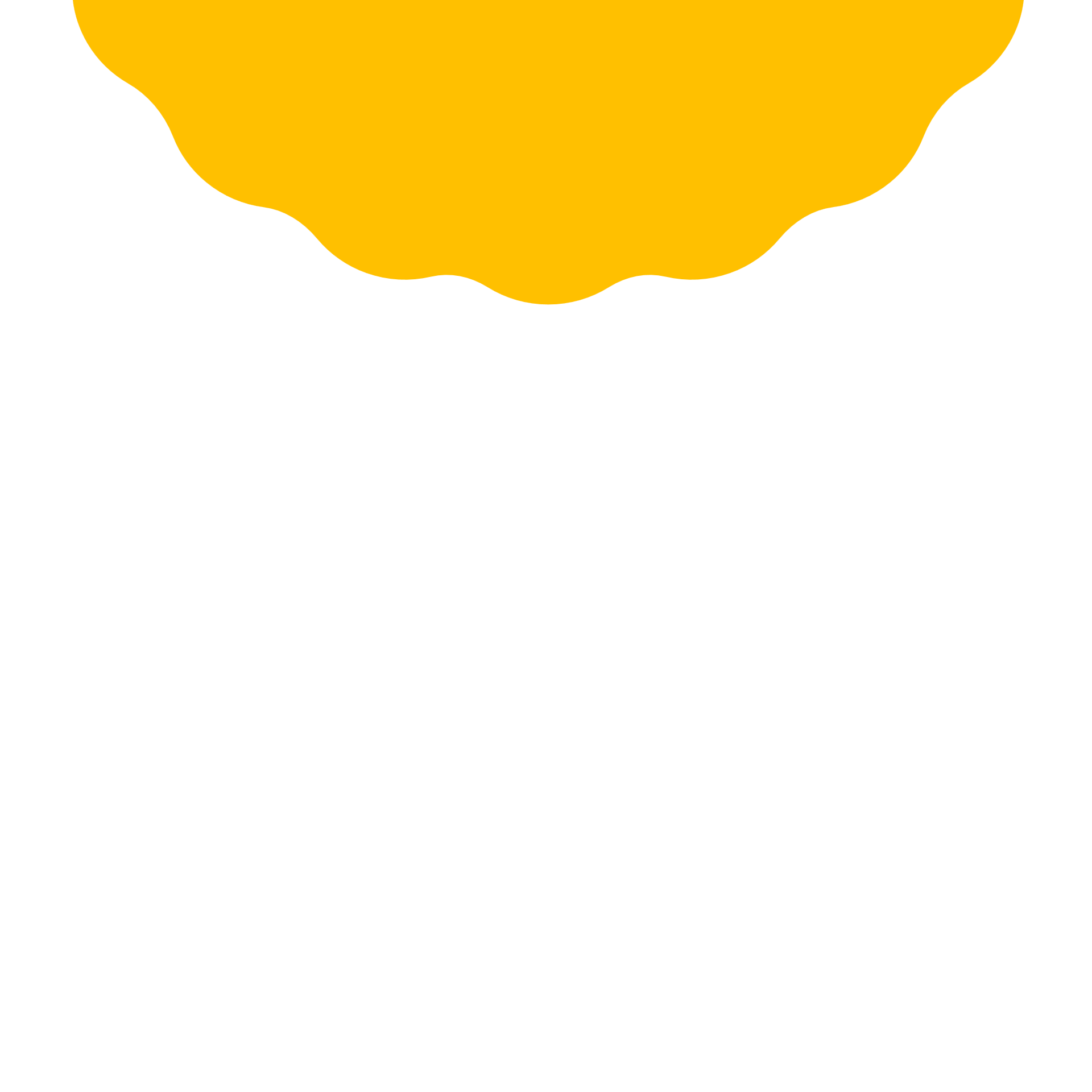 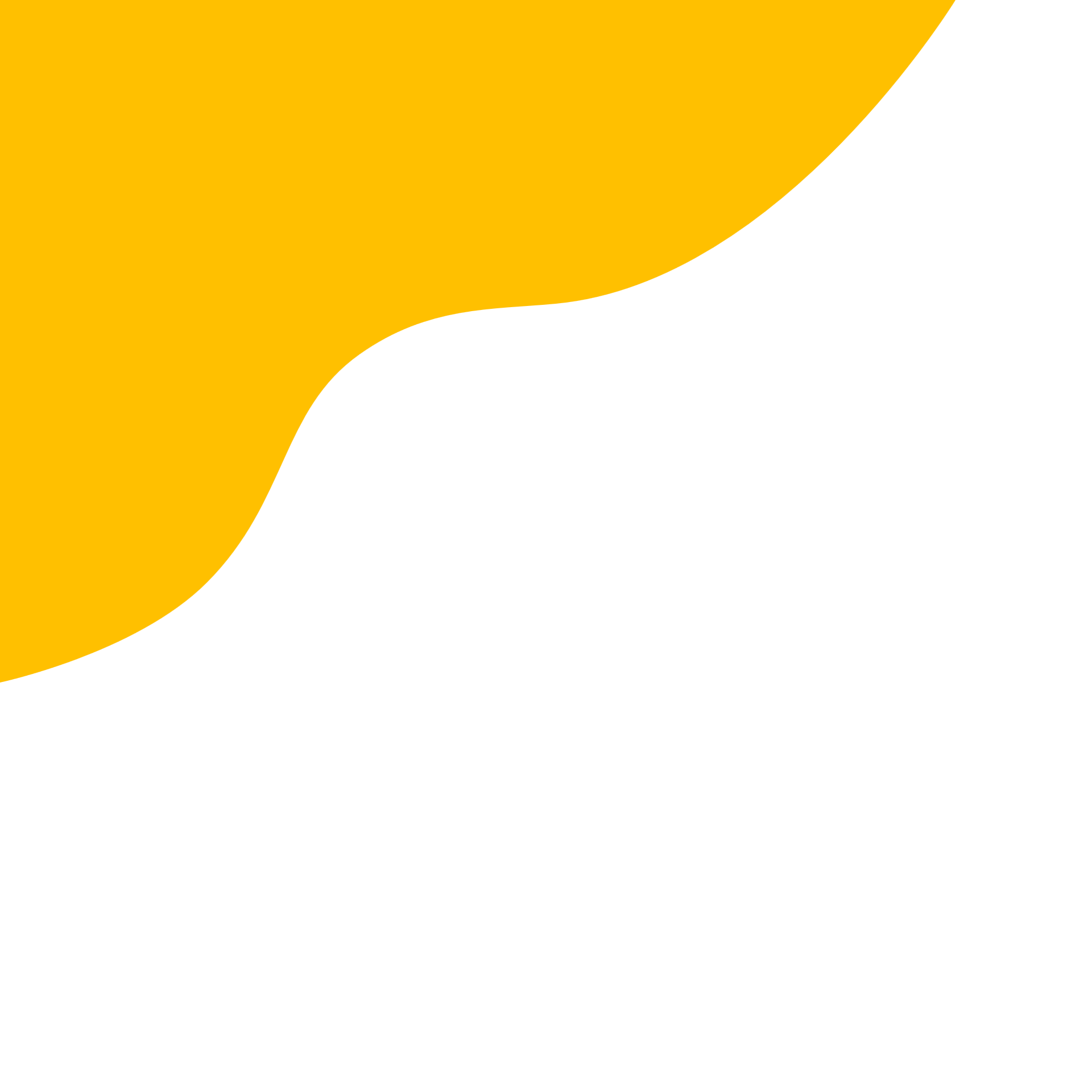 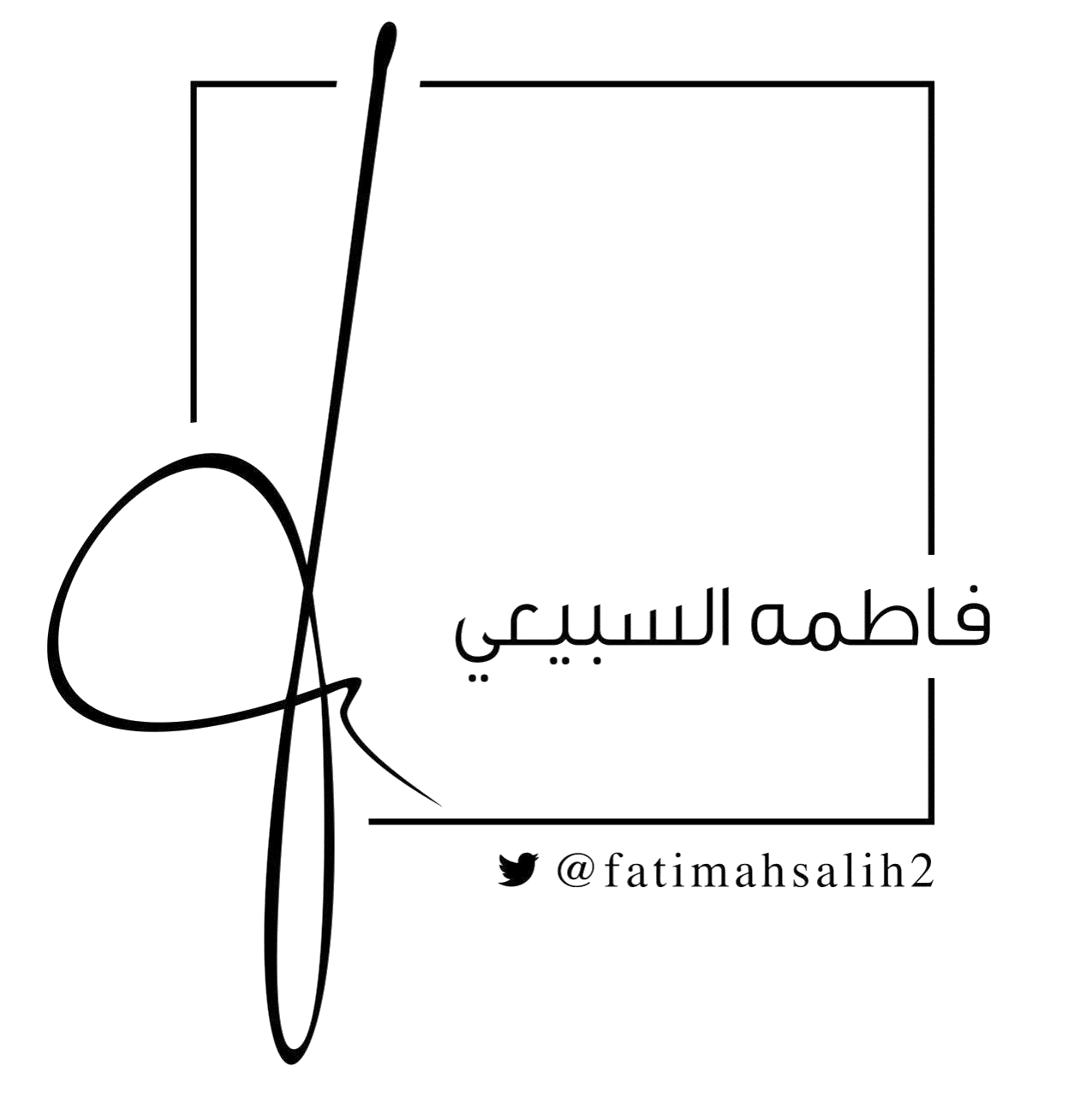 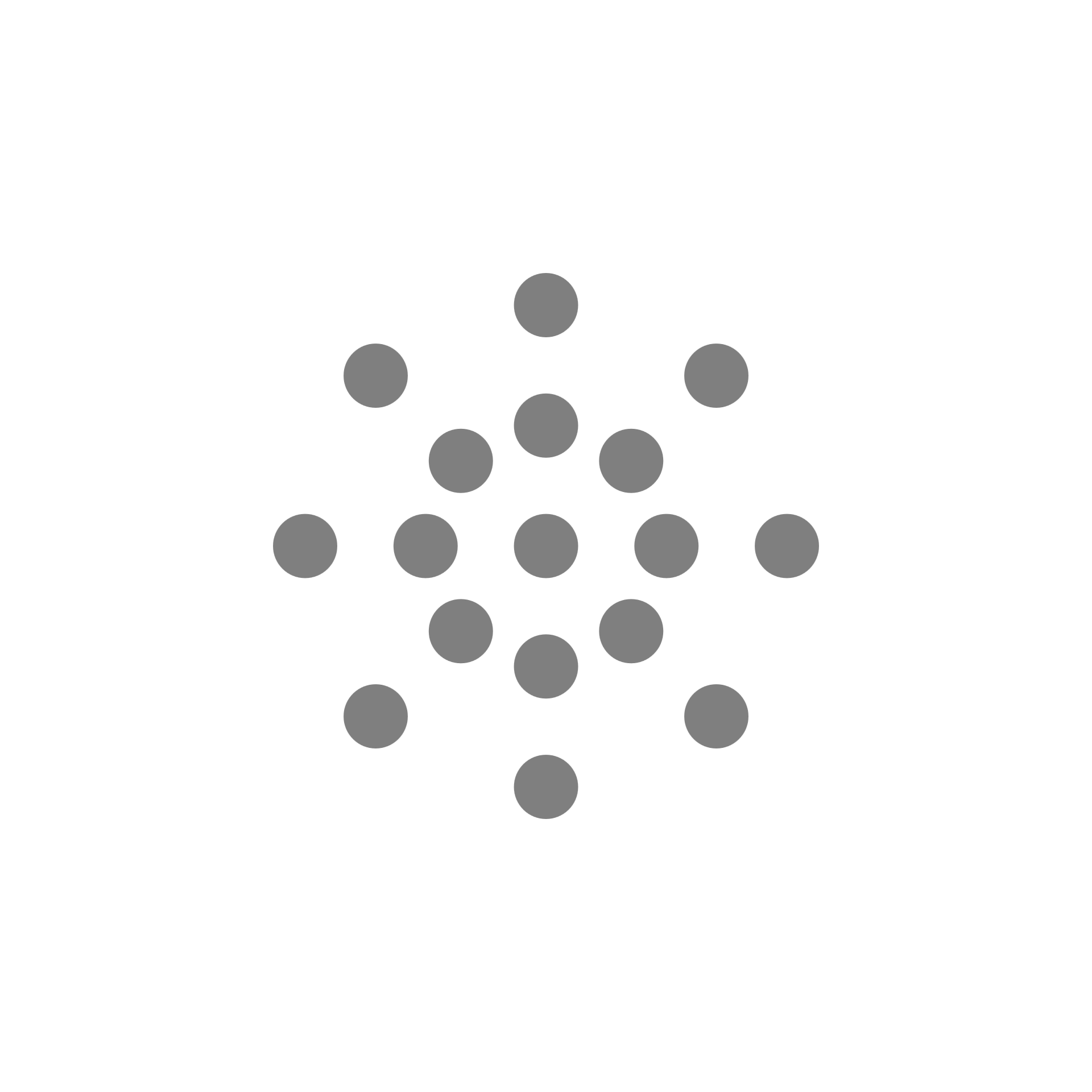 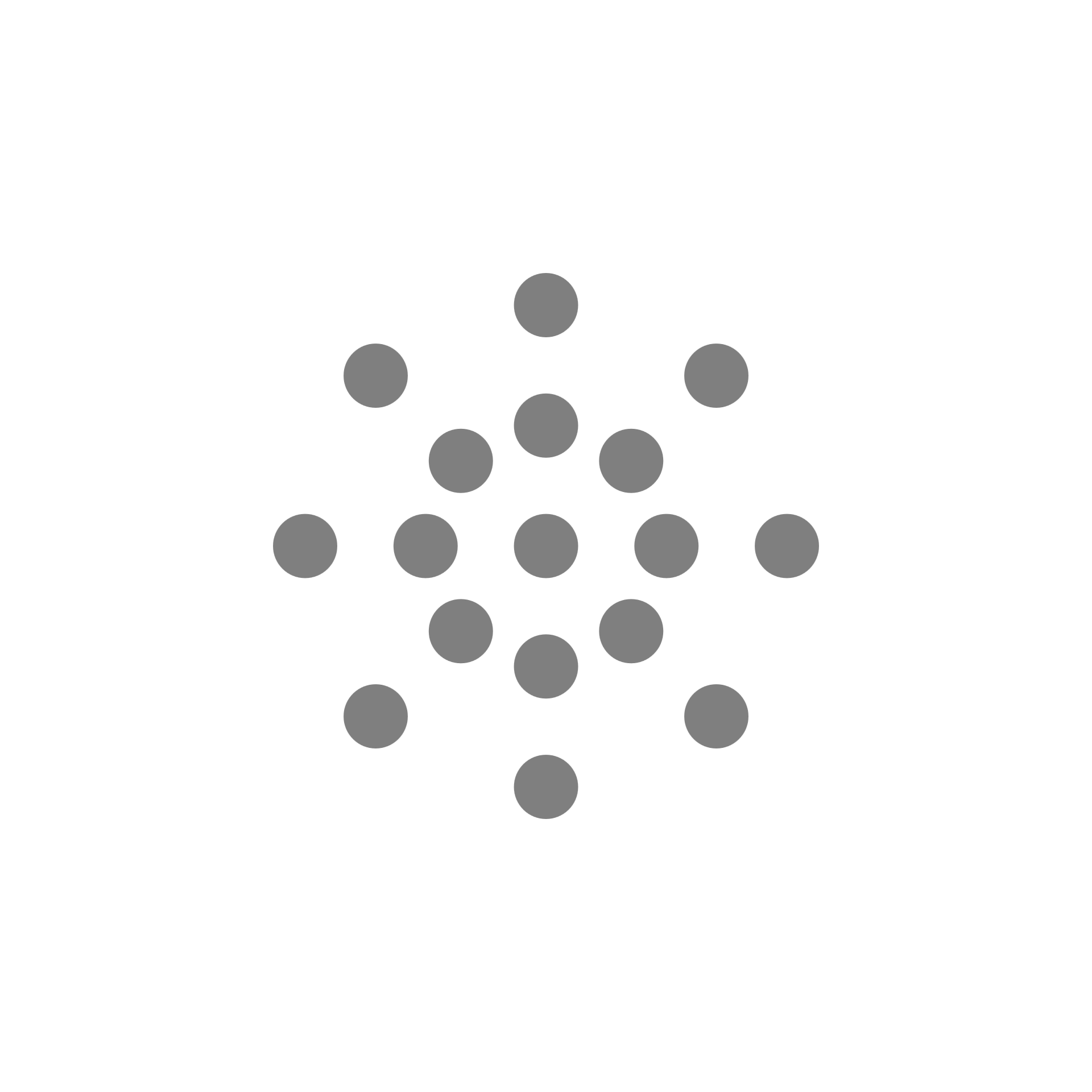 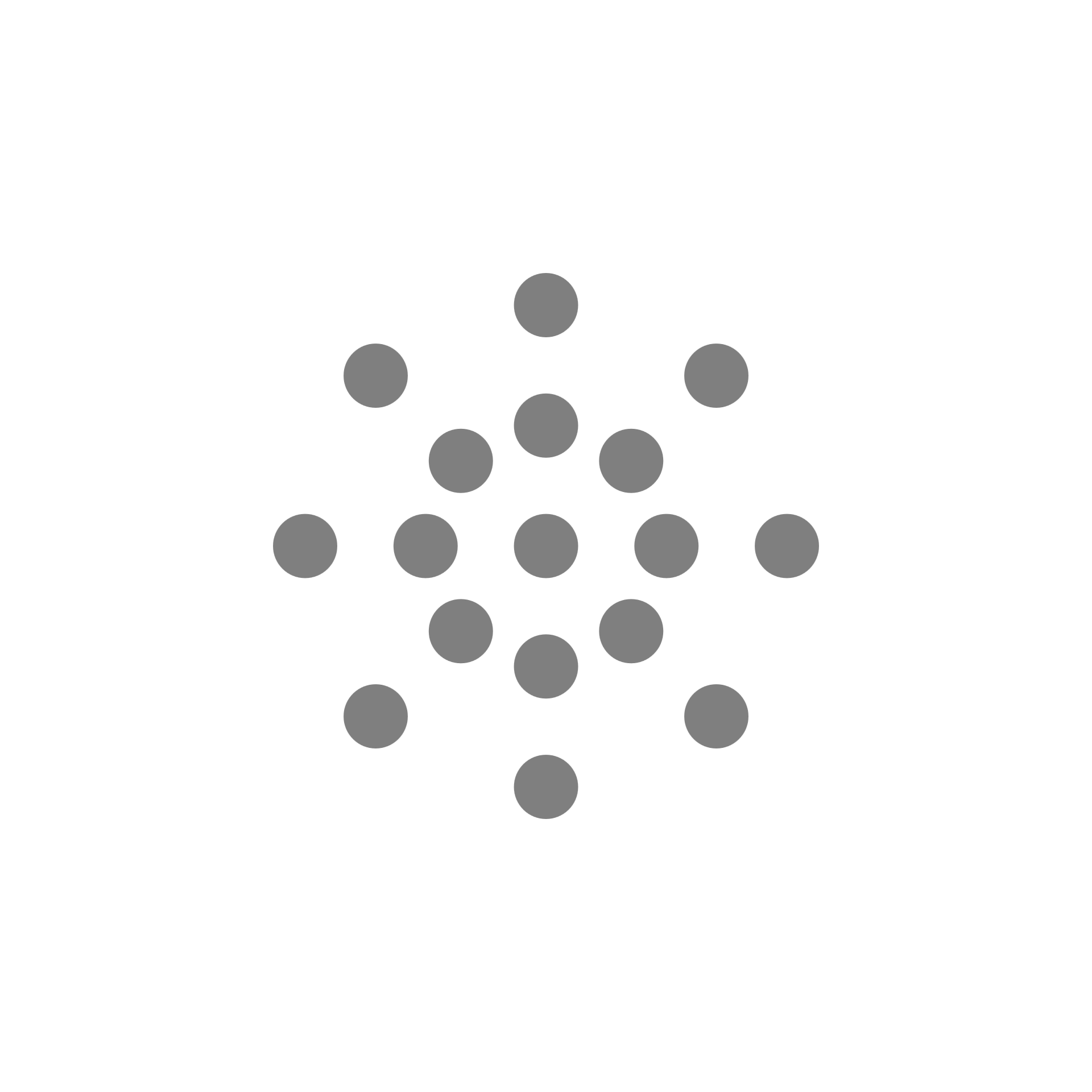 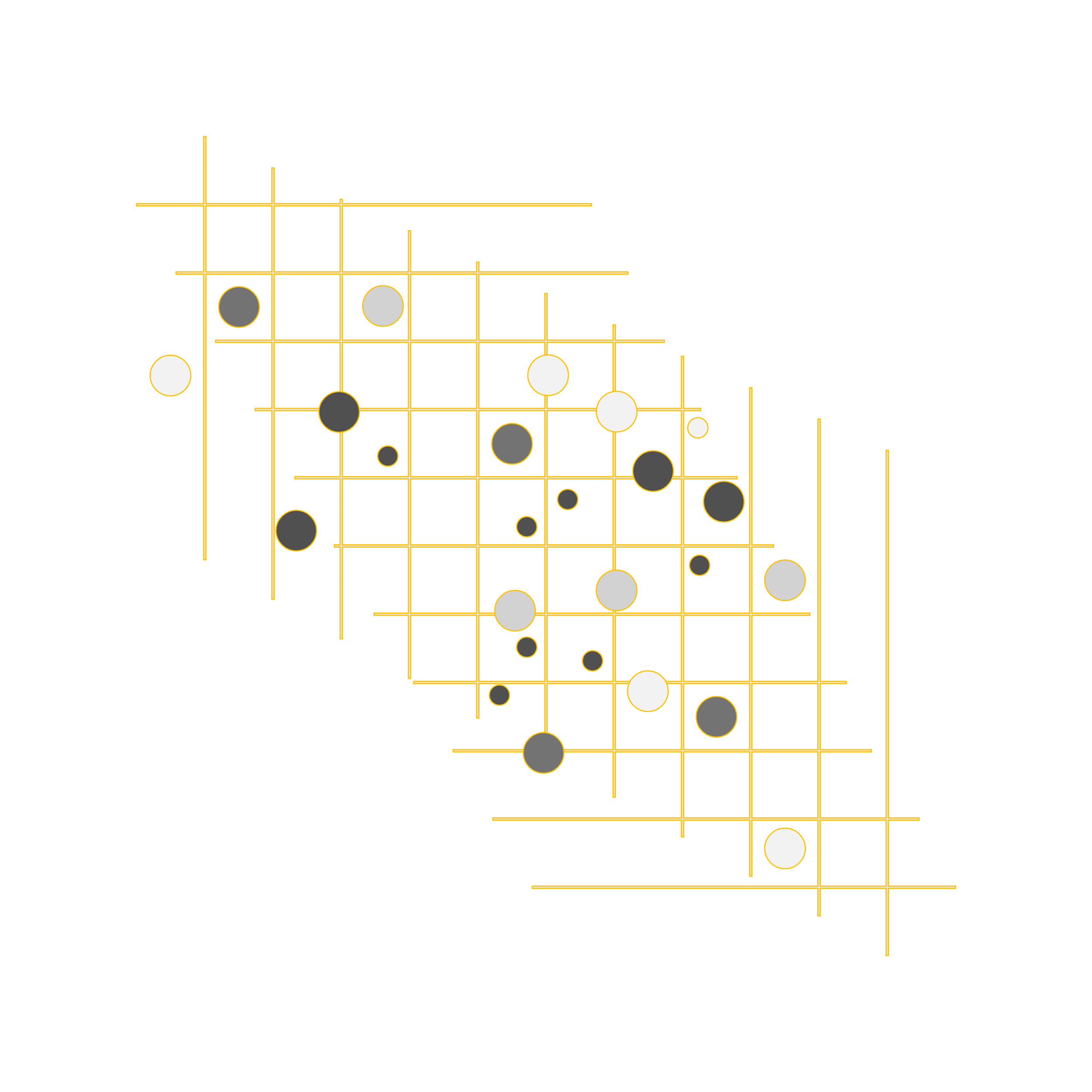 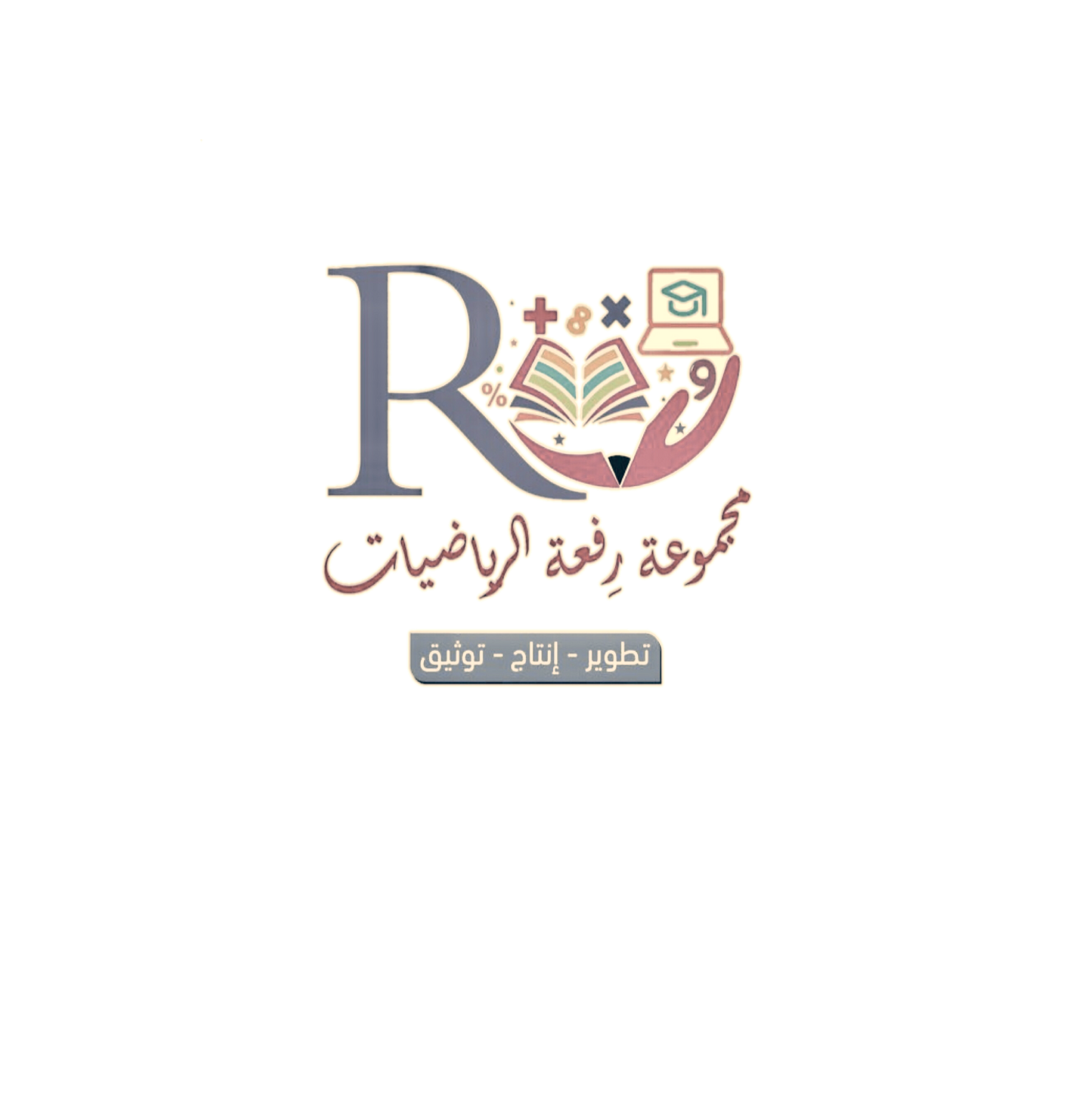 الأعداد الصحيحة
التهيئة
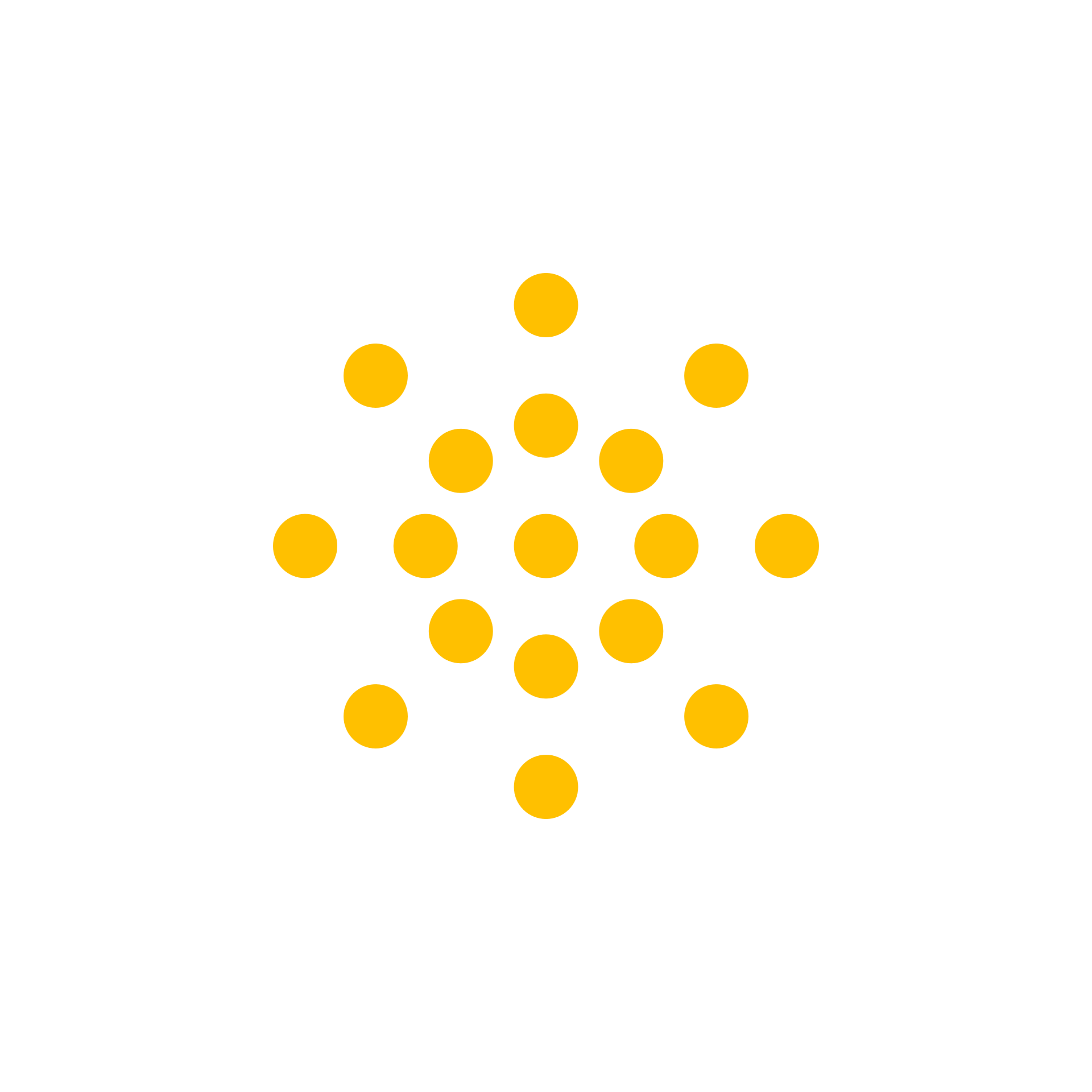 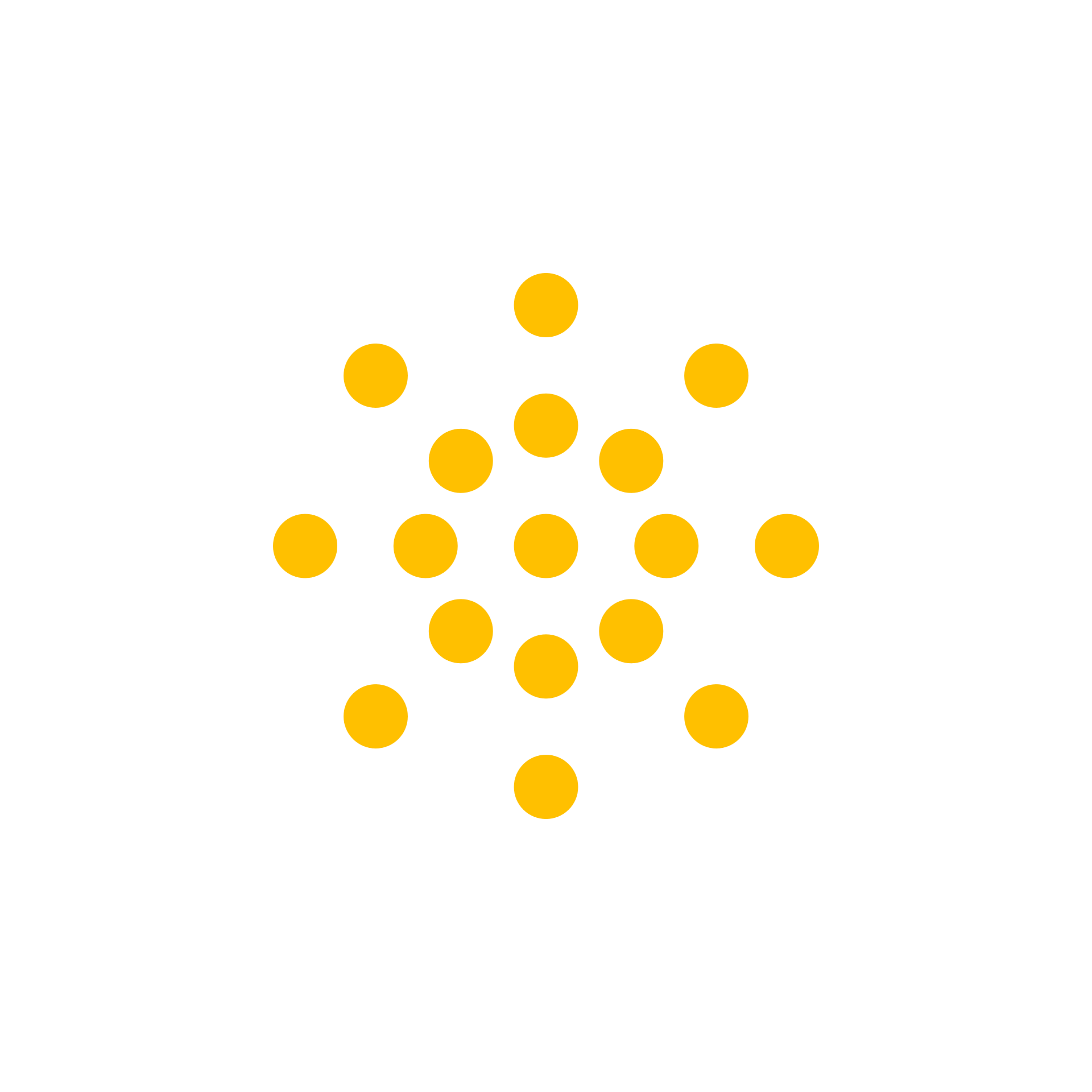 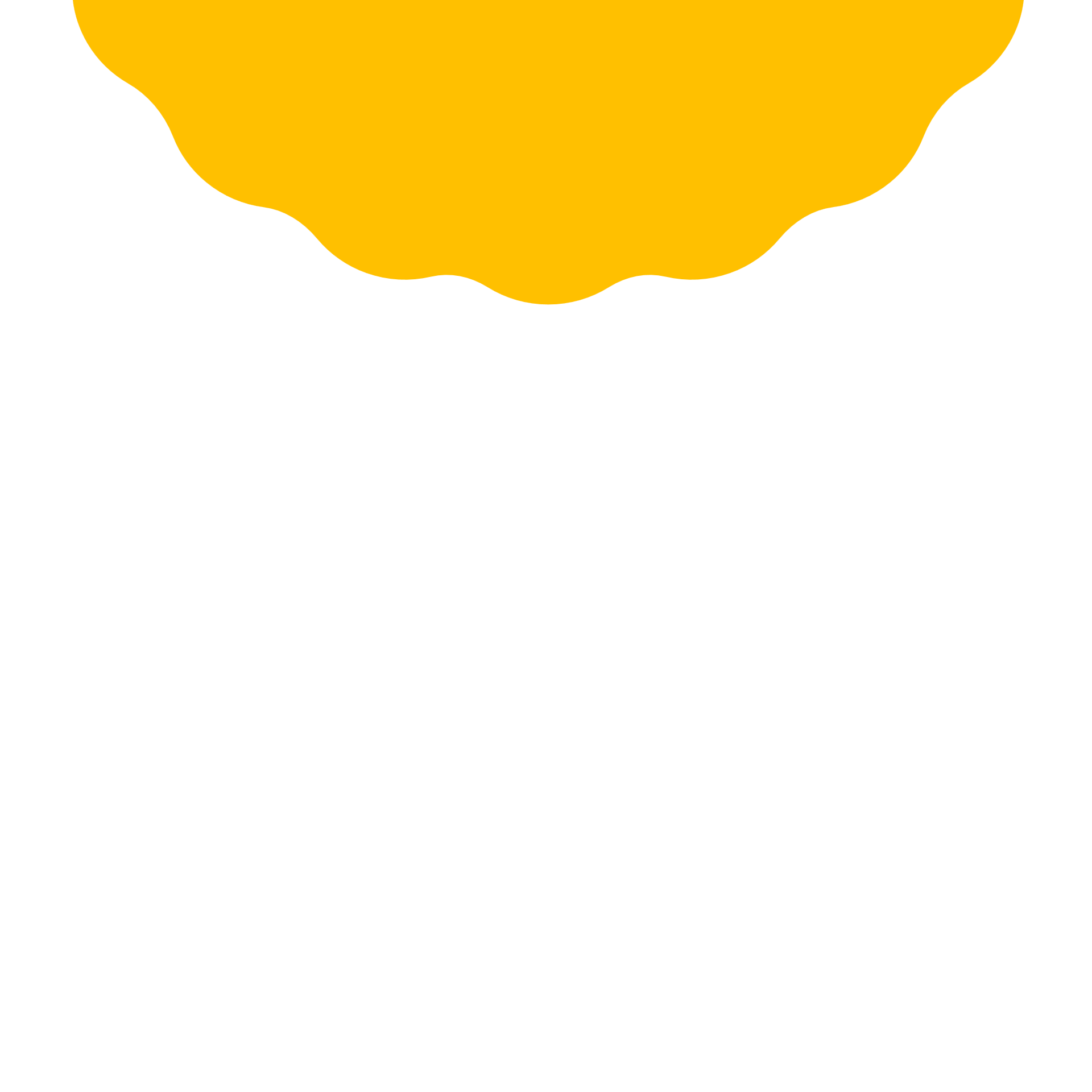 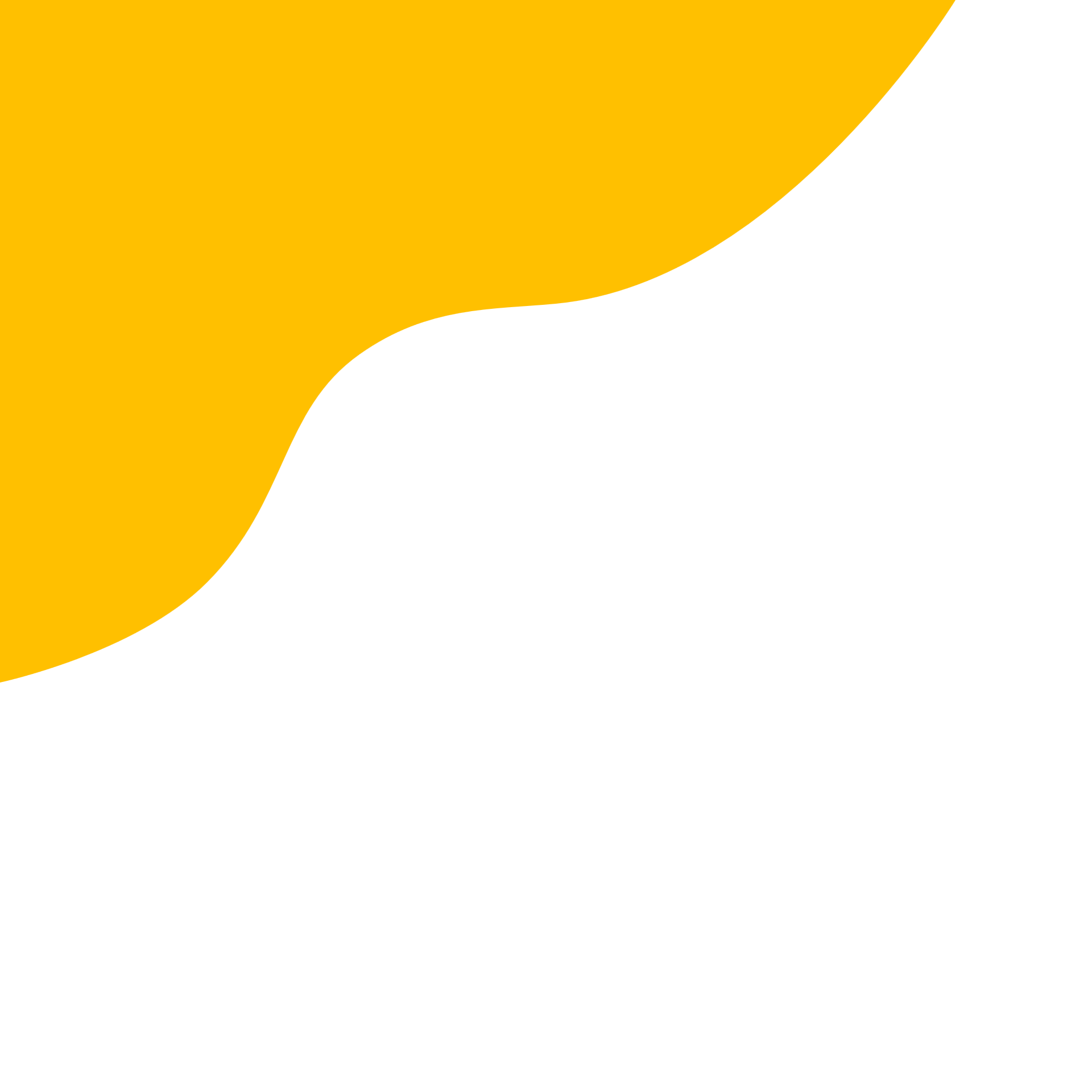 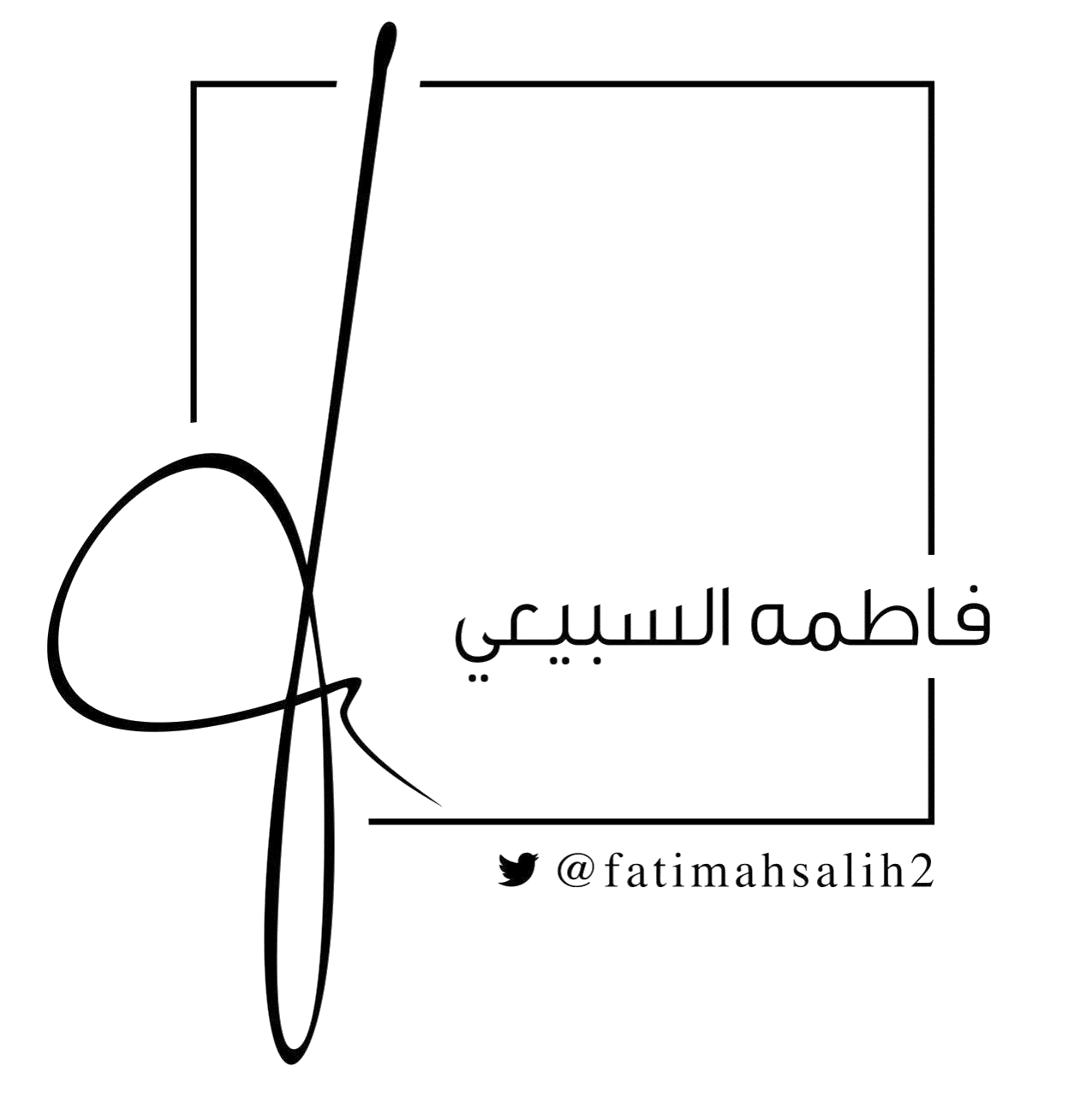 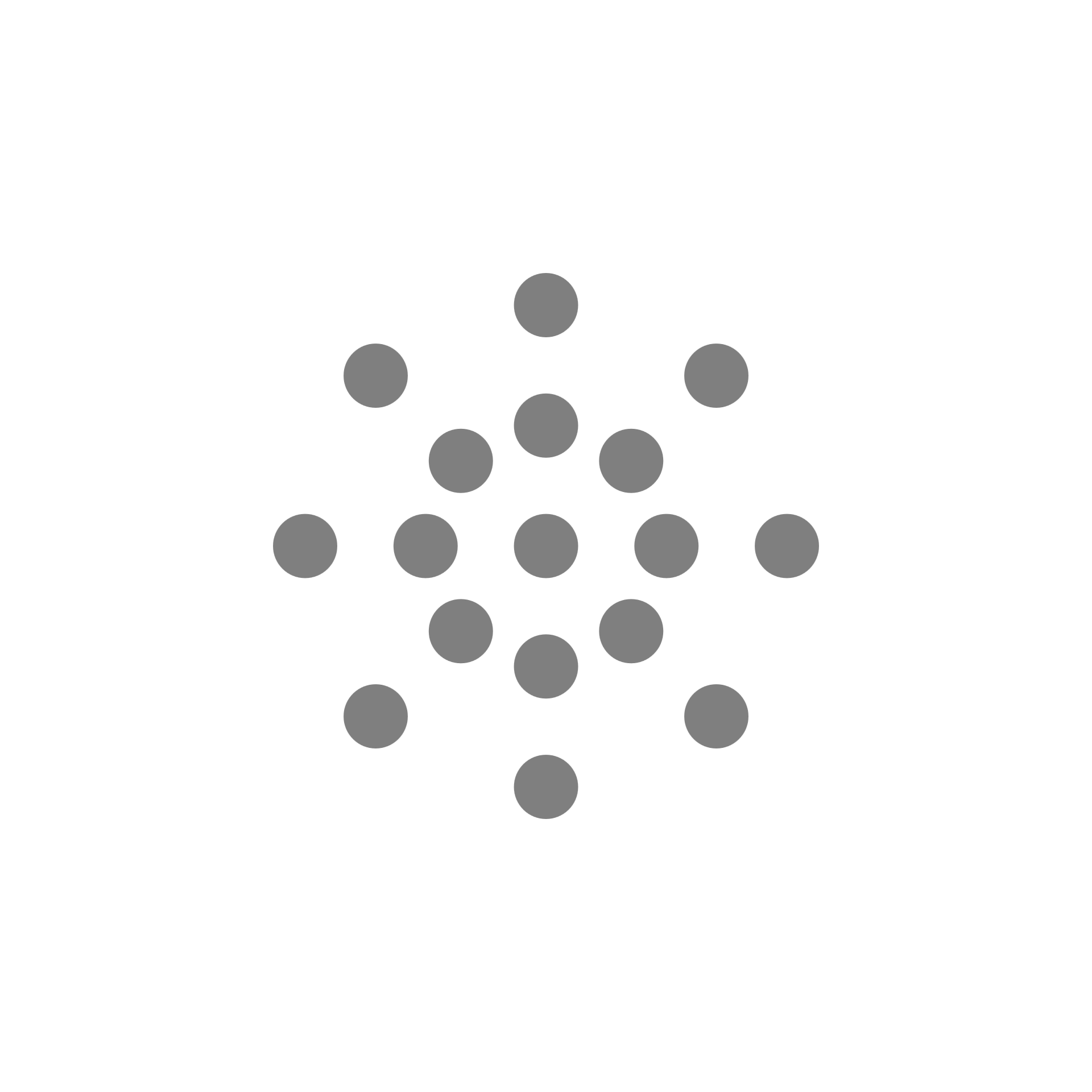 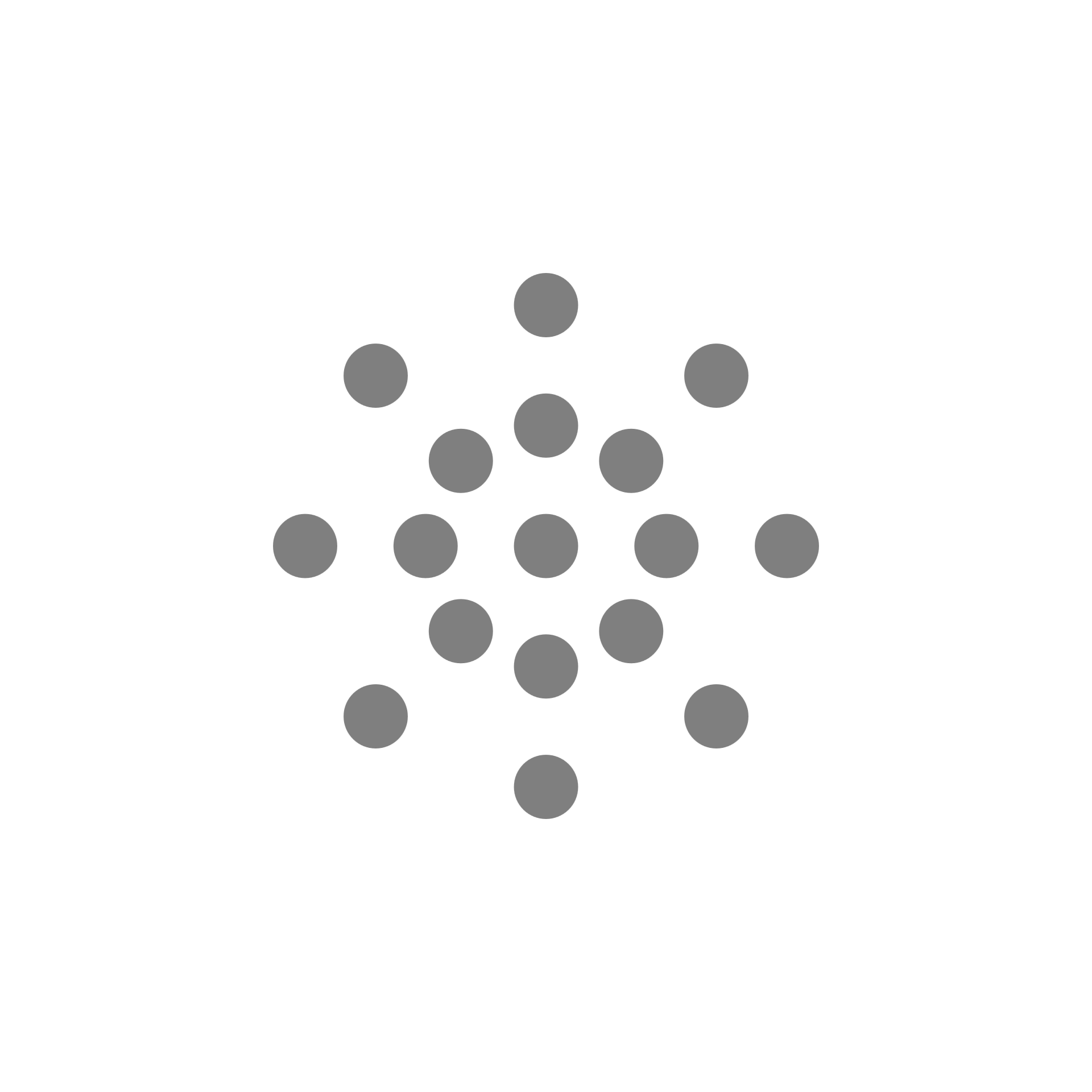 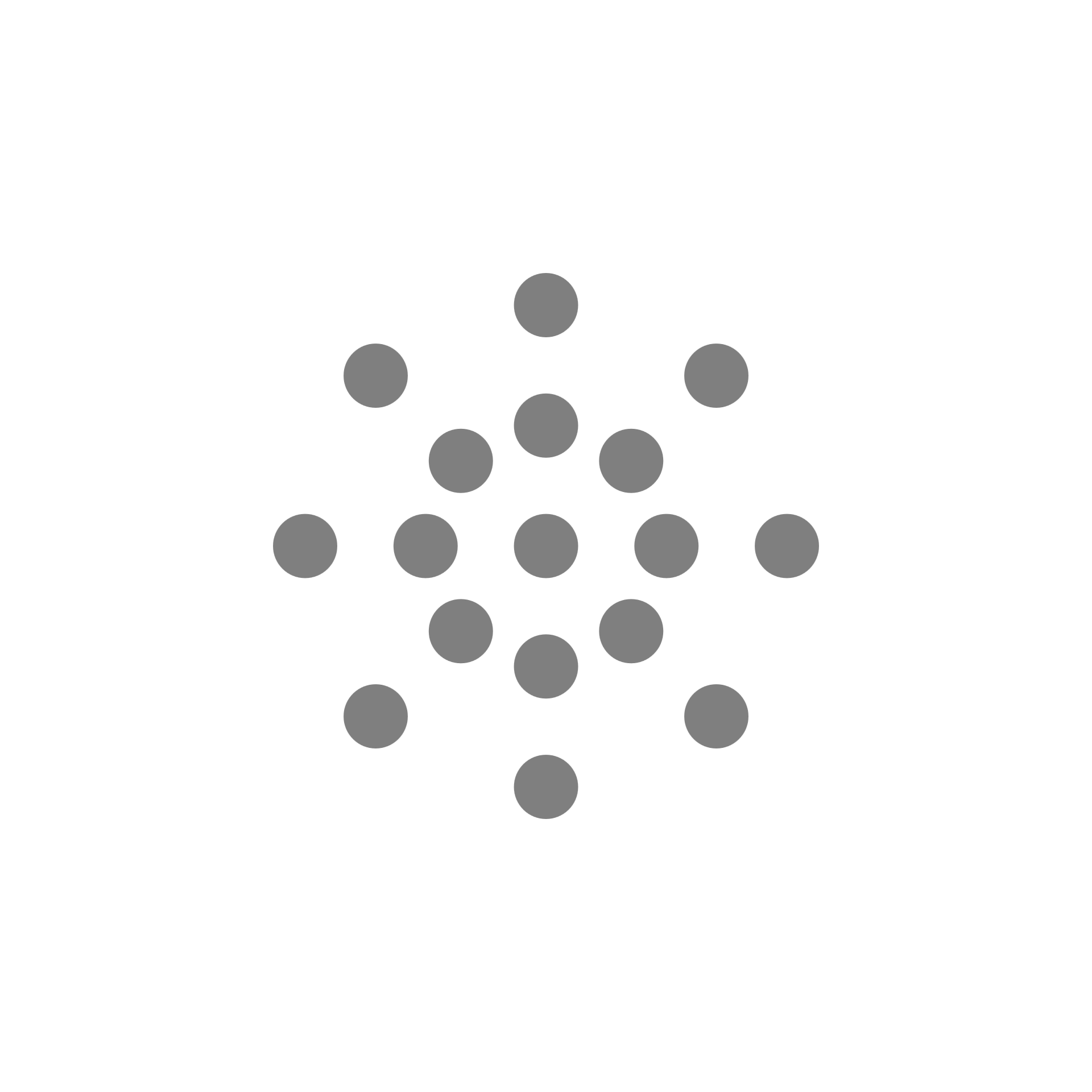 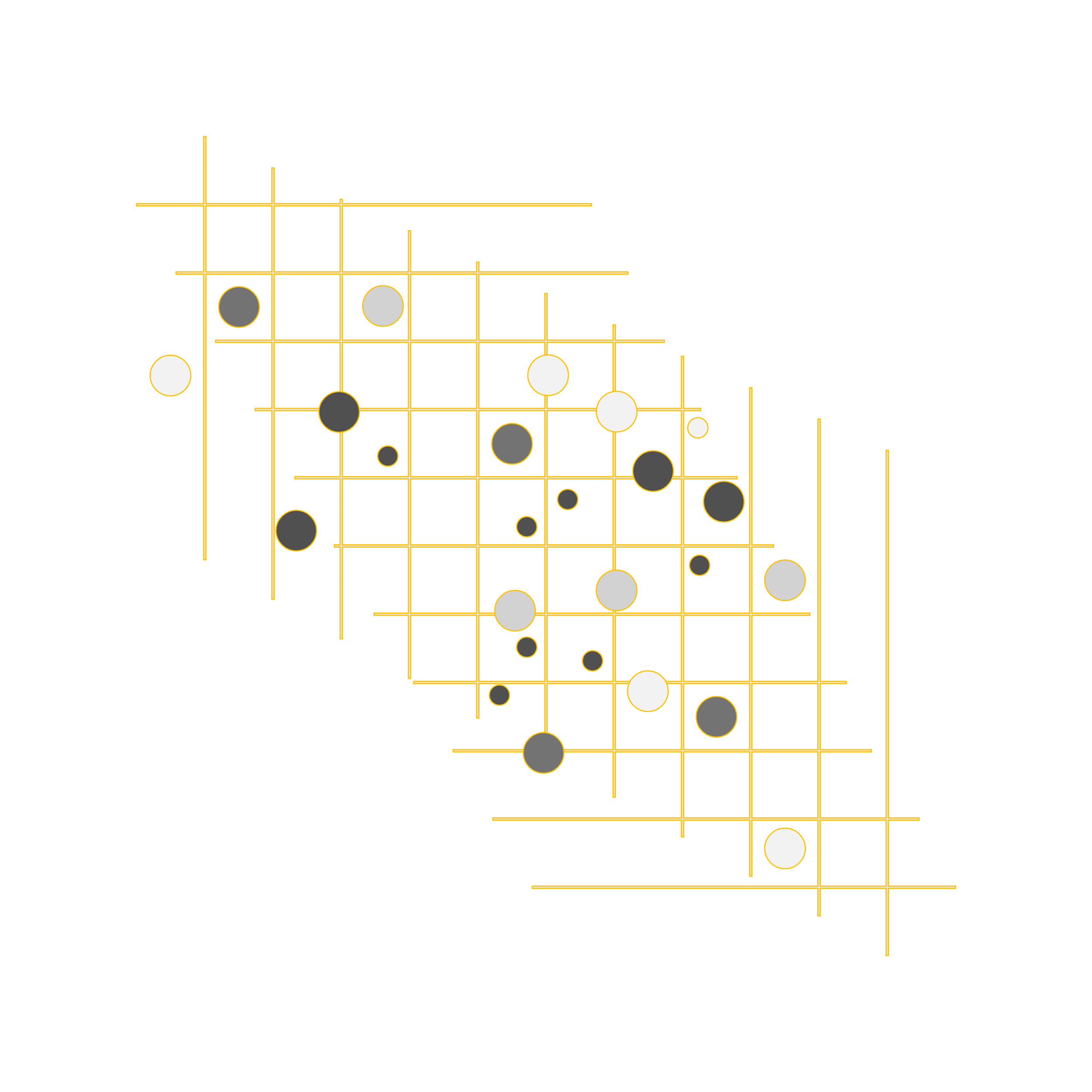 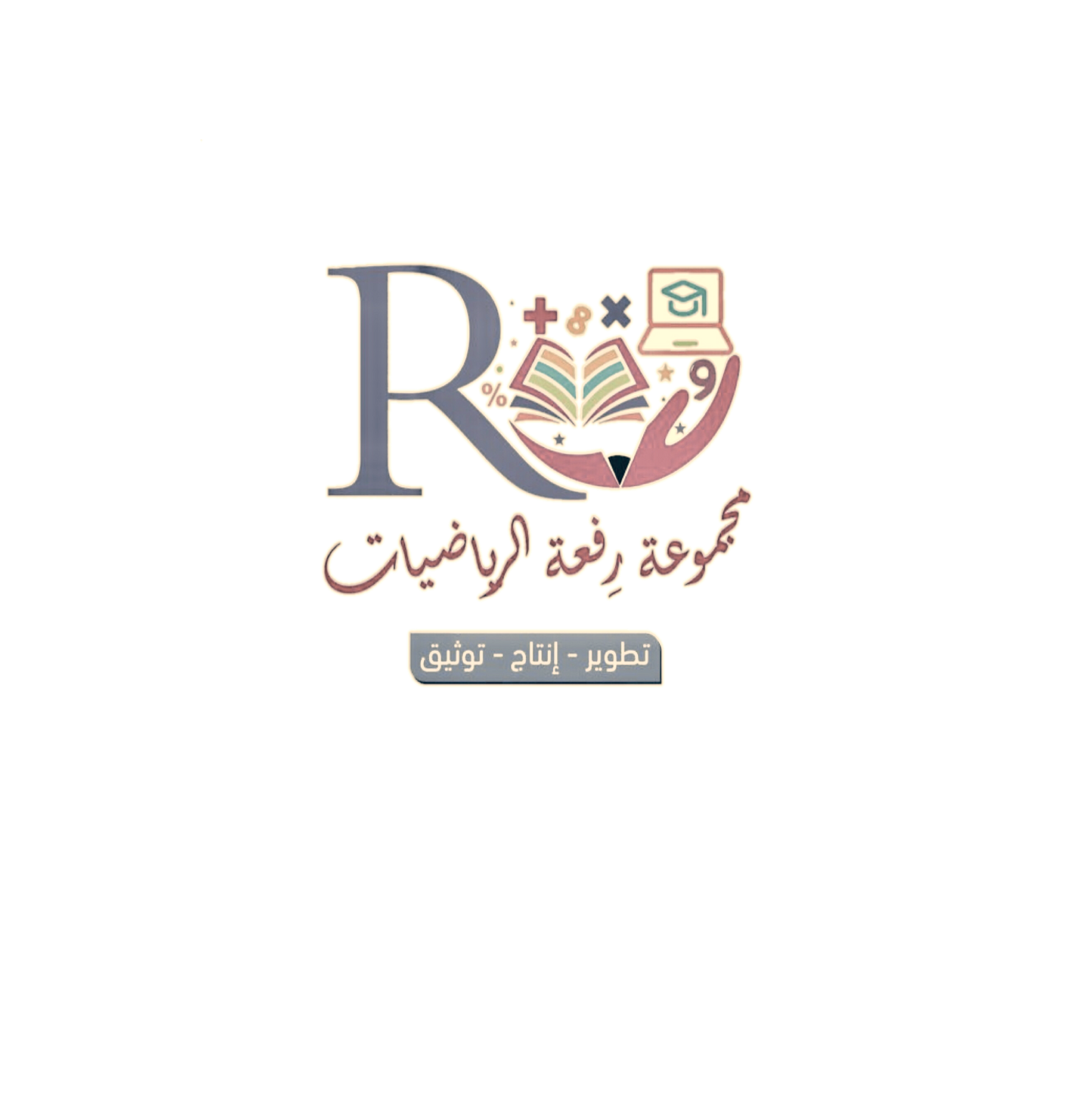 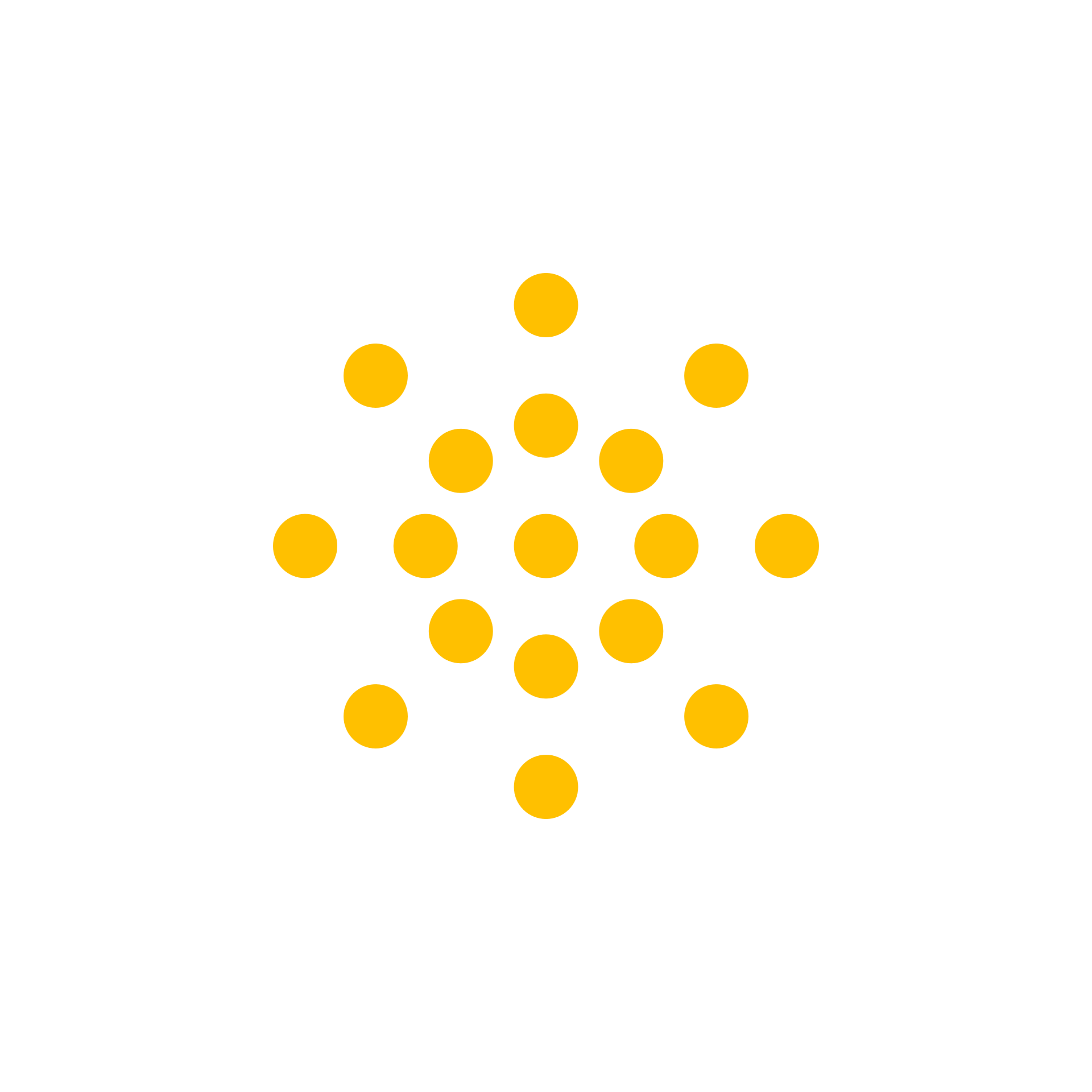 استراتيجية التصفح
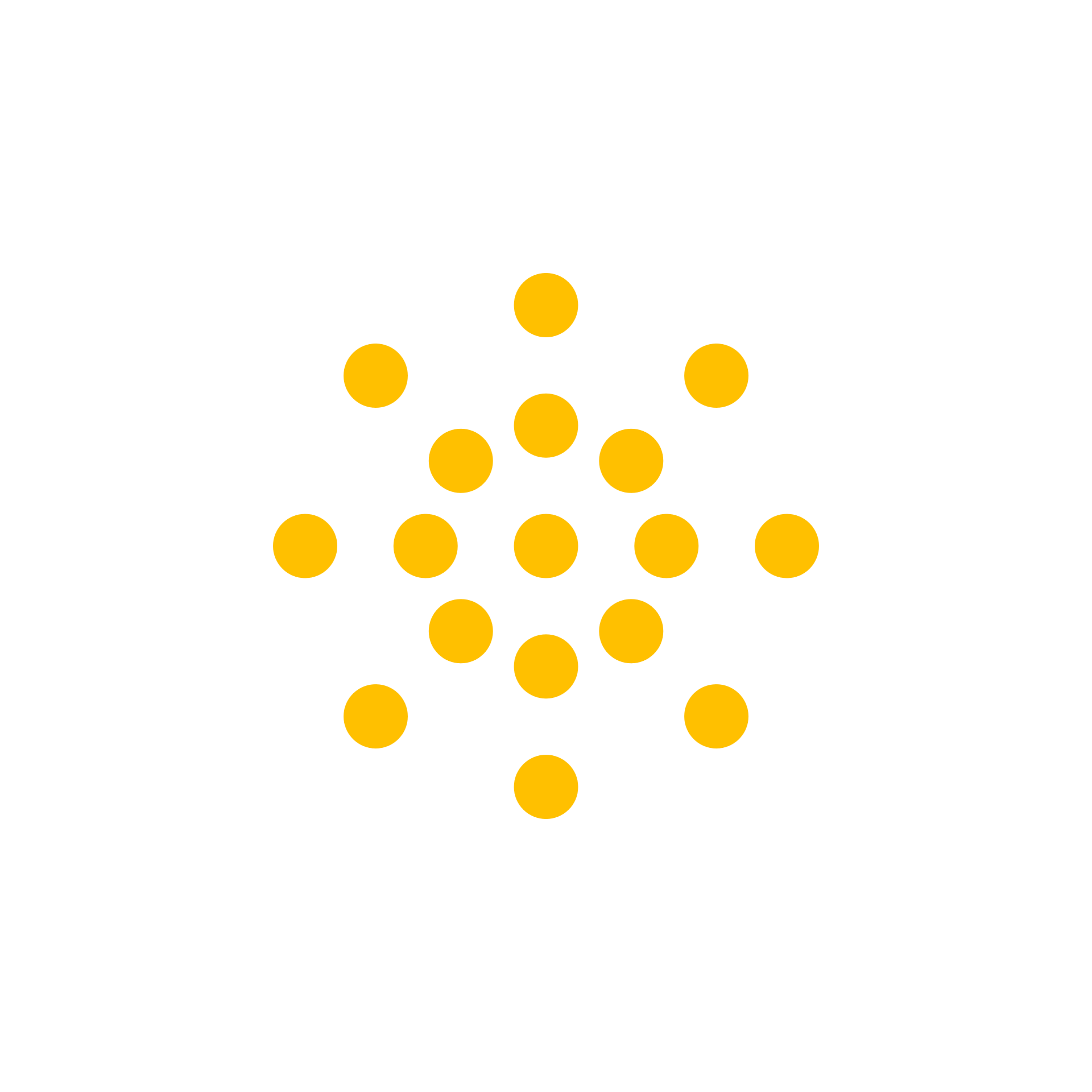 الفكرة العامة
المفردات
أجمع الأعداد الصحيحة ، وأطرحها
وأضربها ، وأقسمها 
لحل المسائل ذات العلاقة ،
 وأبرر الحل
العدد الصحيح
التمثيل البياني للعدد الصحيح
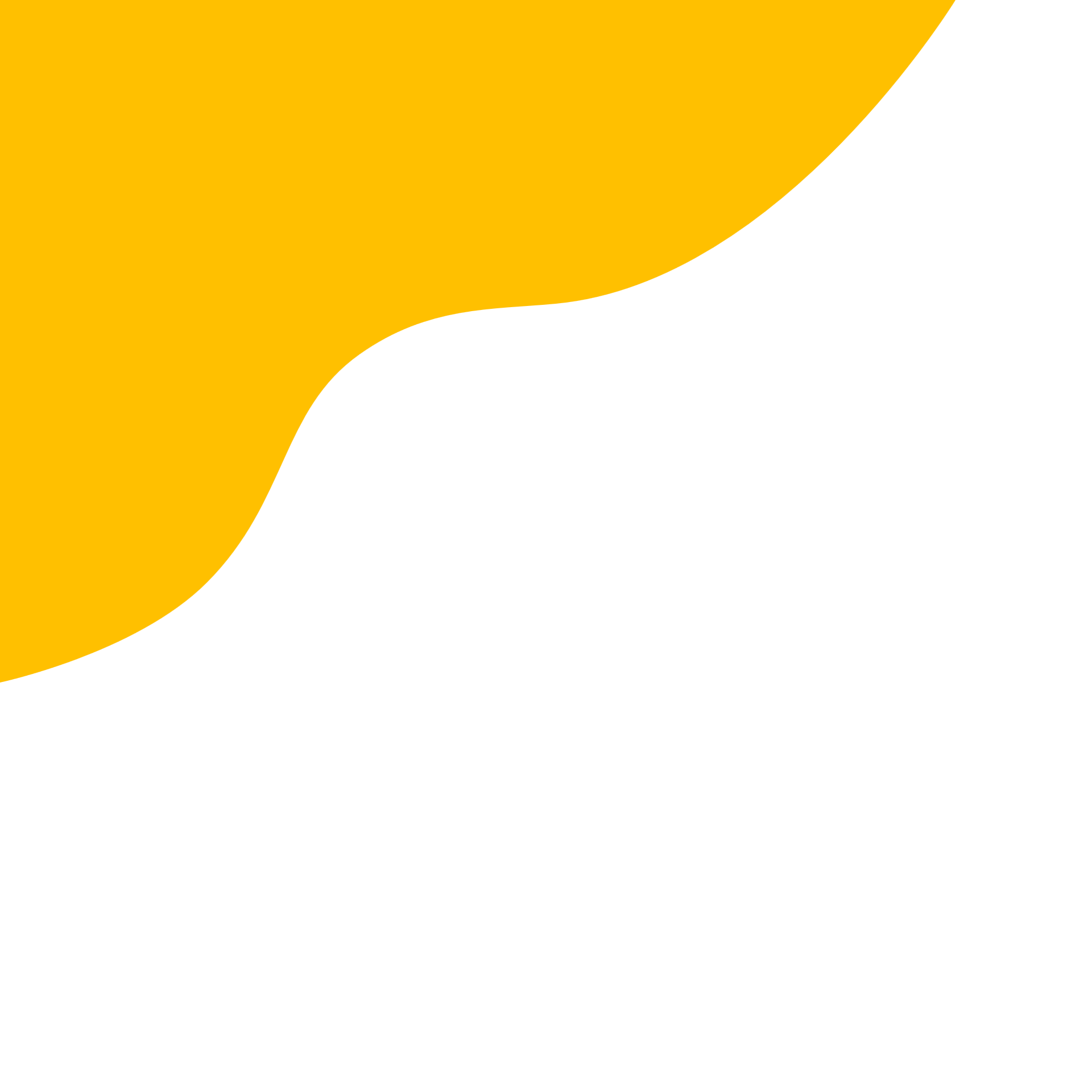 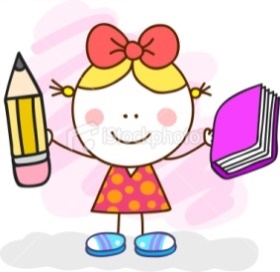 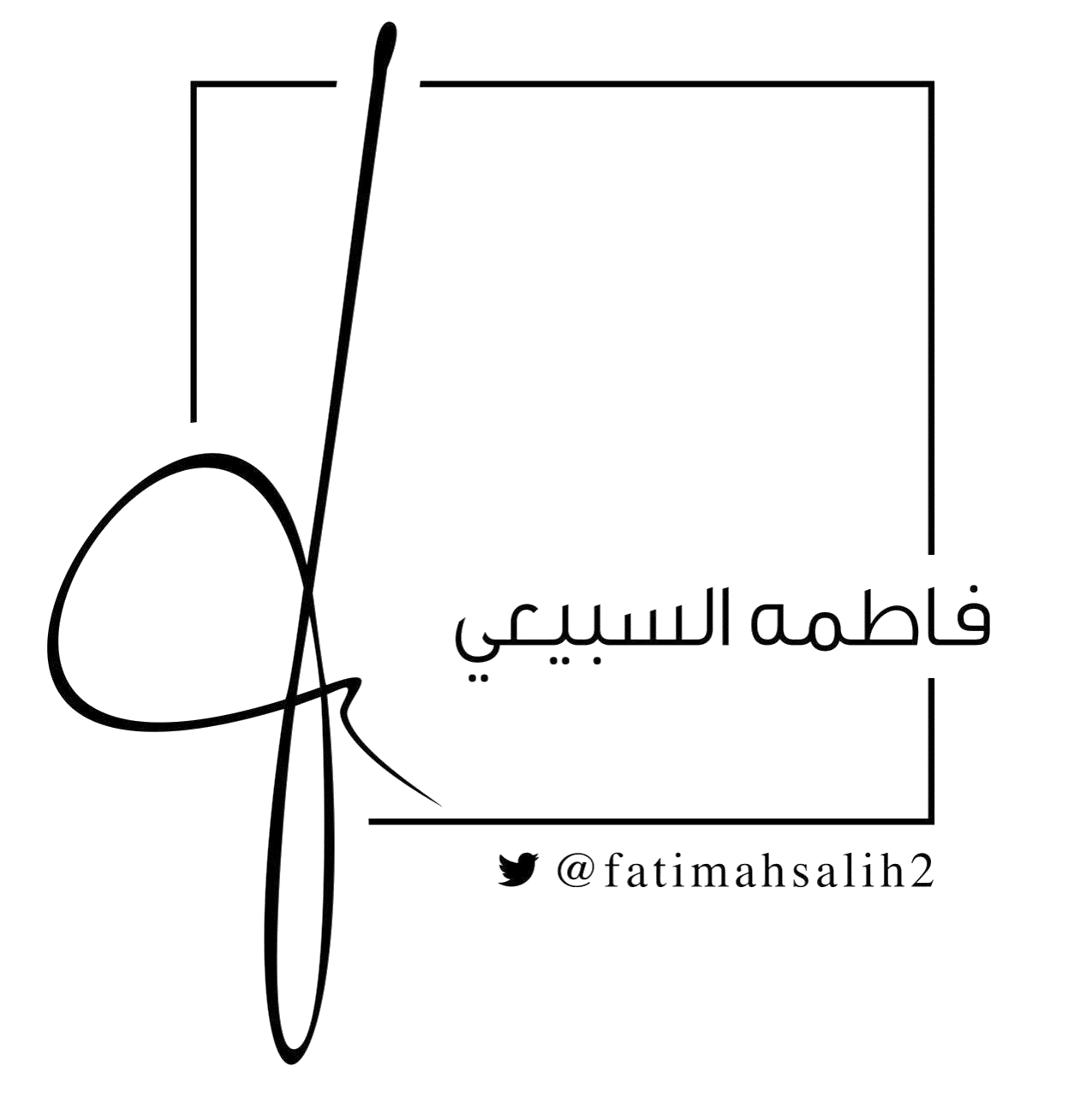 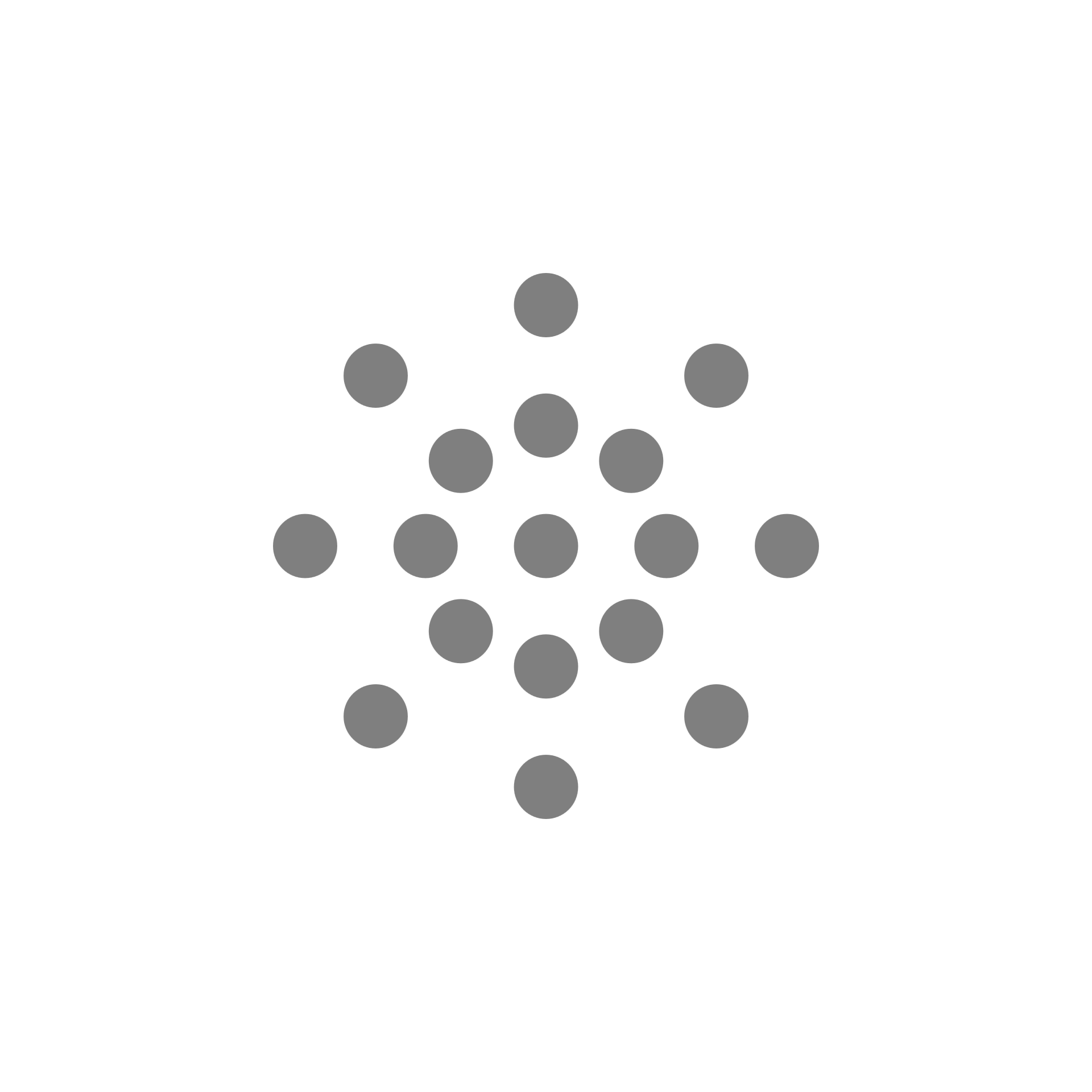 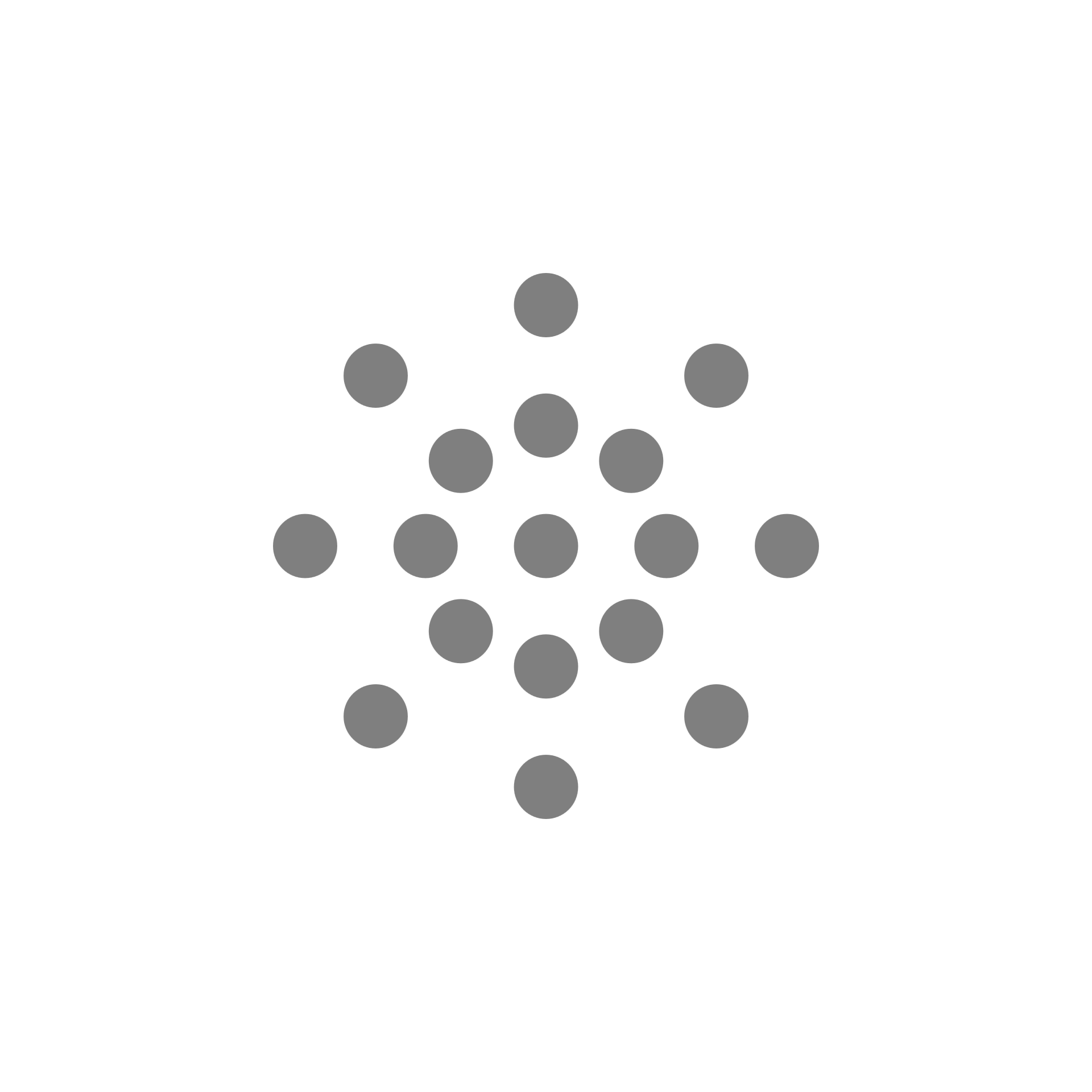 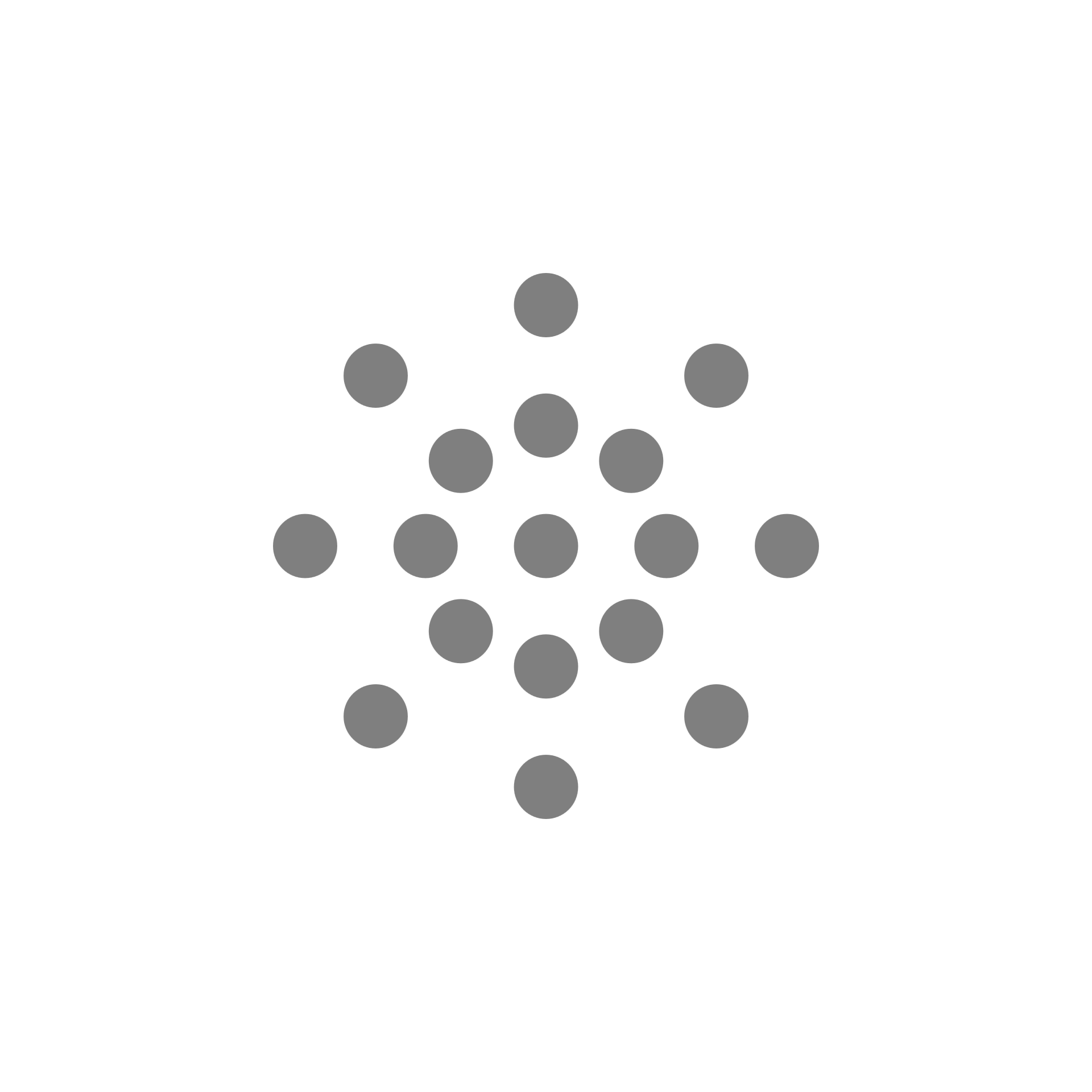 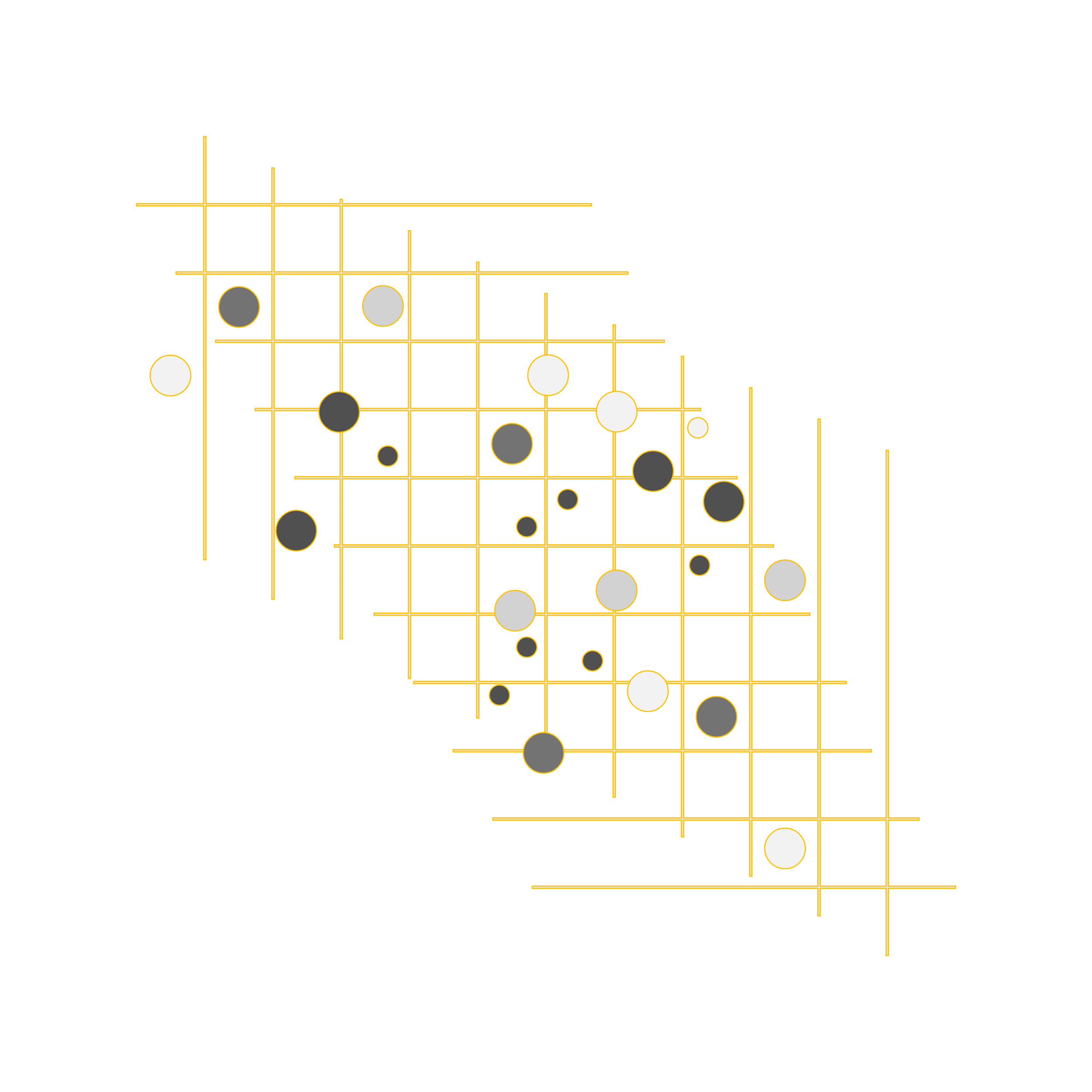 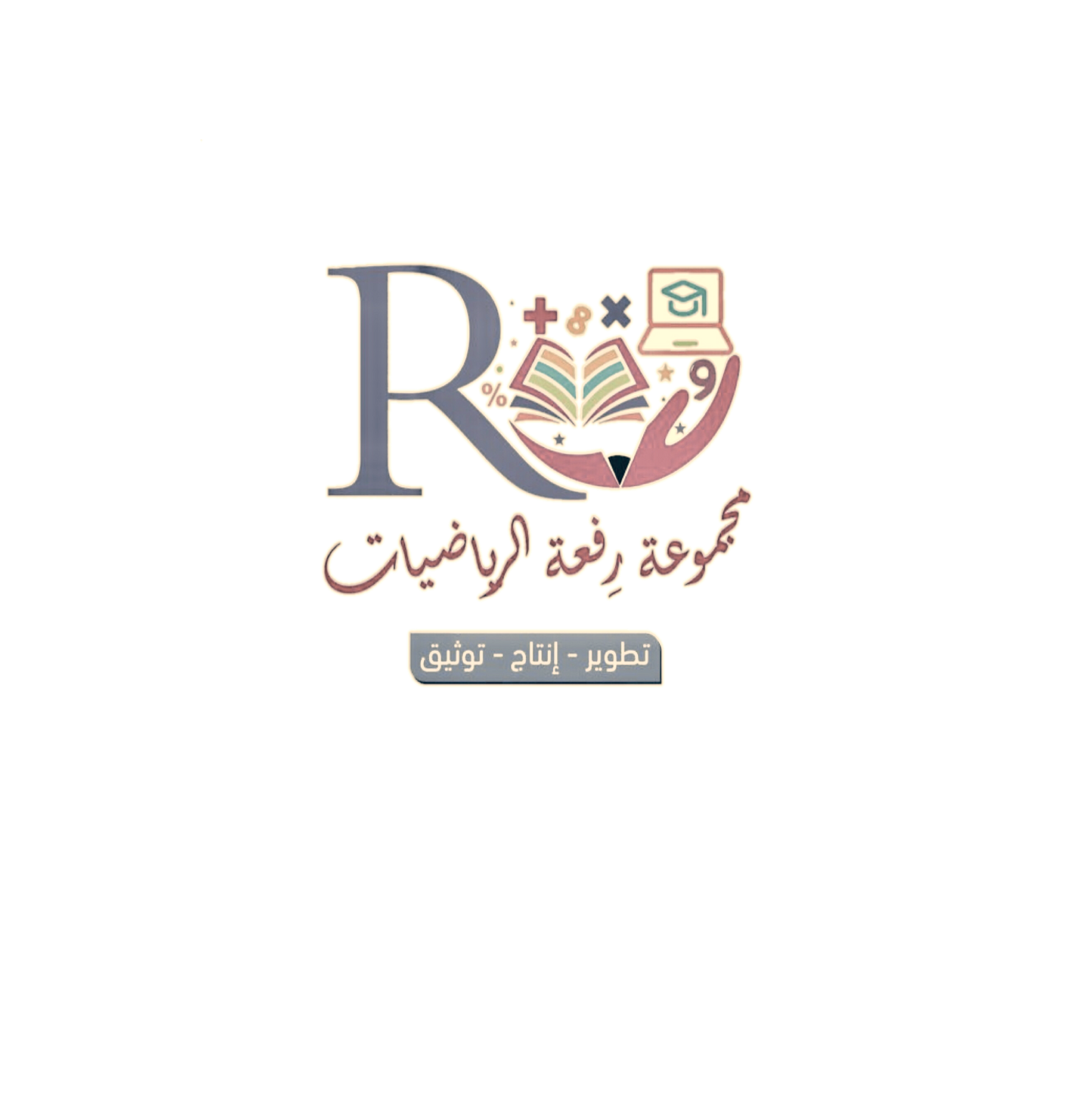 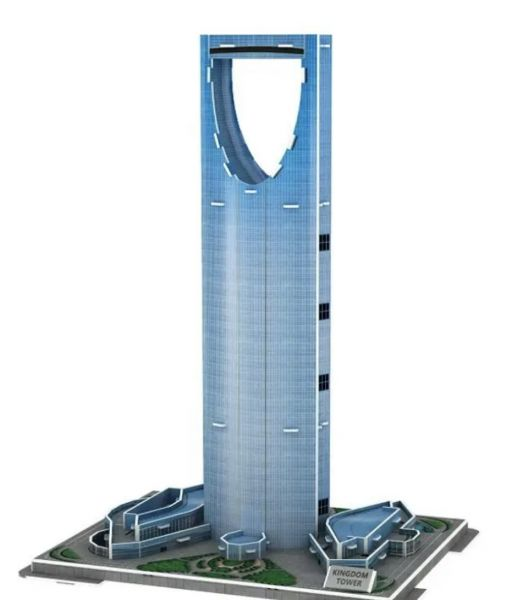 : برج المملكة :
وضعت أساسيات برج المملكة بالرياض على عمق حوالي 30 مترًا 
تحت مستوى سطح الأرض
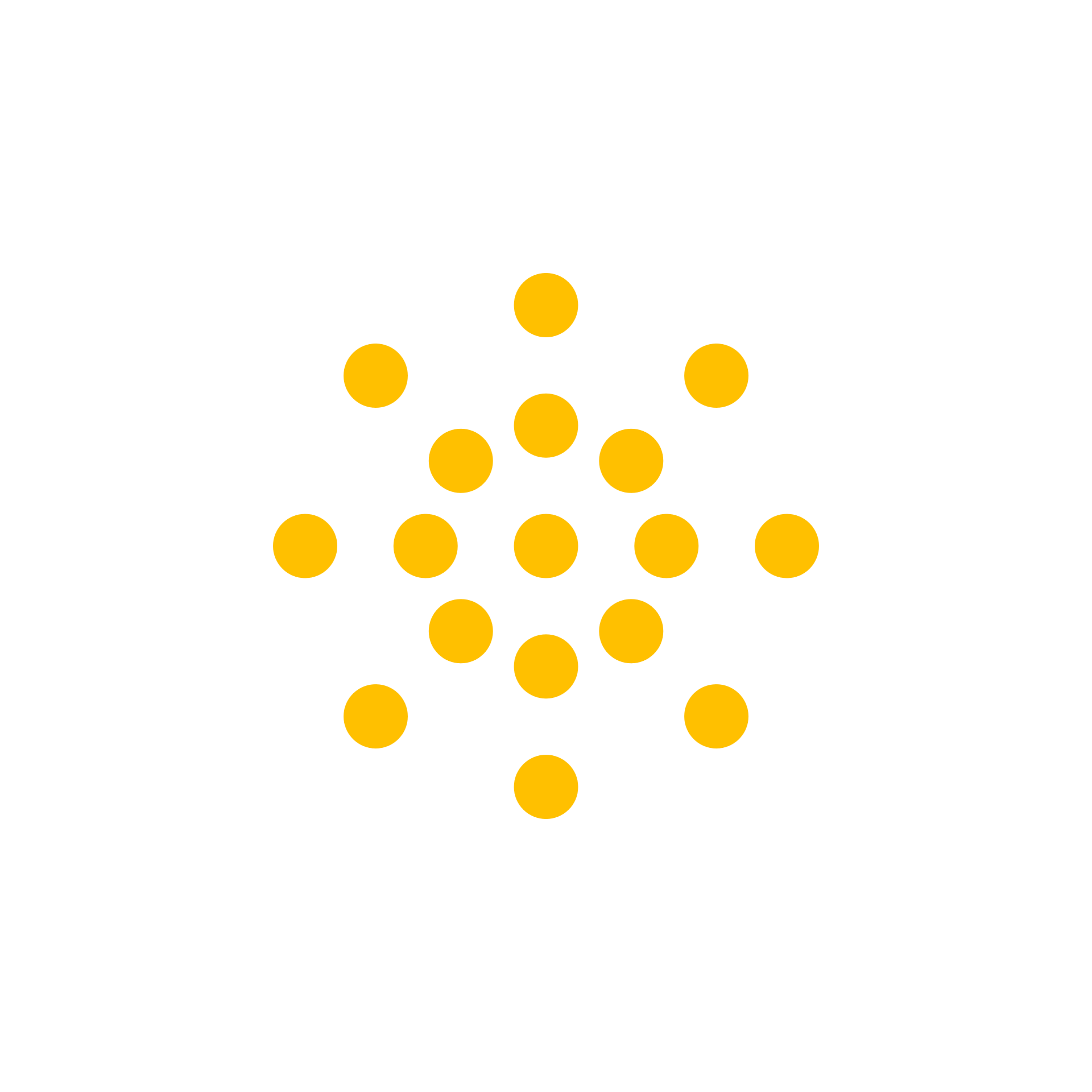 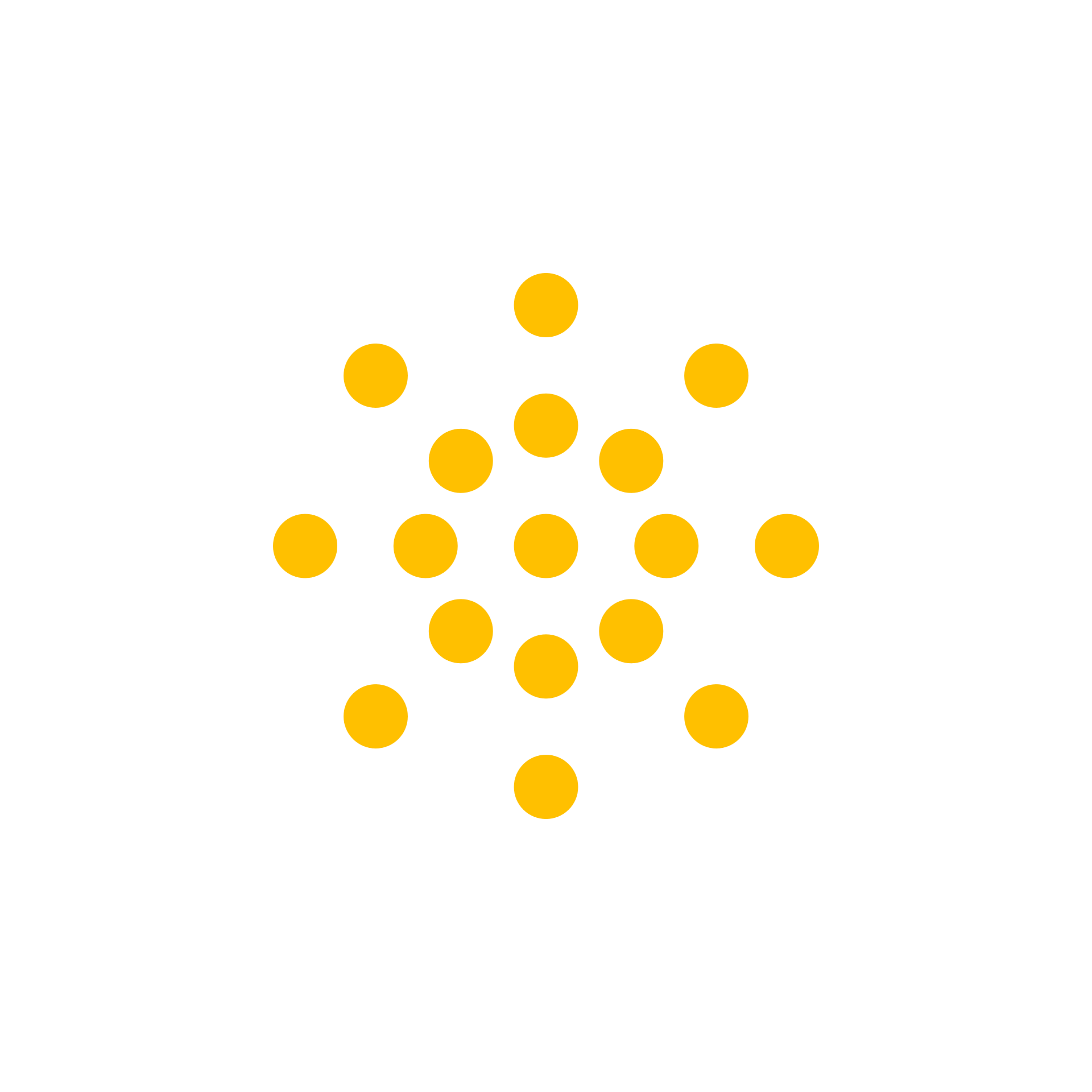 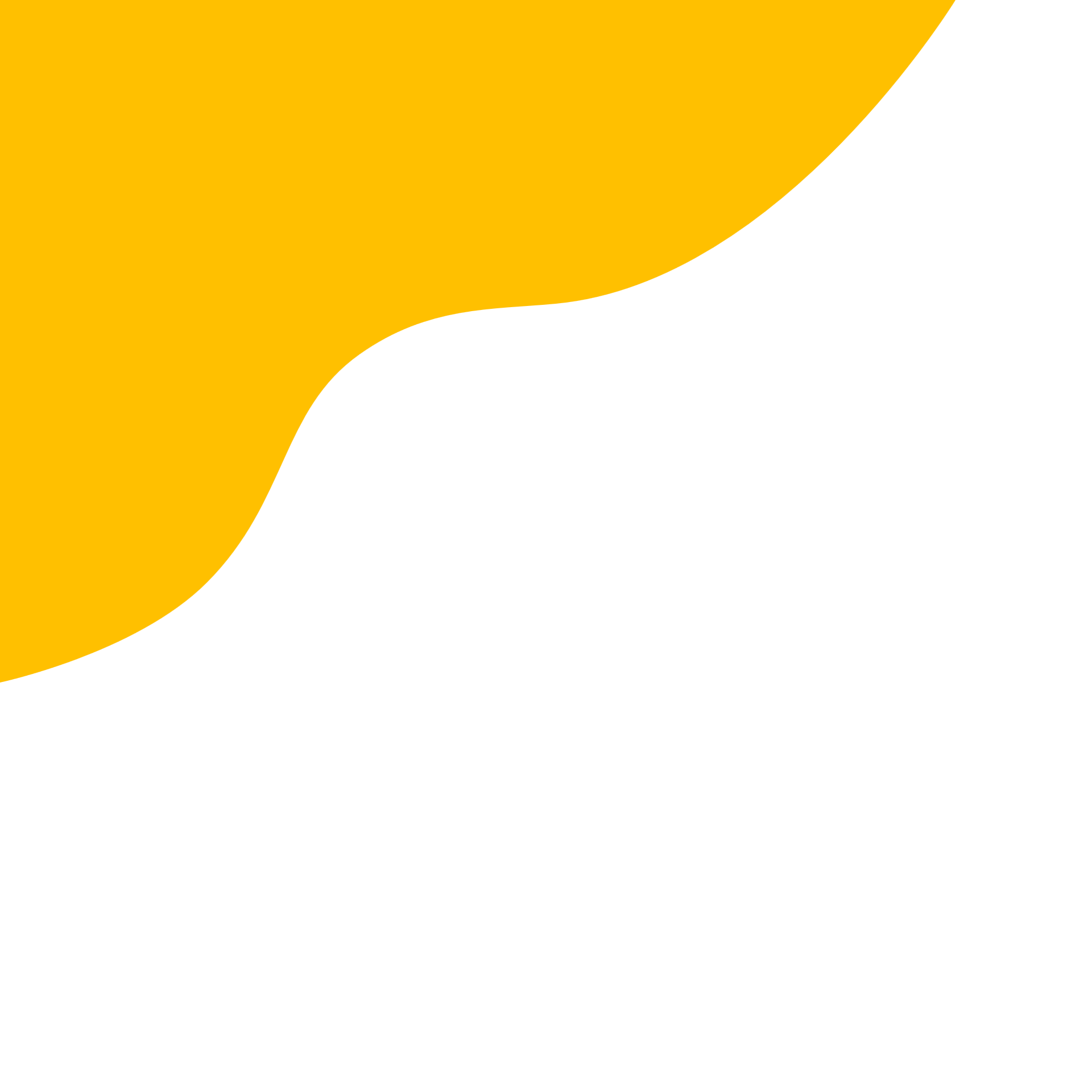 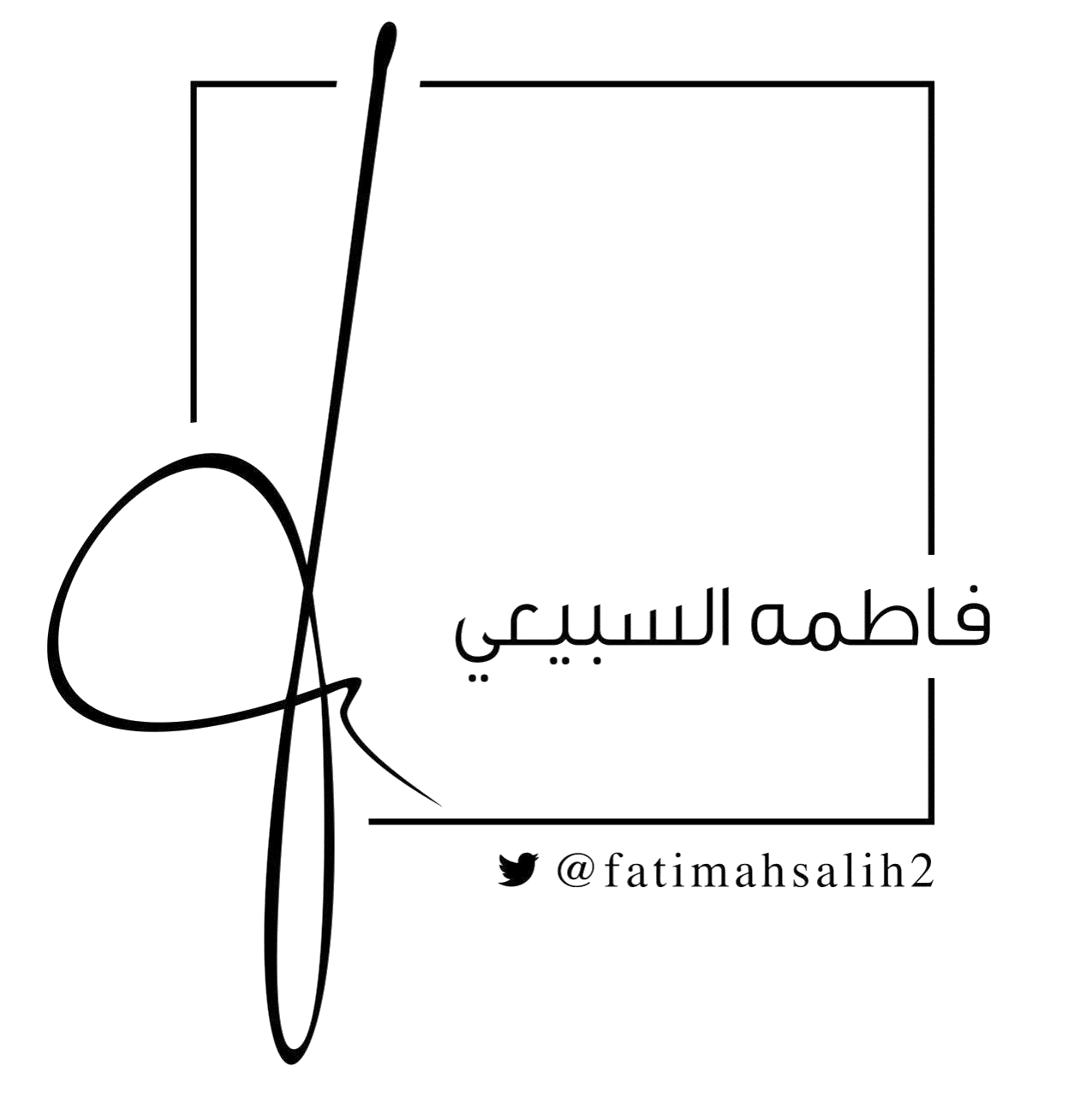 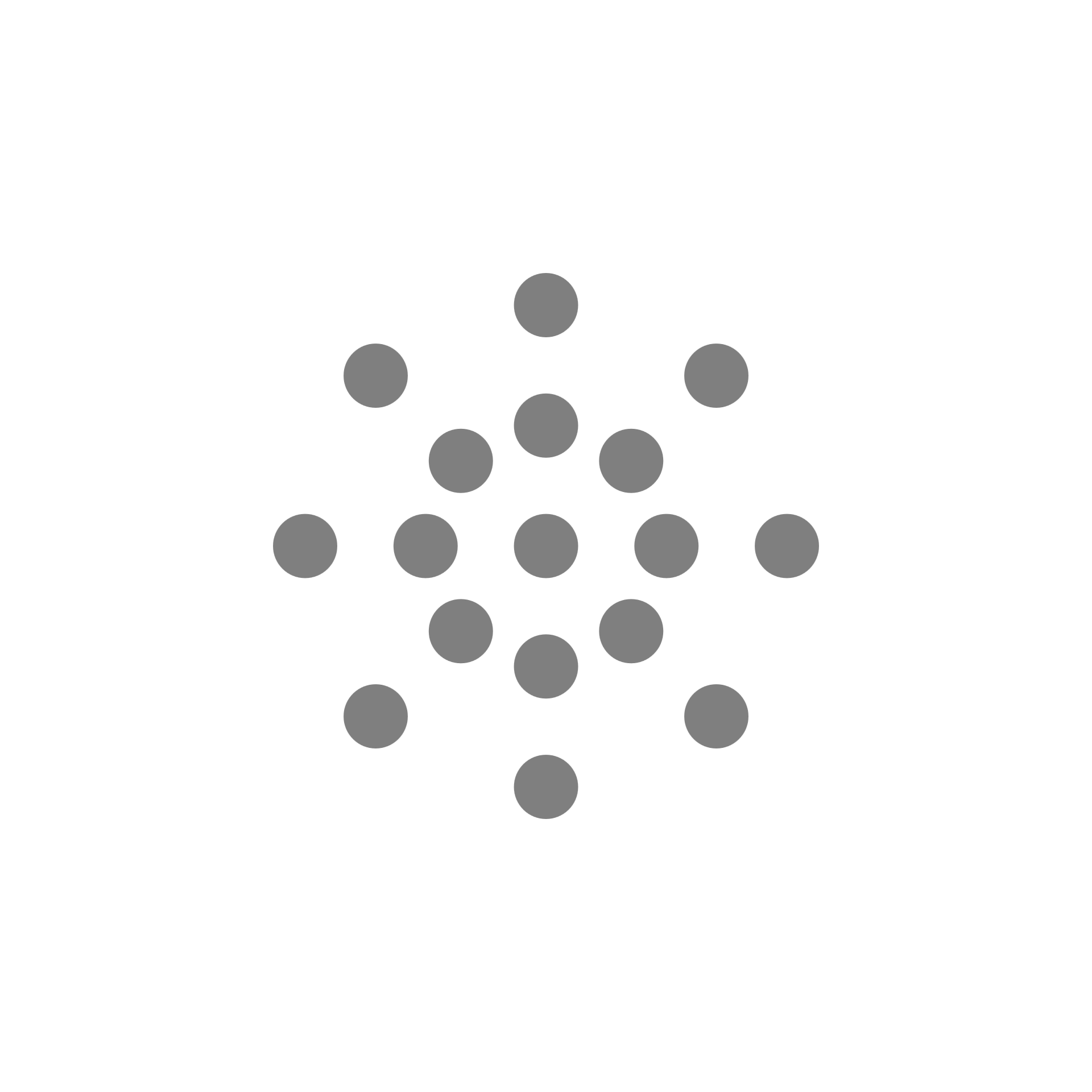 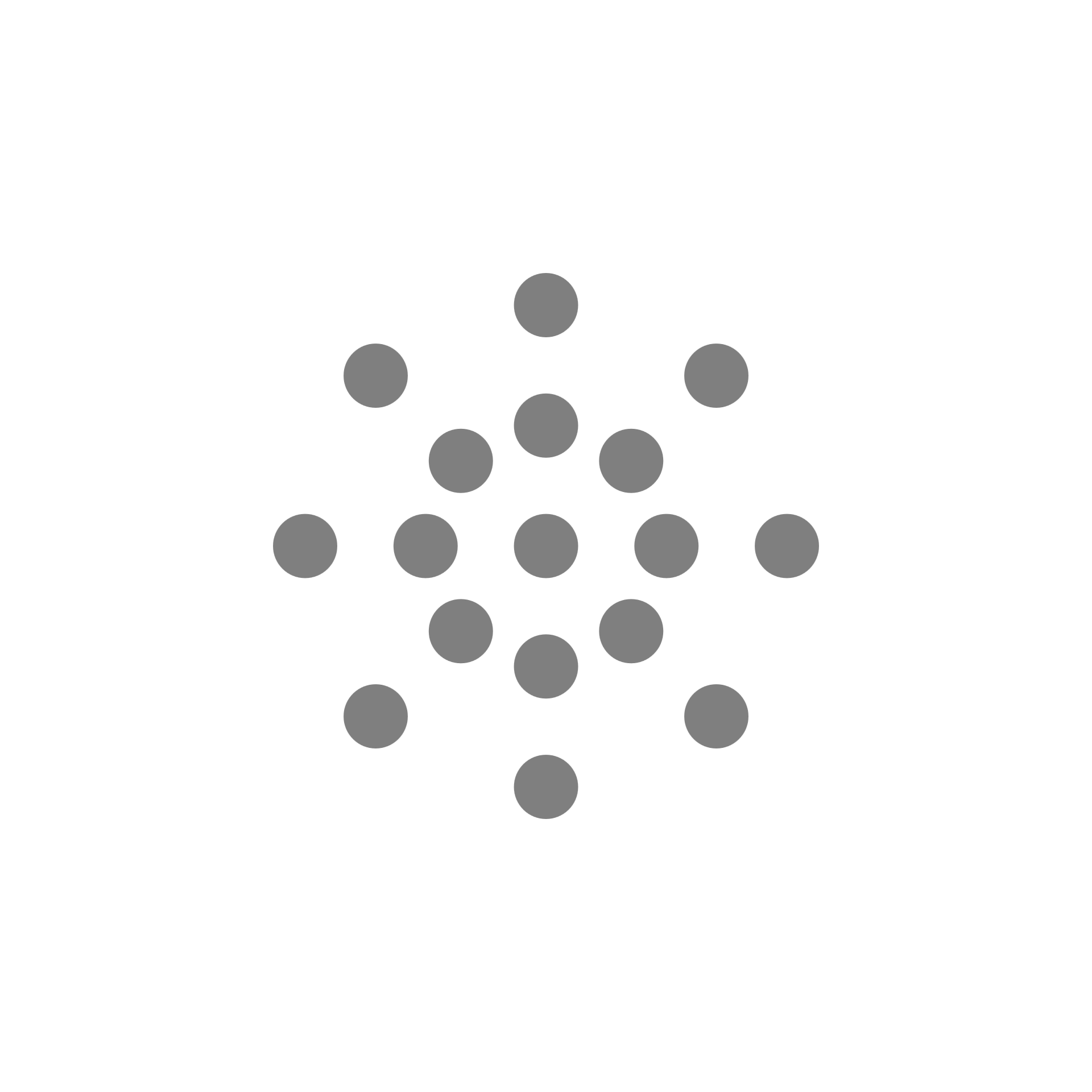 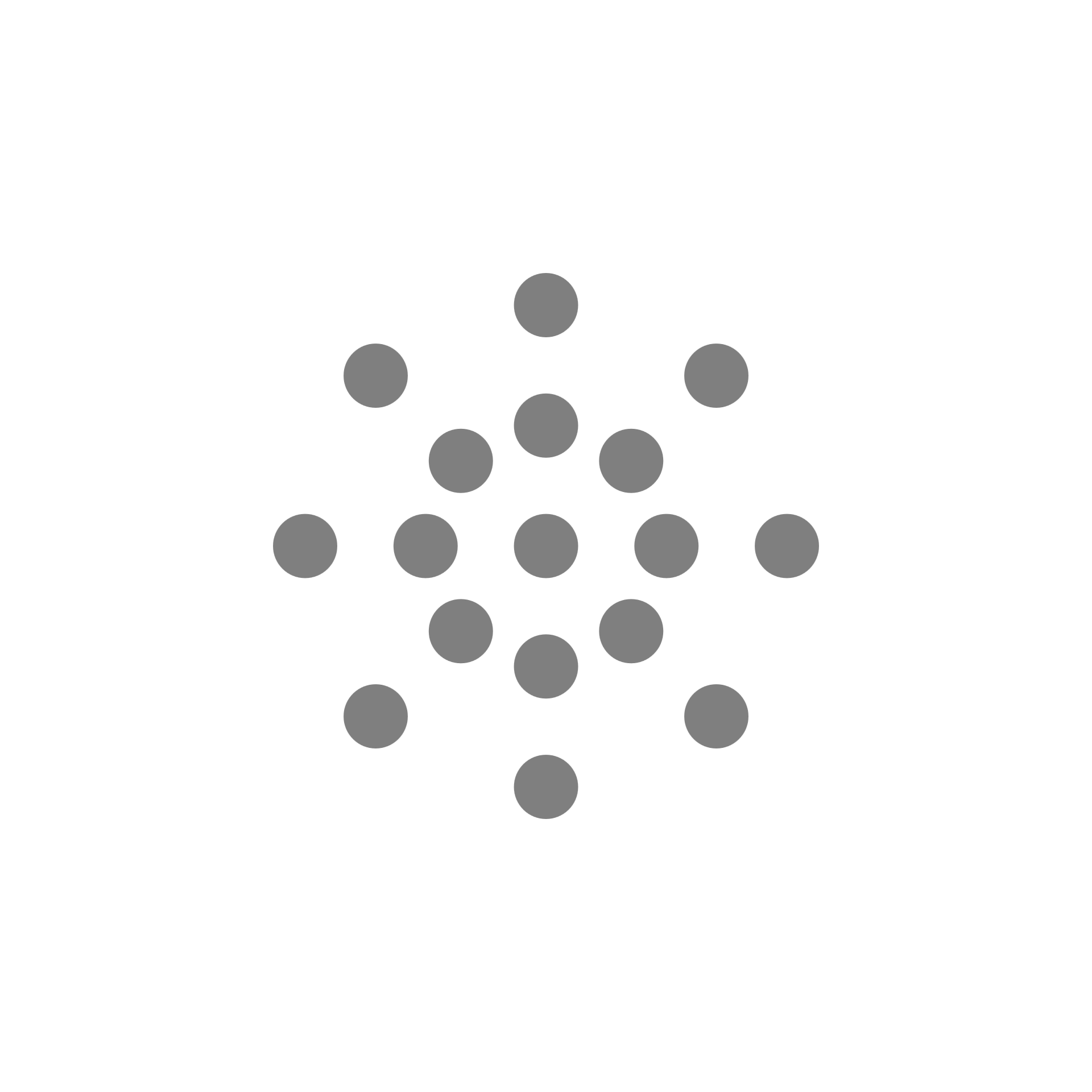 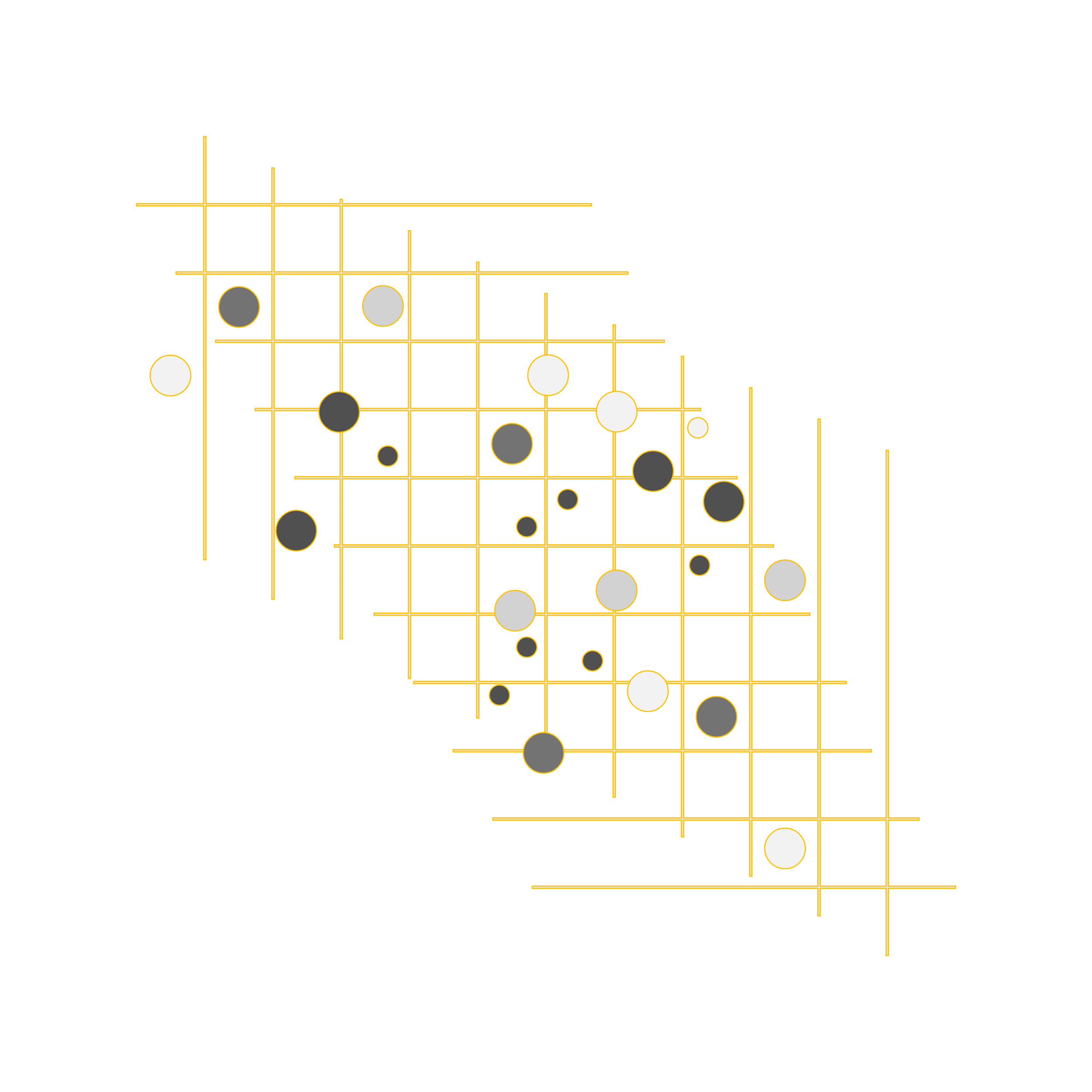 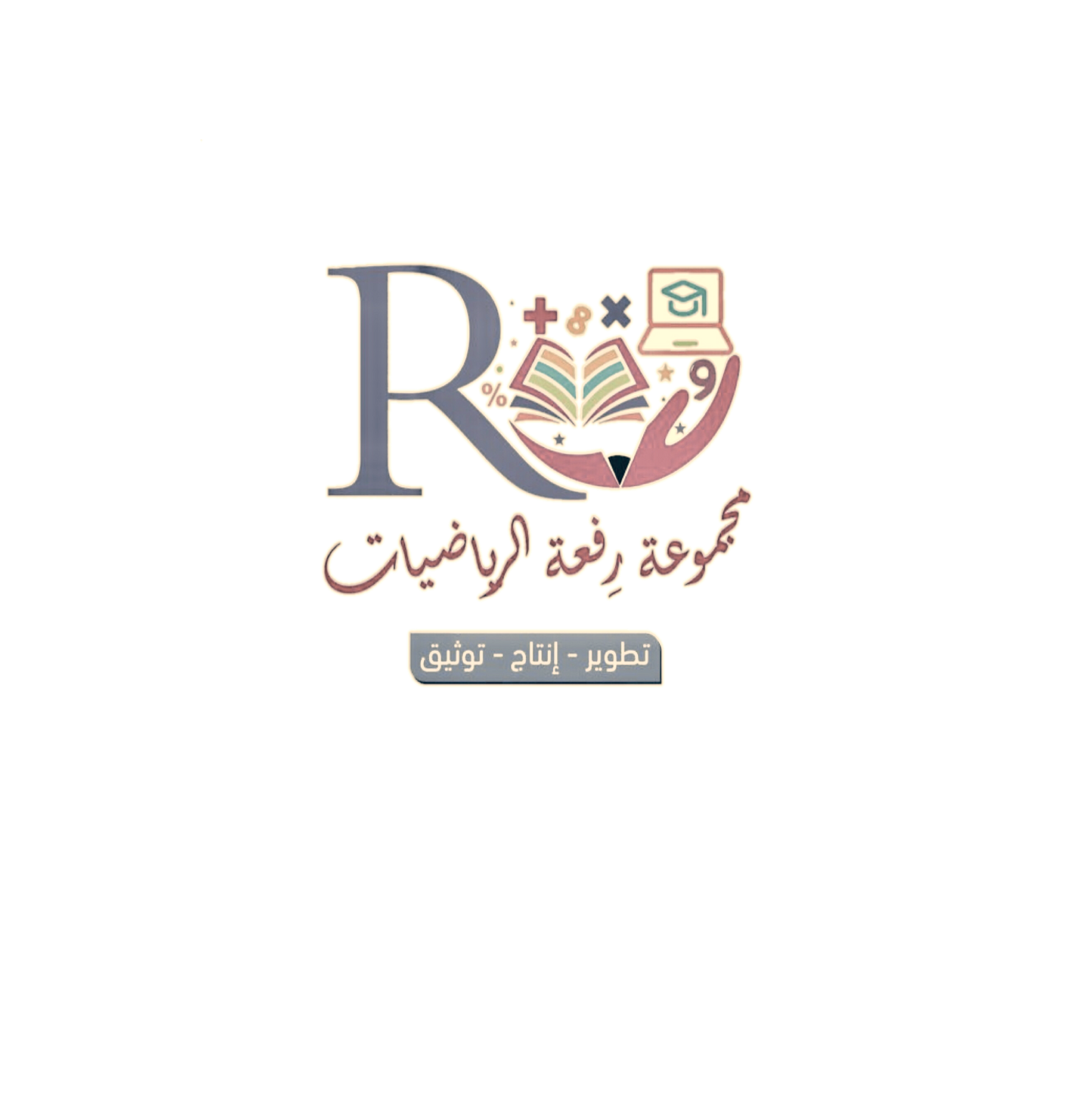 هل يمكن مساعدة سوبر ماريو للوصول لمنزله
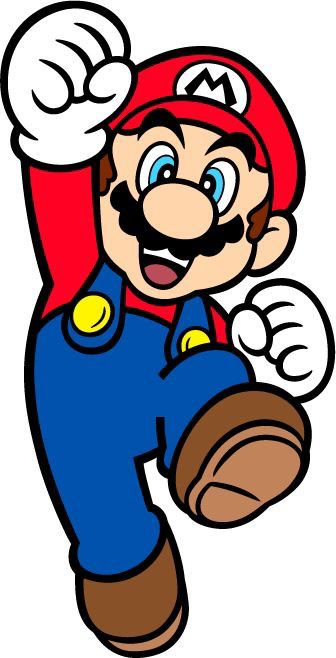 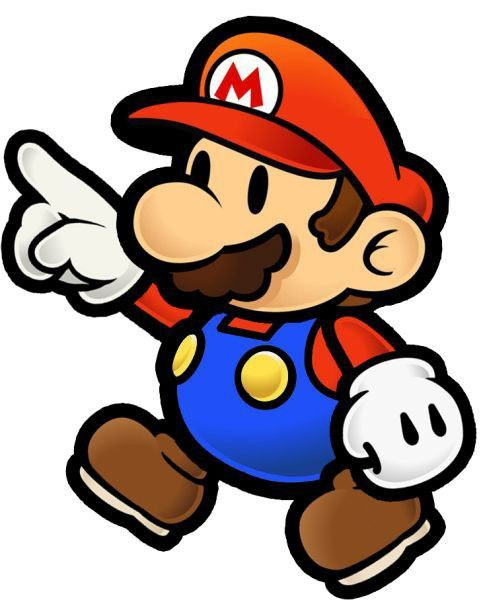 ضعي إشارة > أو <
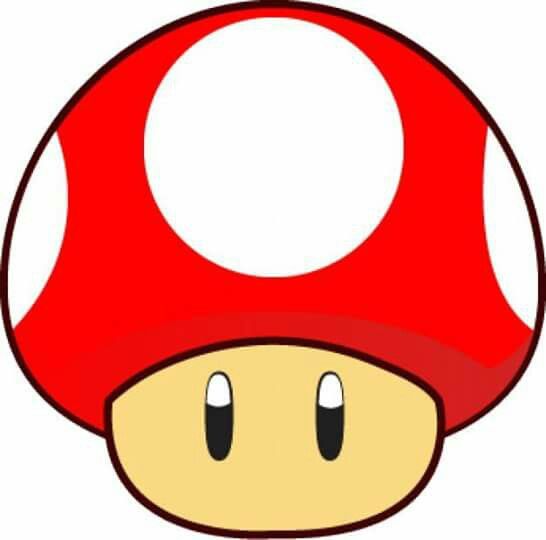 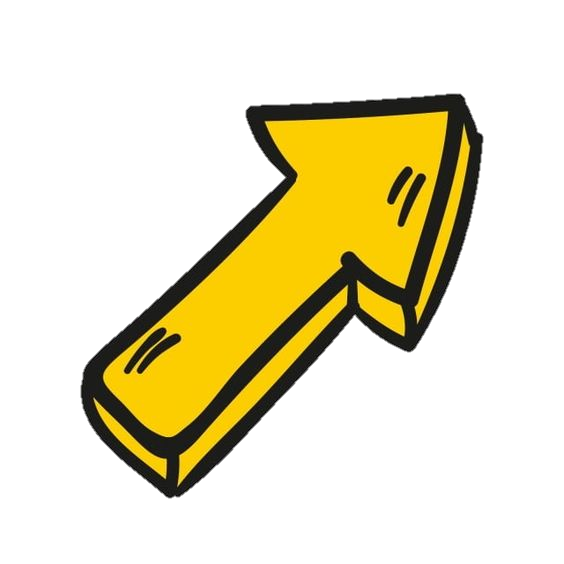 ضعي إشارة > أو <
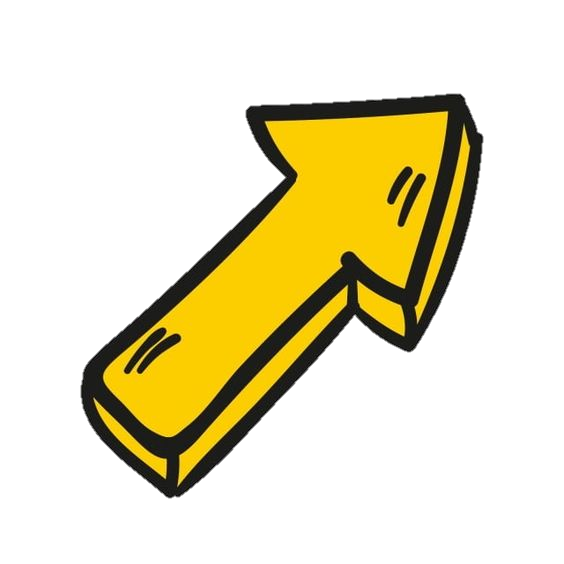 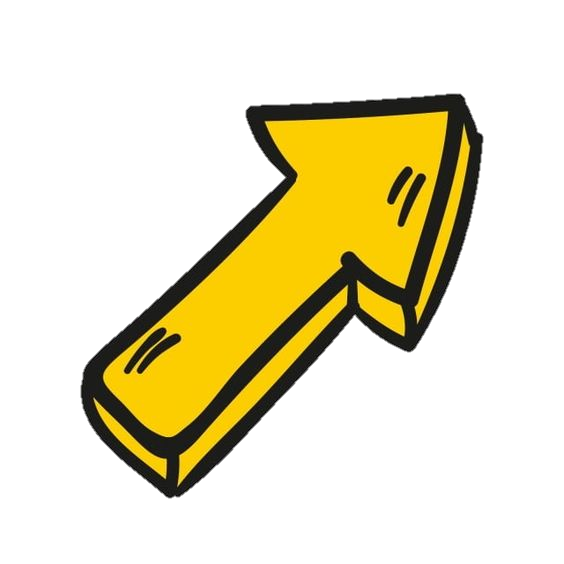 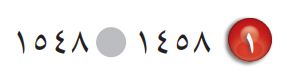 ضعي إشارة > أو <
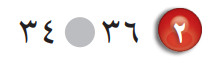 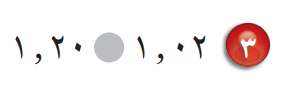 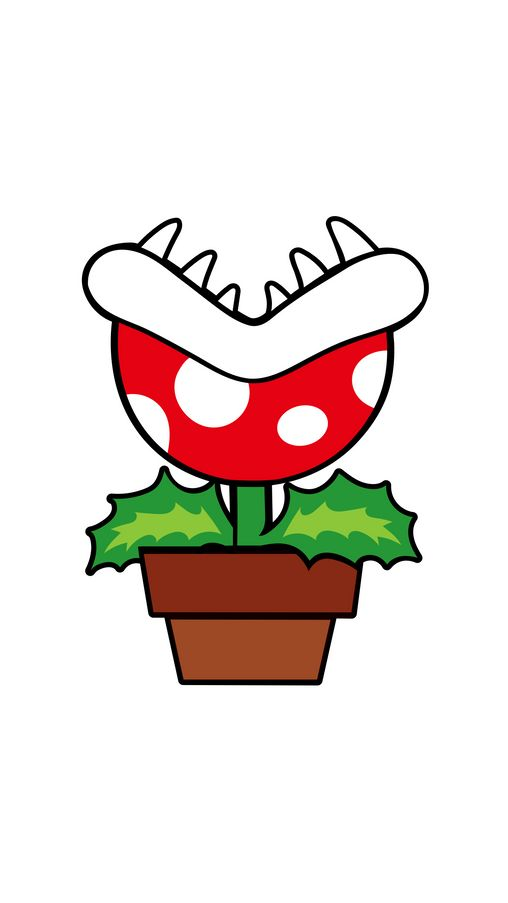 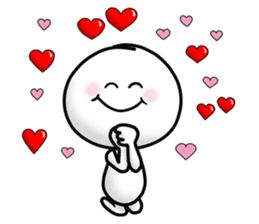 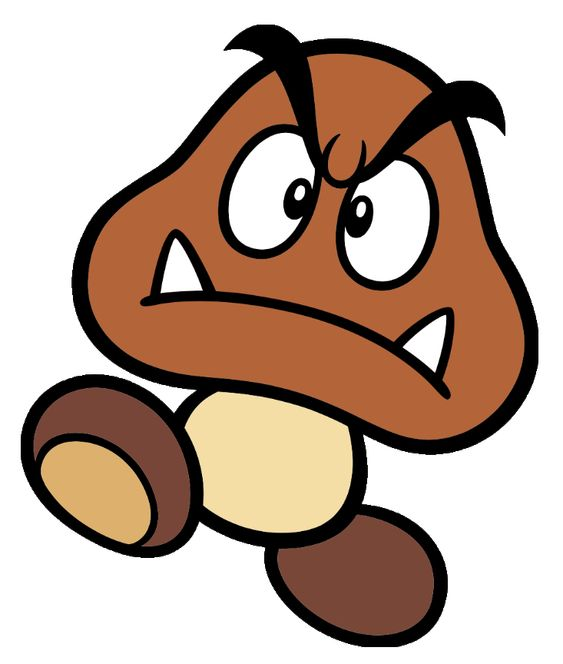 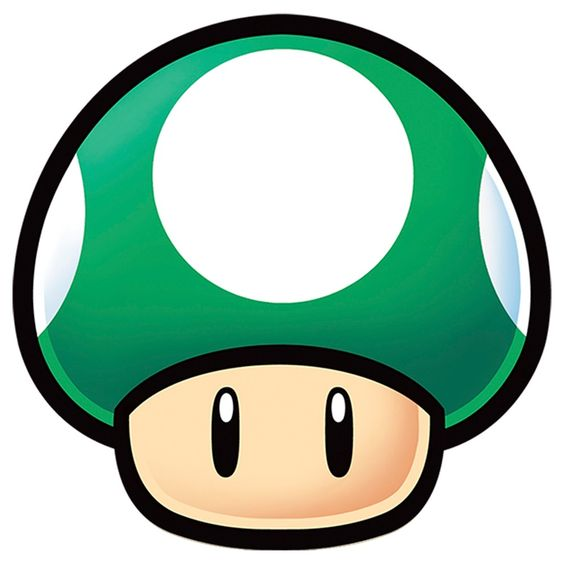 احسبي قيمة العبارة 
إذا كانت
 أ=7 ، ب=2 ، ج=11
احسبي قيمة العبارة 
إذا كانت
 أ=7 ، ب=2 ، ج=11
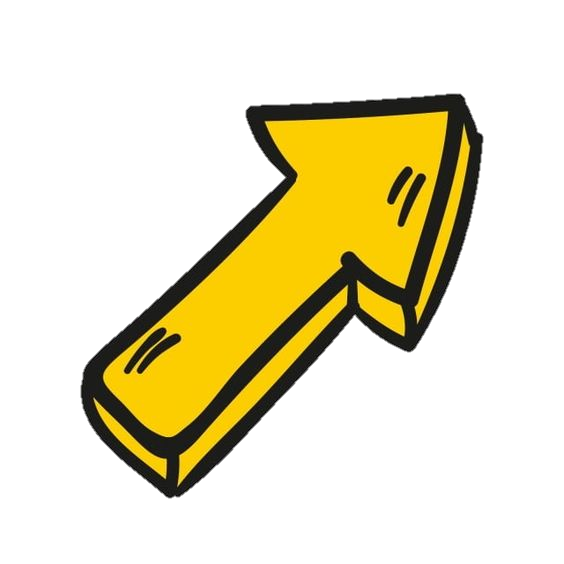 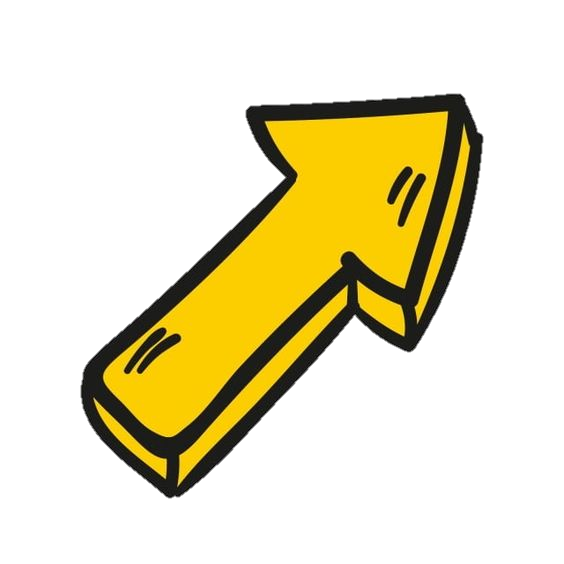 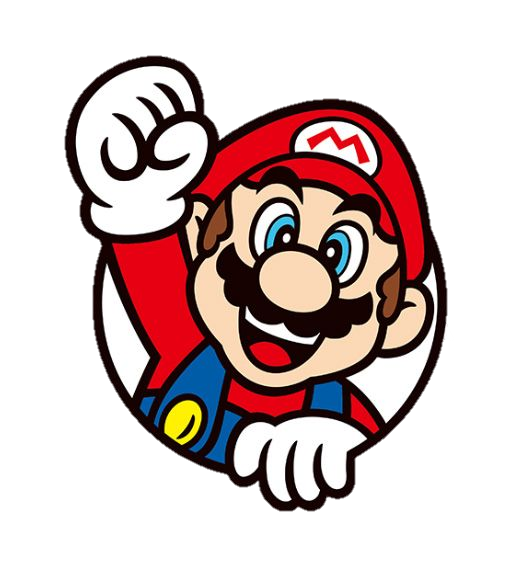 ضعي إشارة > أو <
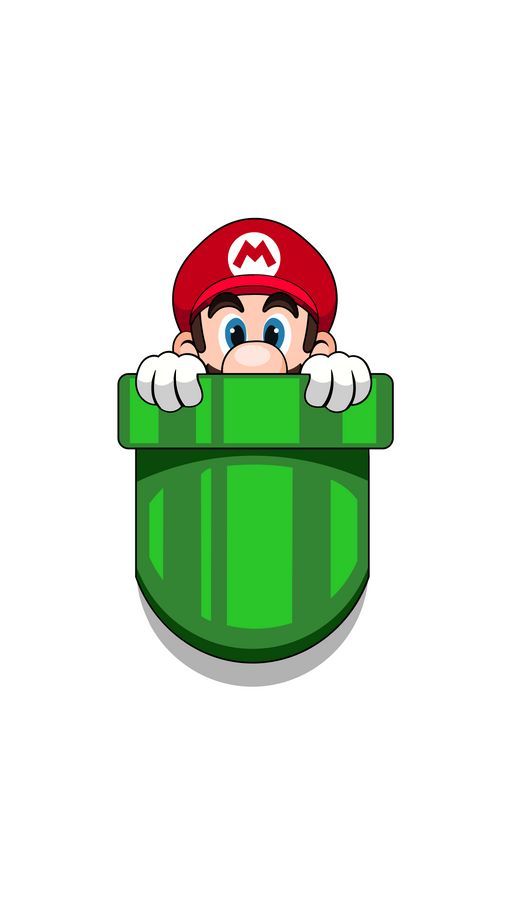 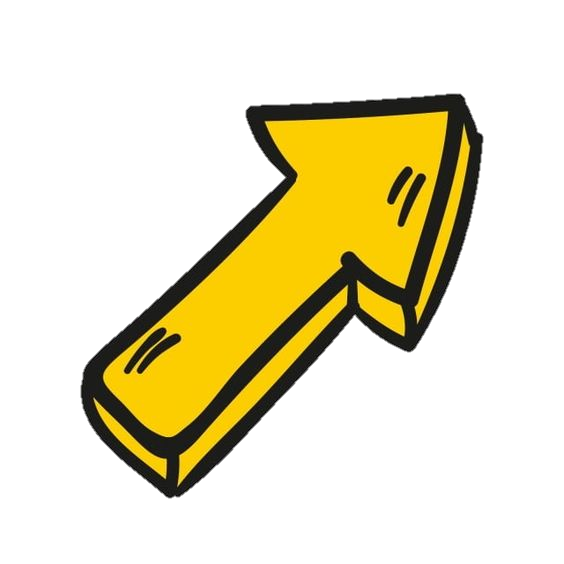 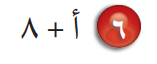 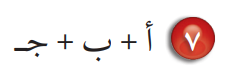 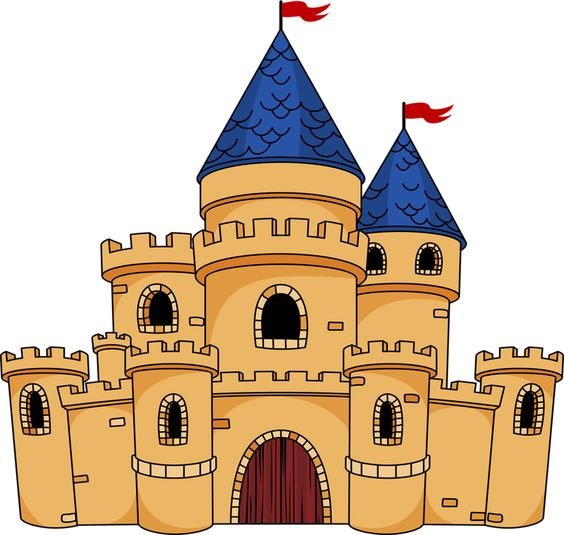 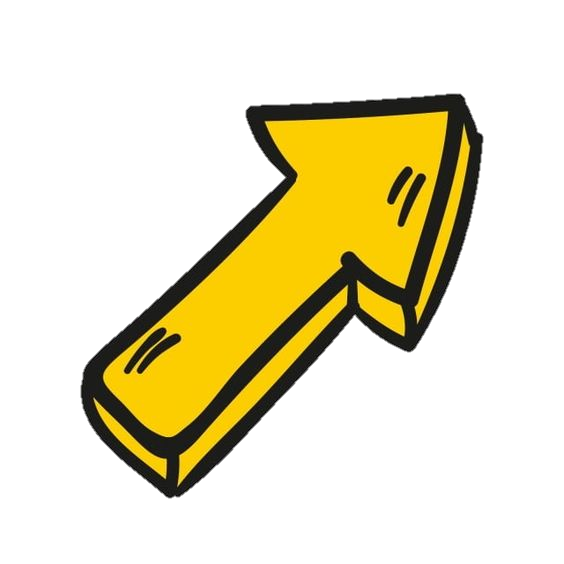 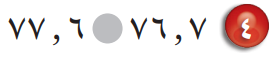 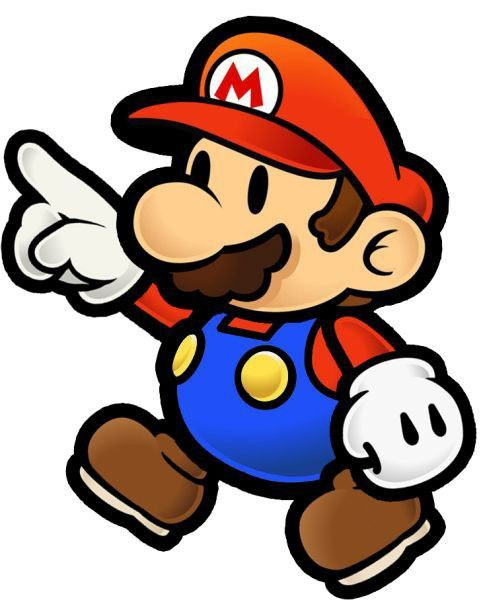 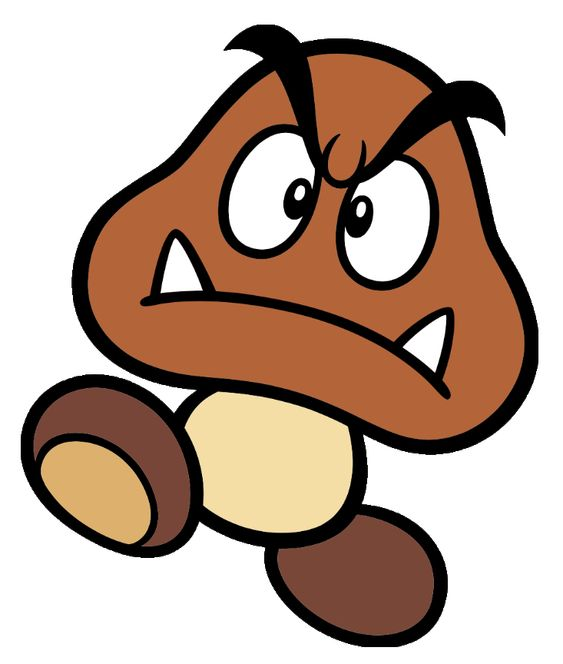 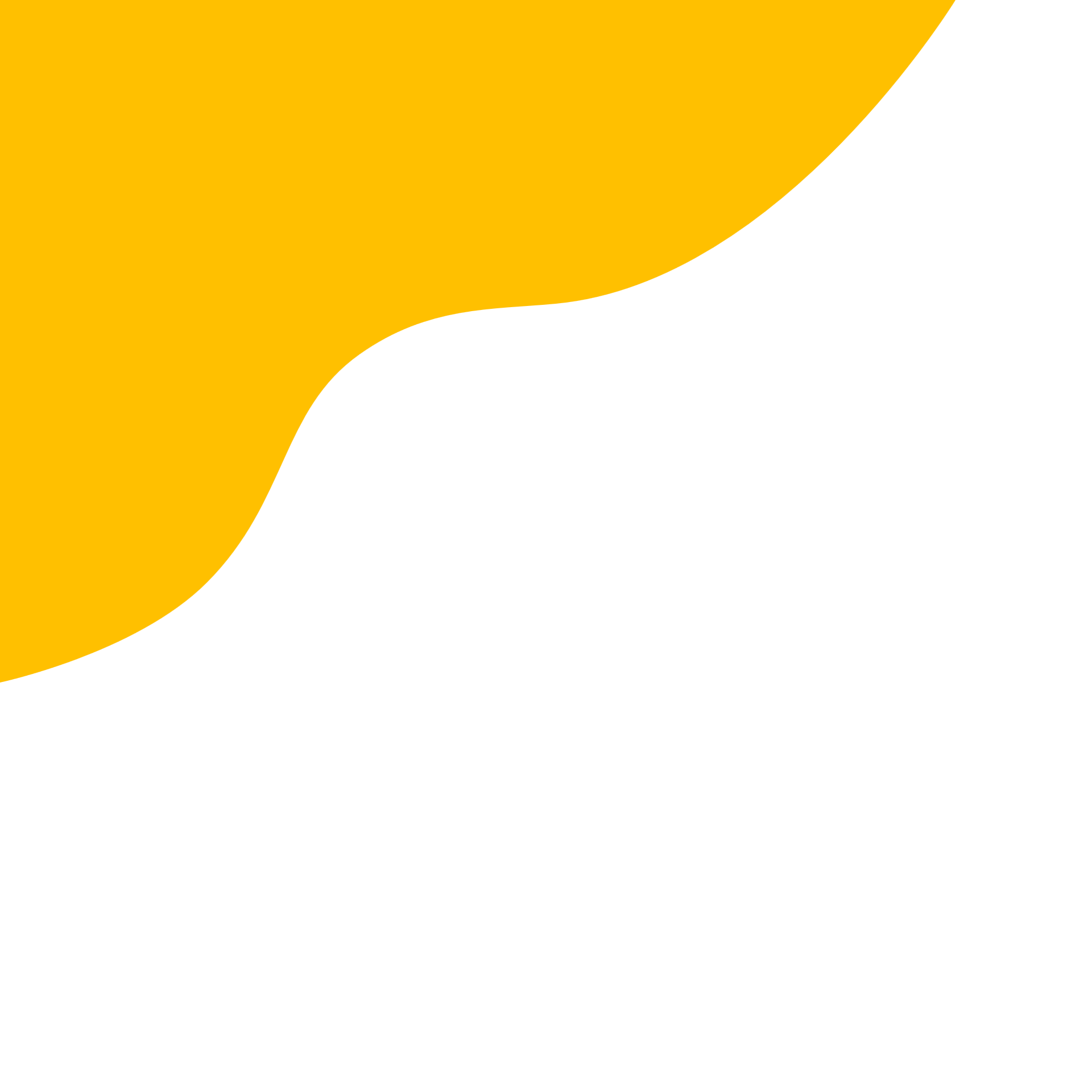 احسبي قيمة العبارة 
إذا كانت
س = 9 ،  ص = 4
احسبي قيمة العبارة 
إذا كانت
س = 9 ،  ص = 4
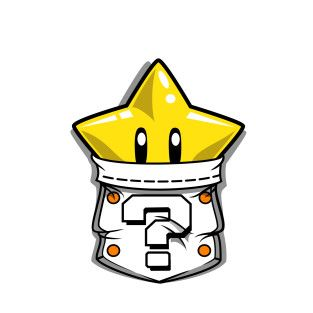 احسبي قيمة العبارة 
إذا كانت
س = 9 ،  ص = 4
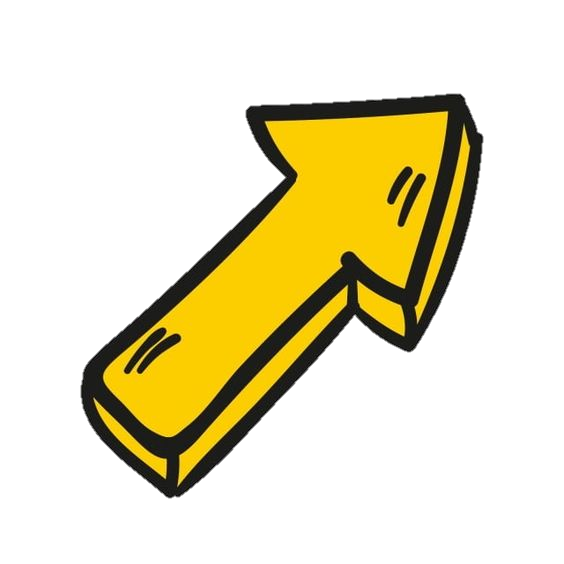 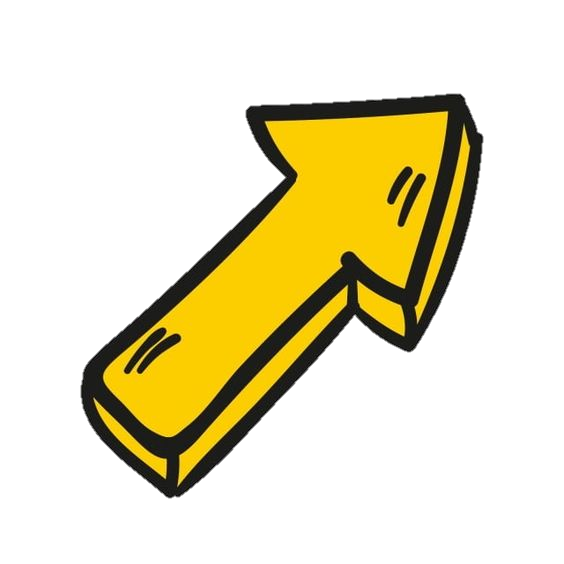 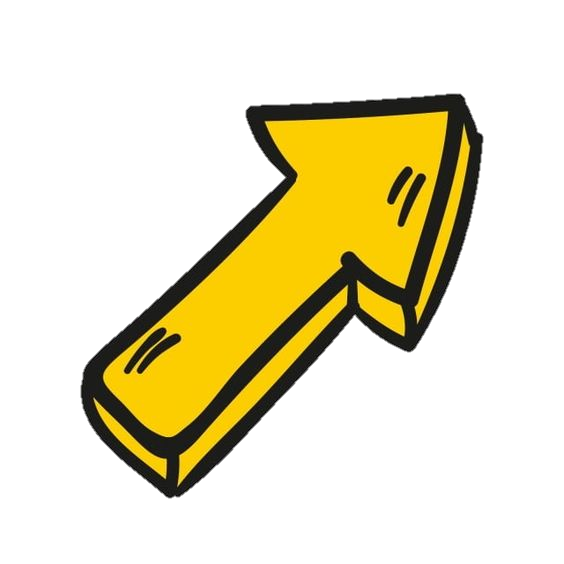 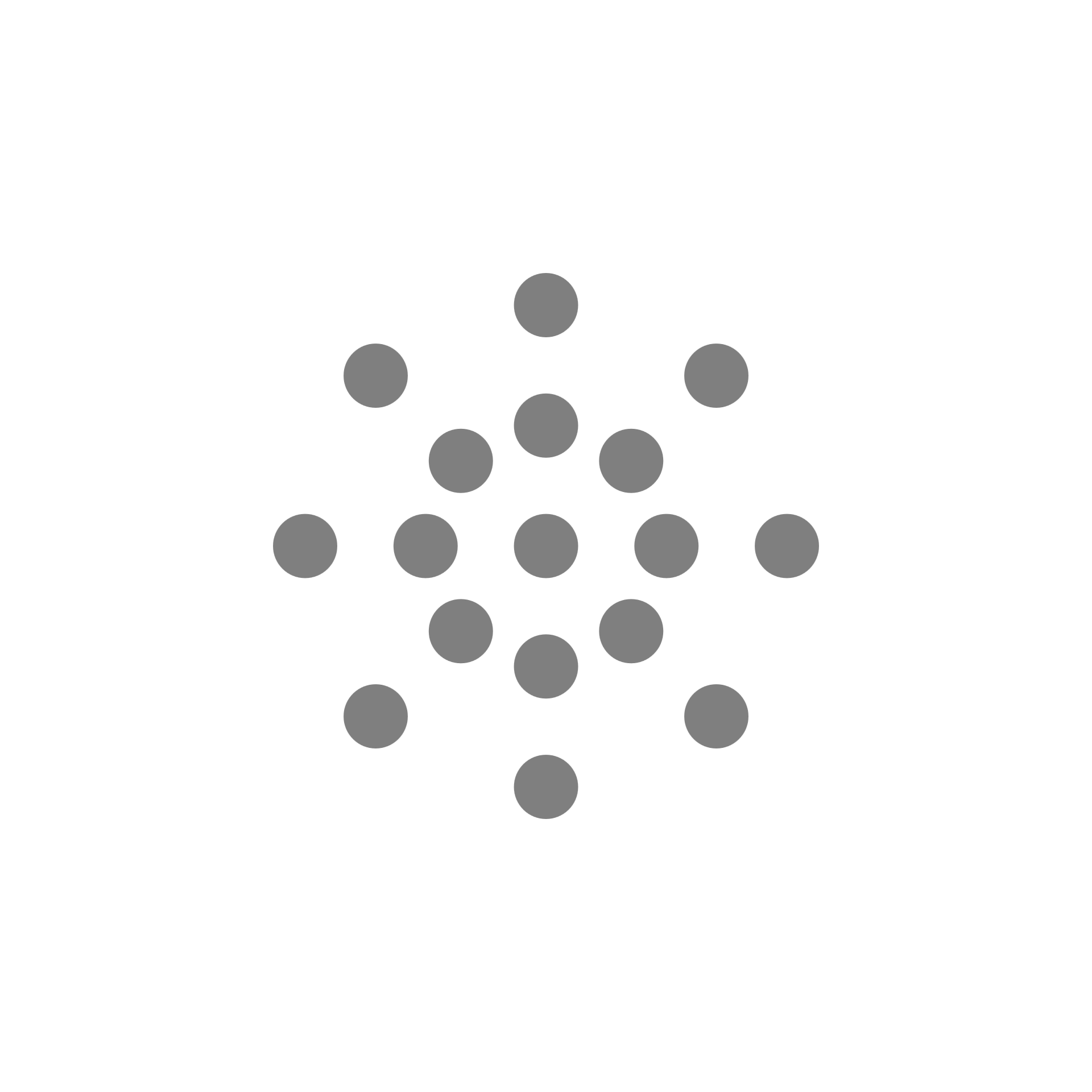 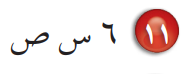 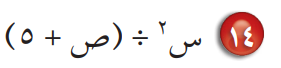 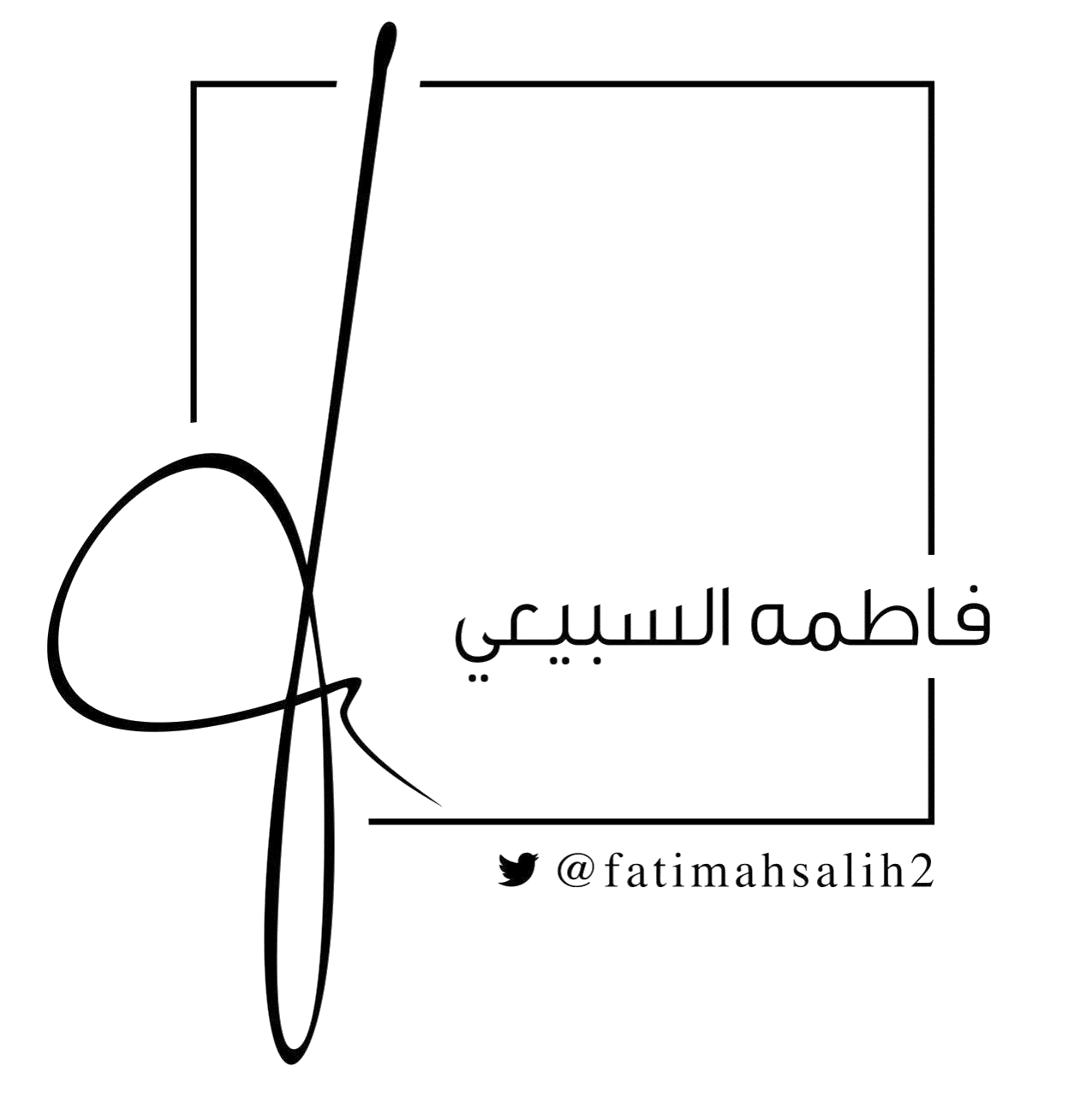 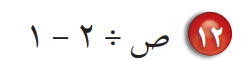 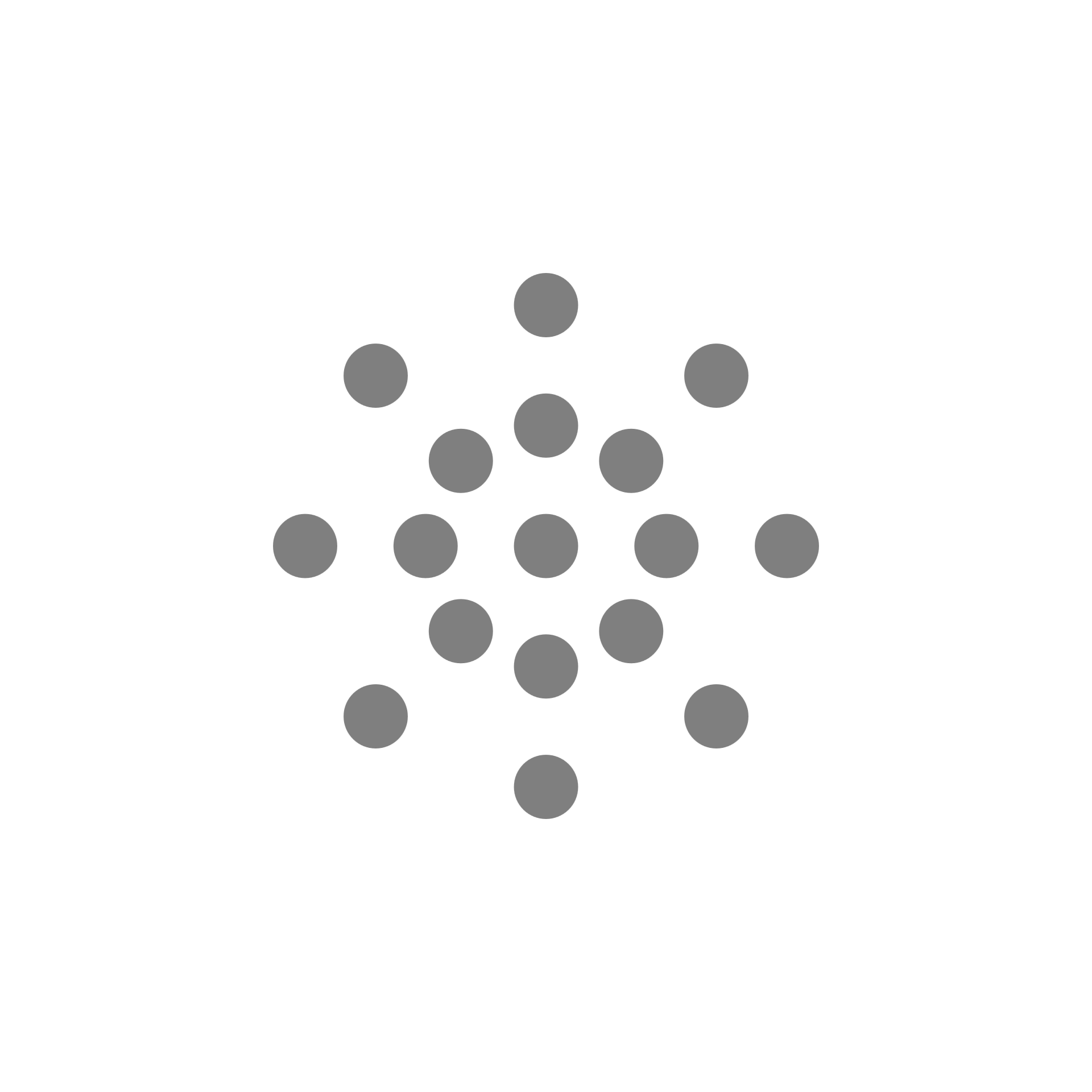 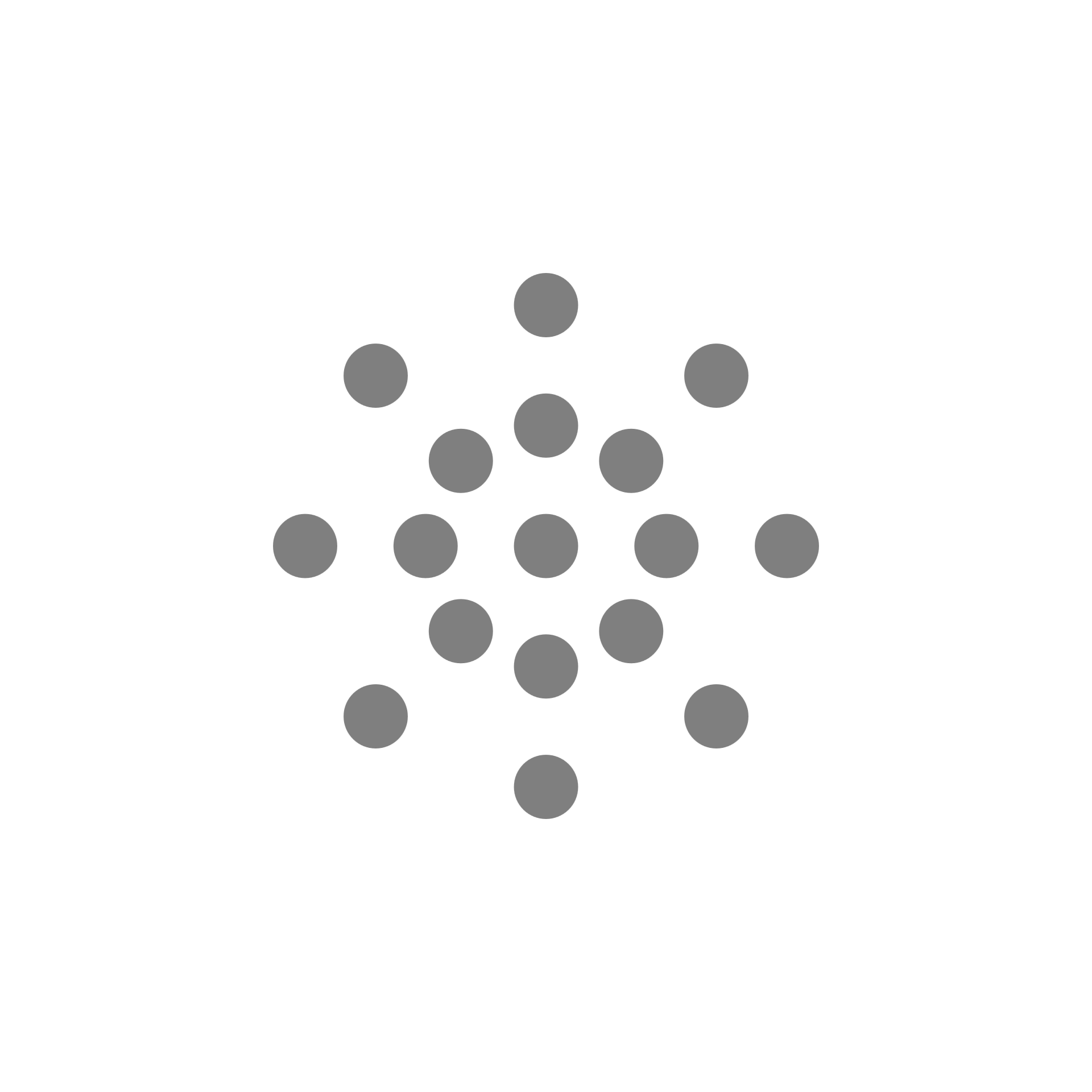 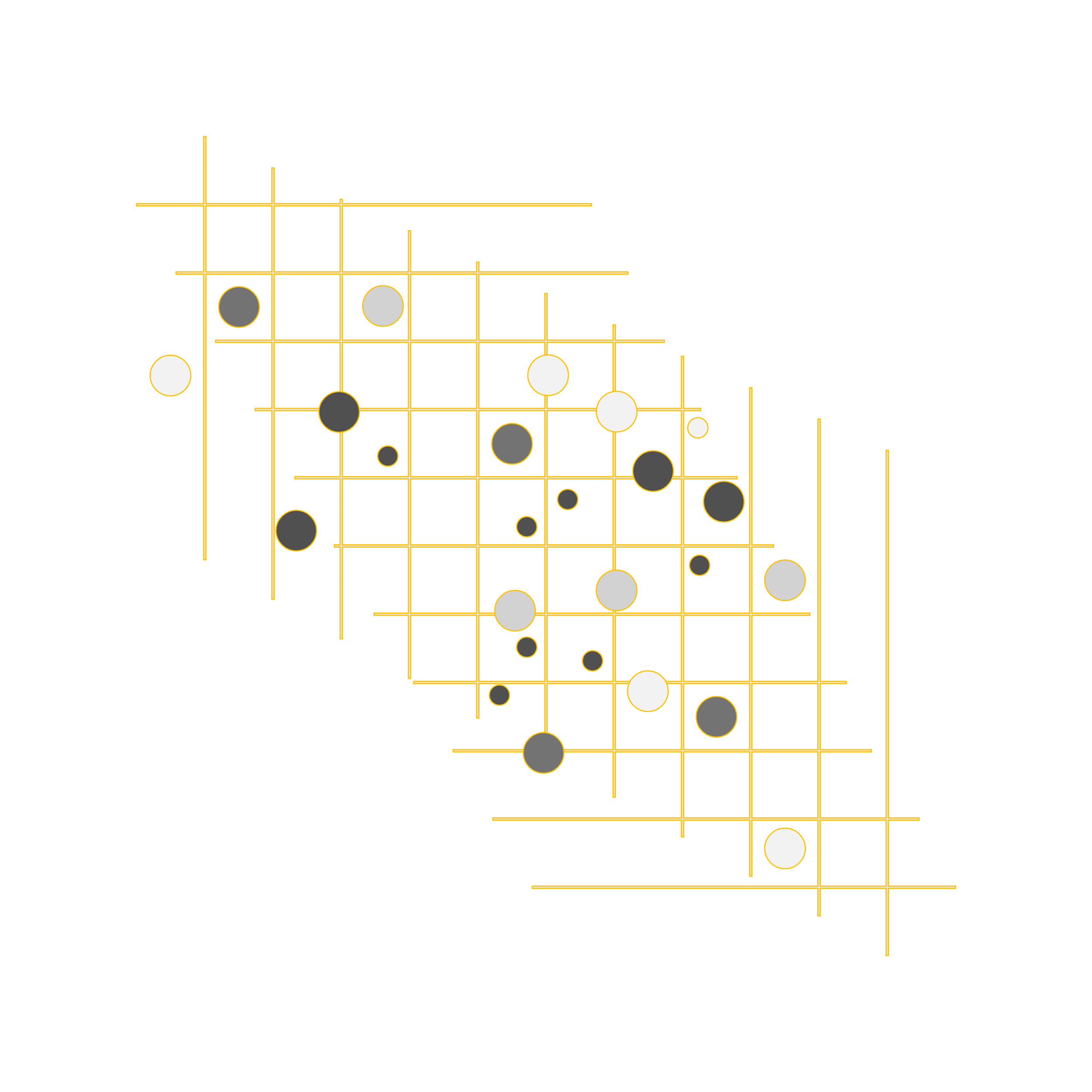 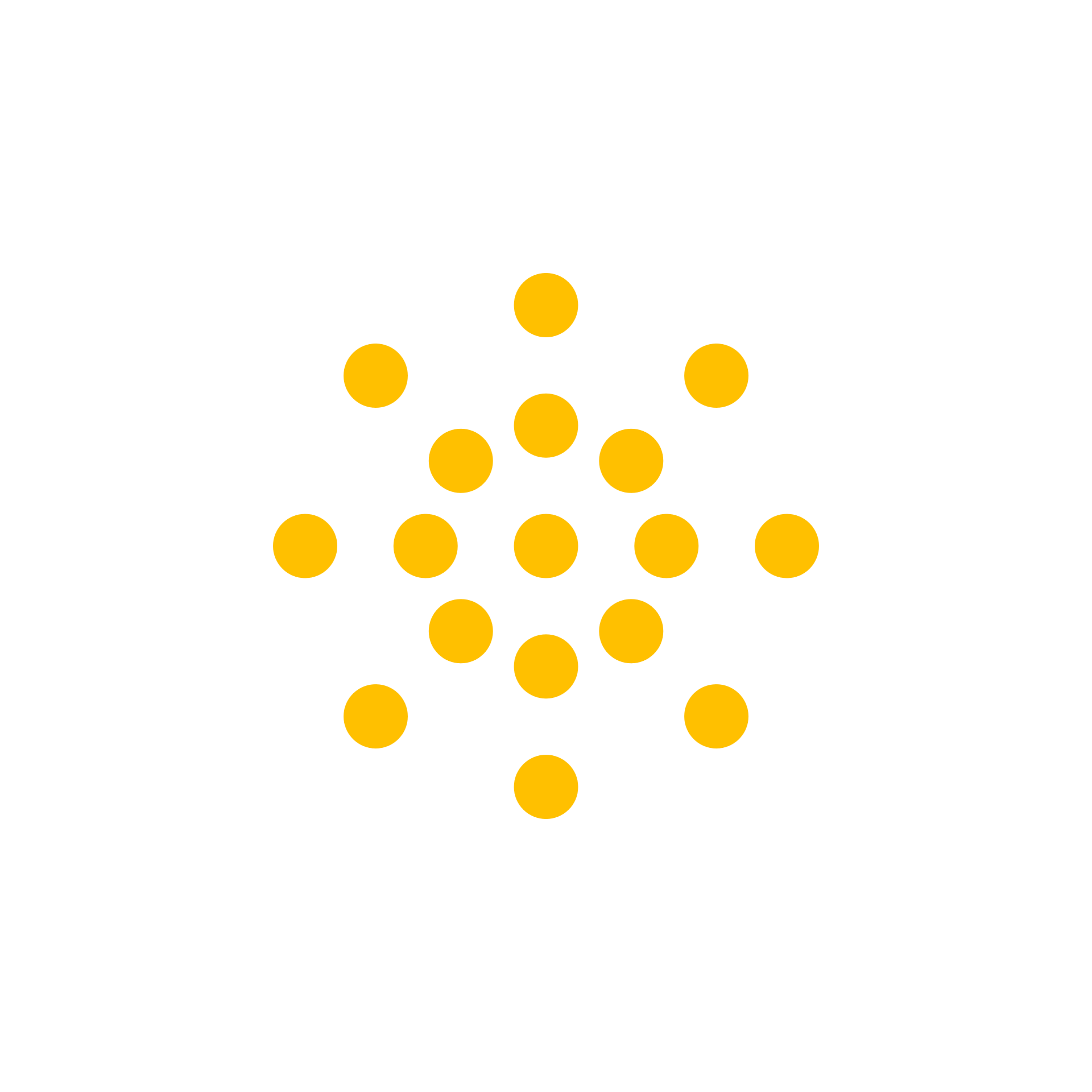 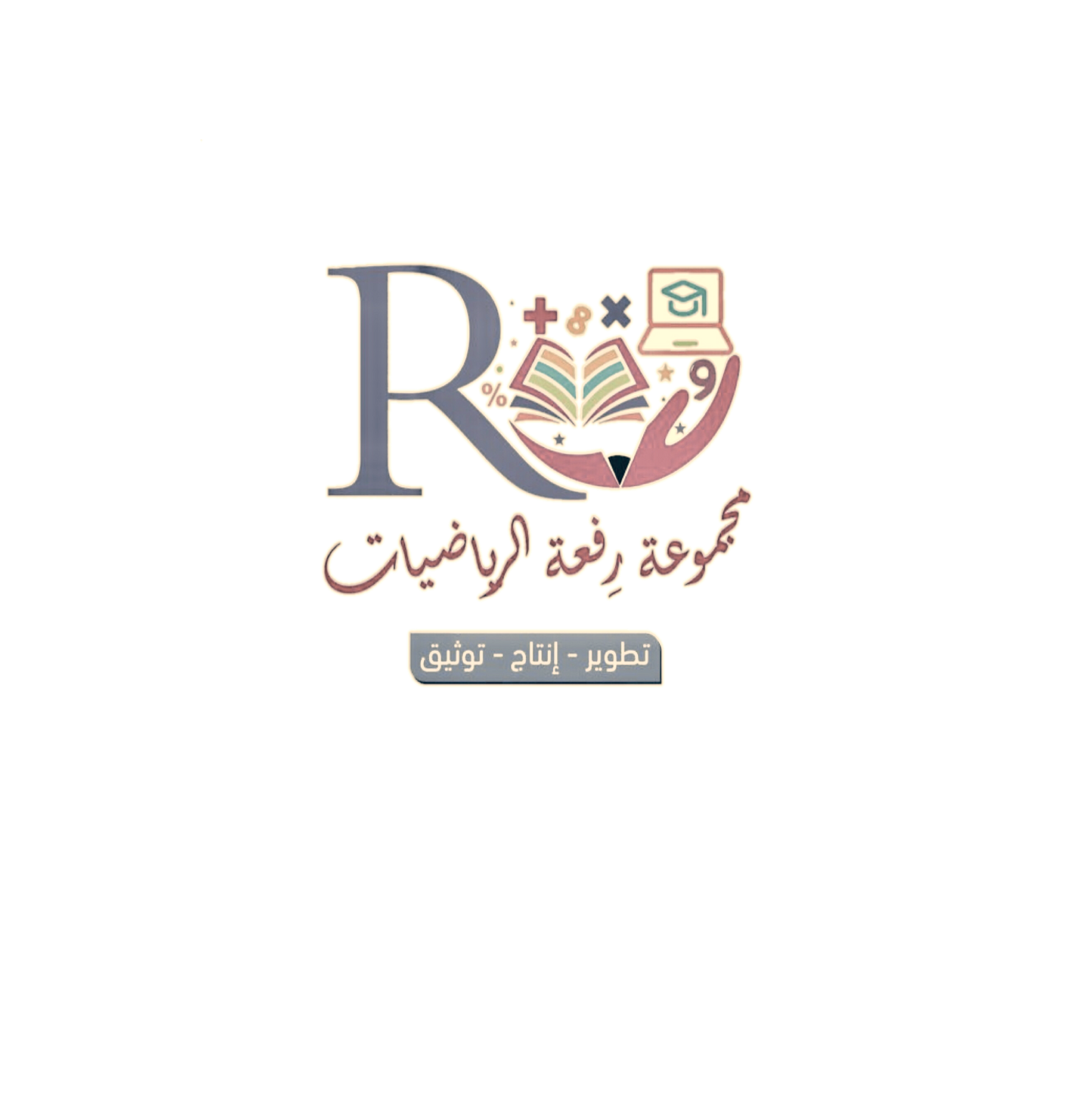 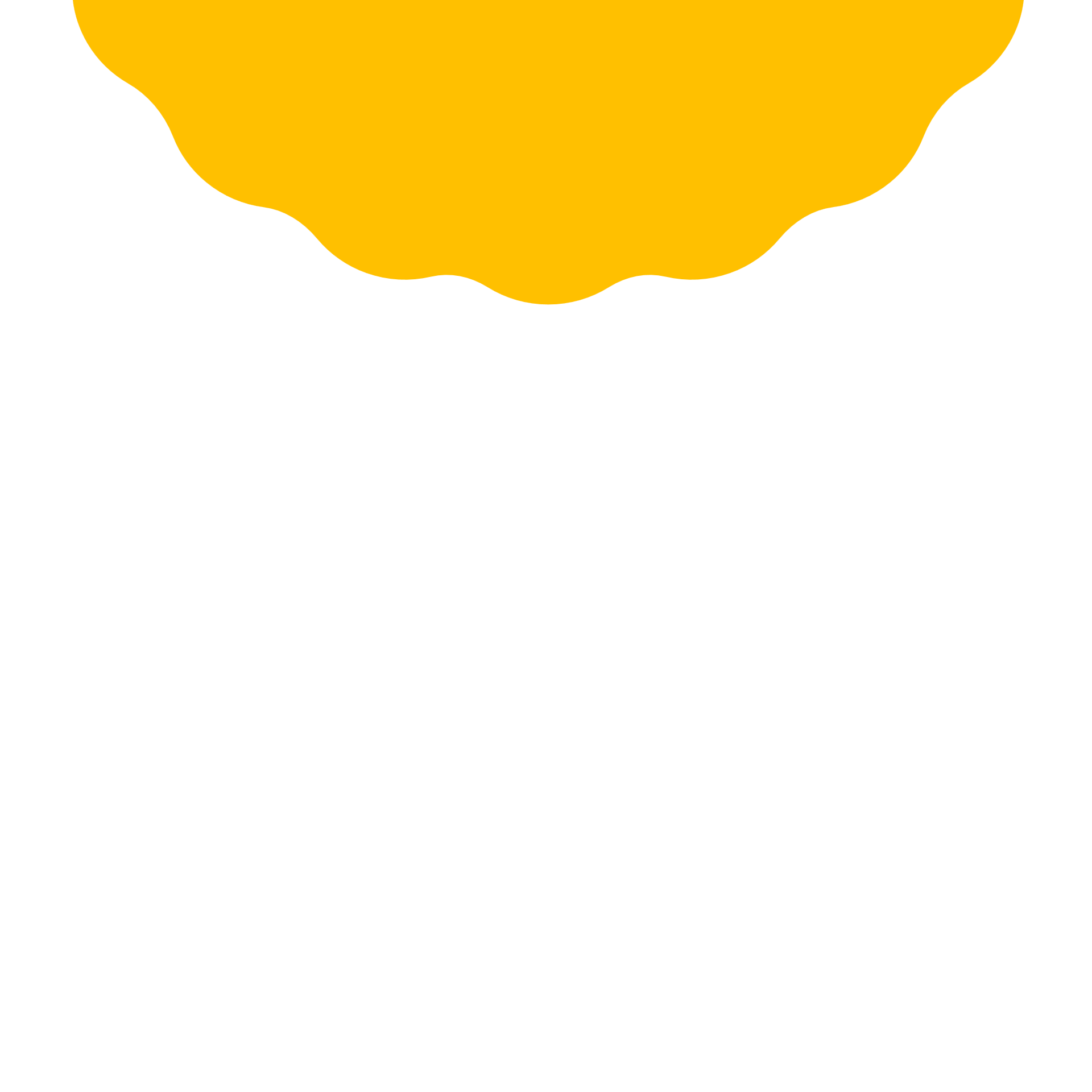 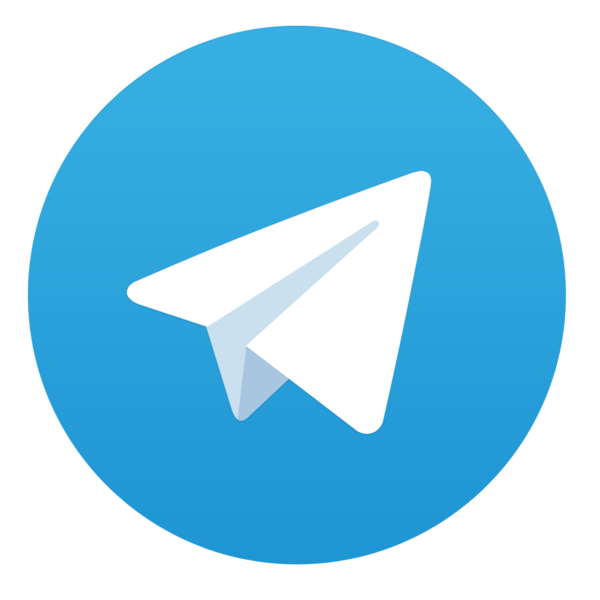 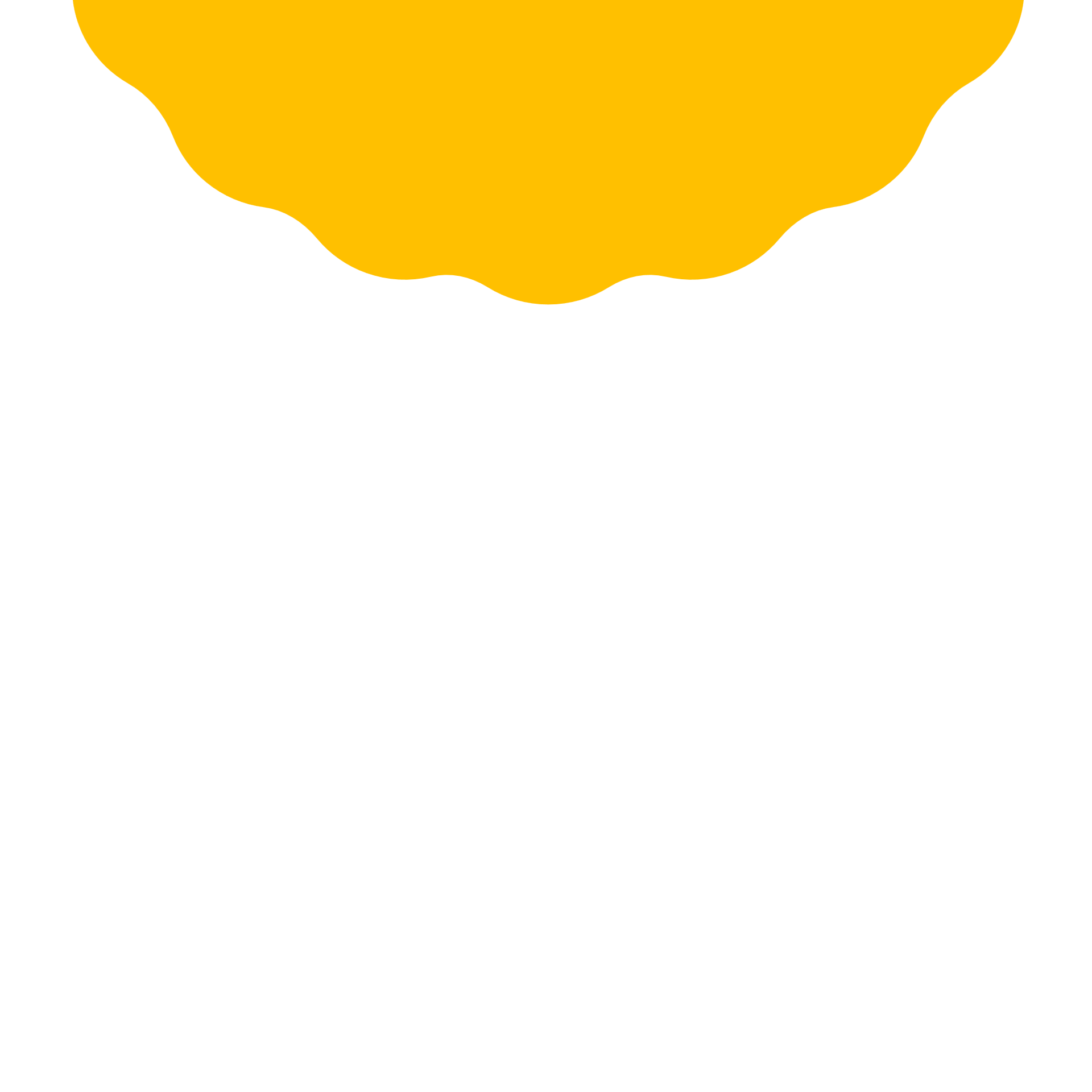 قنوات رفعة التعليمية
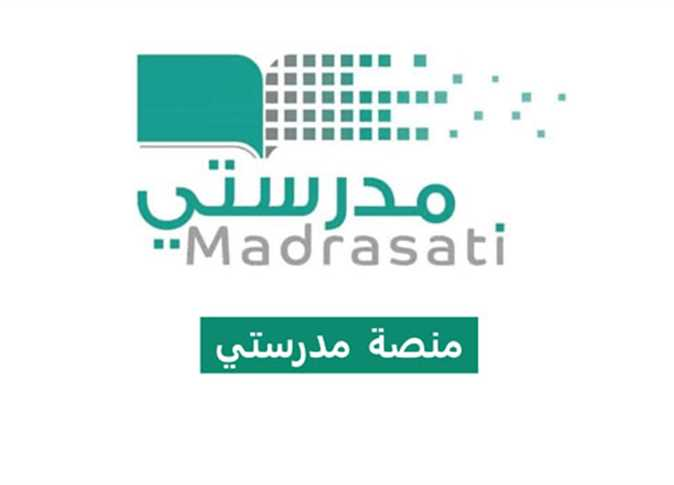 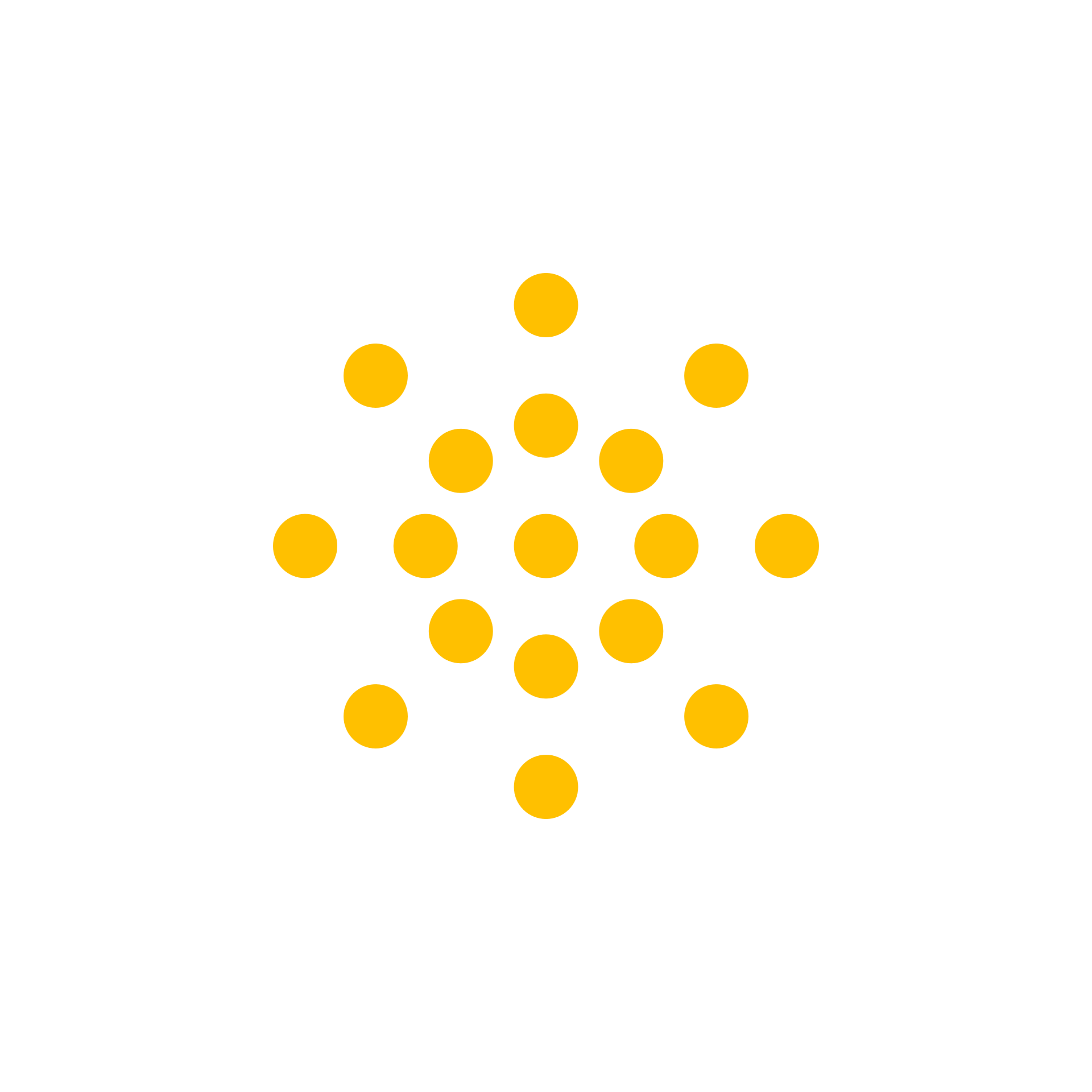 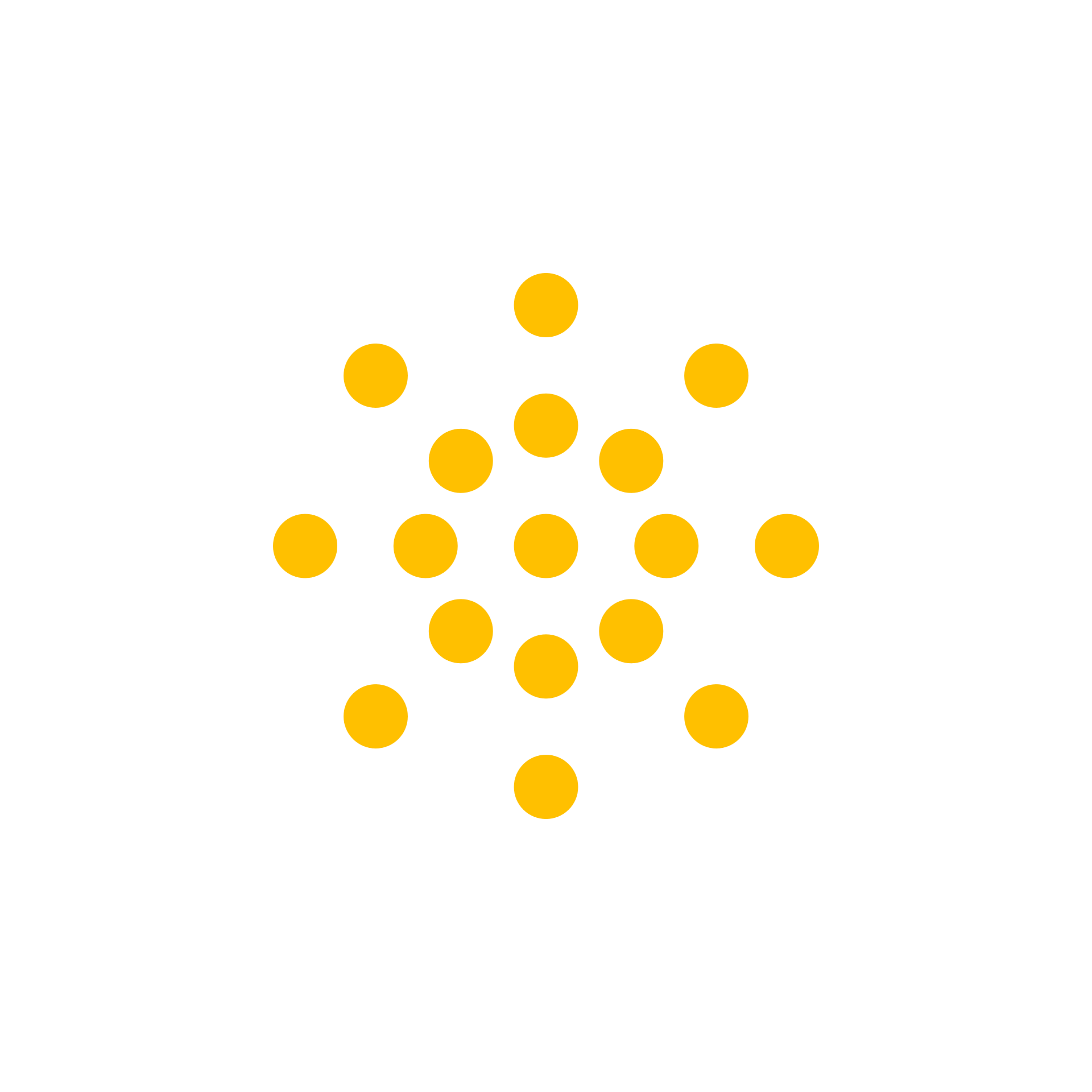 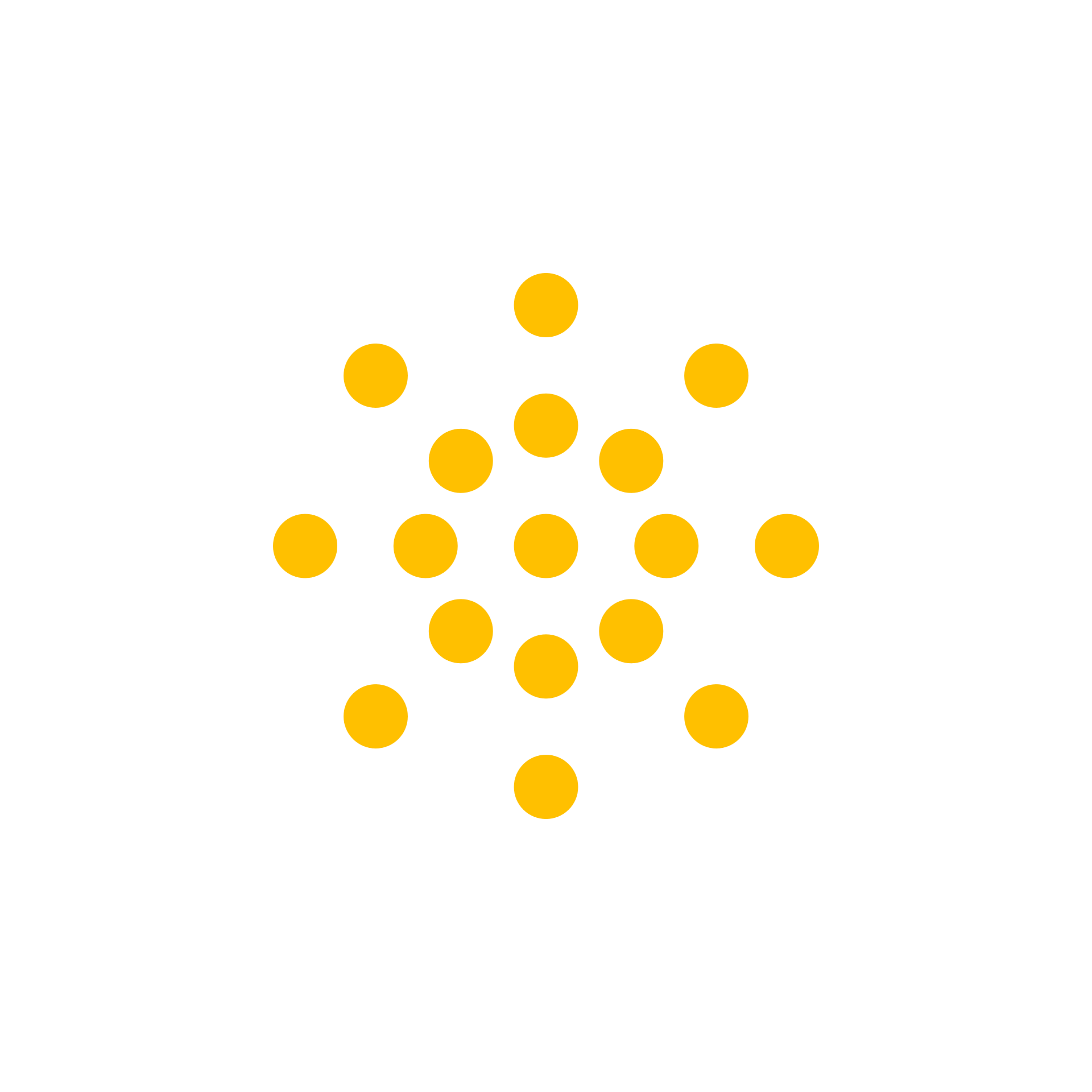 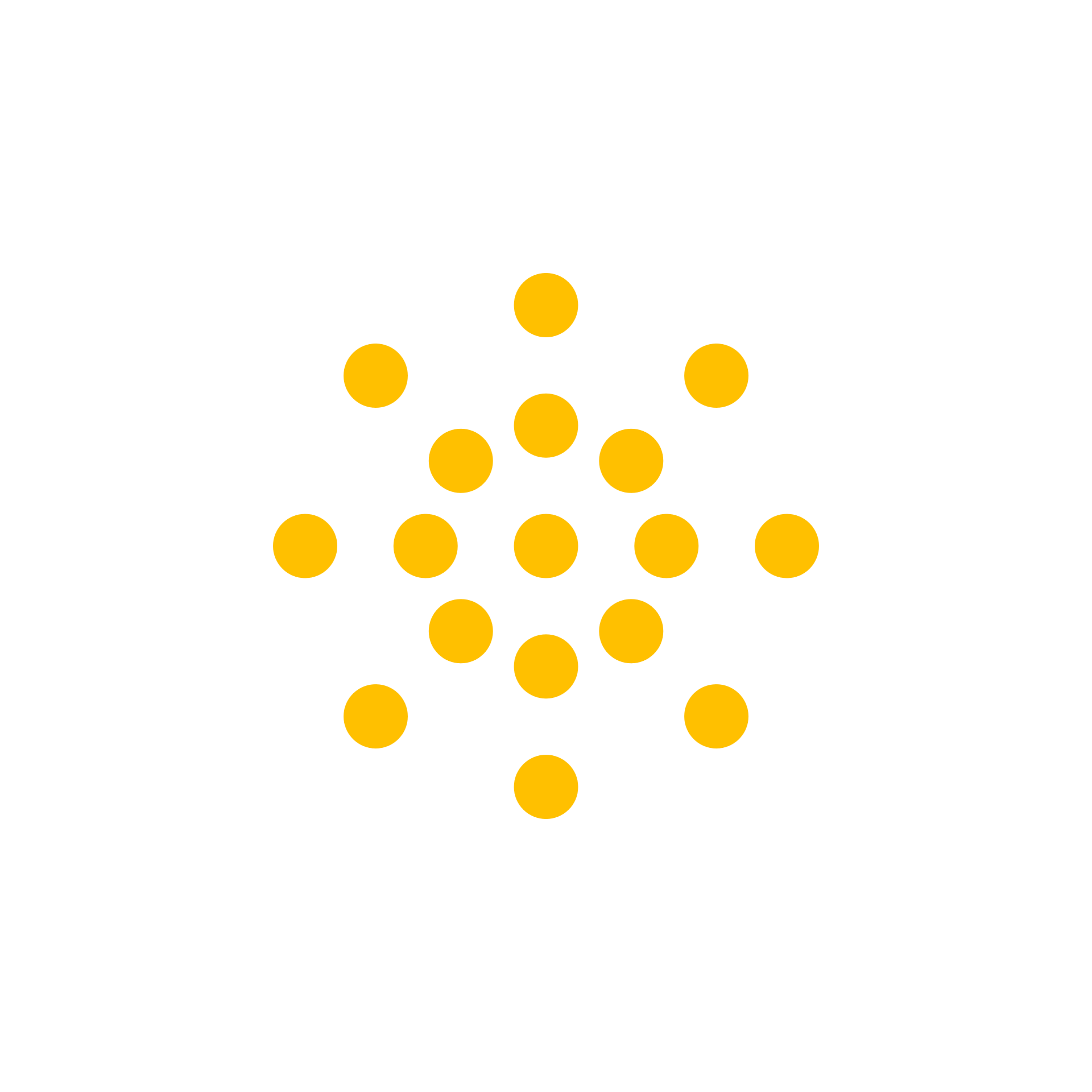 موقع رفعة التعليمي
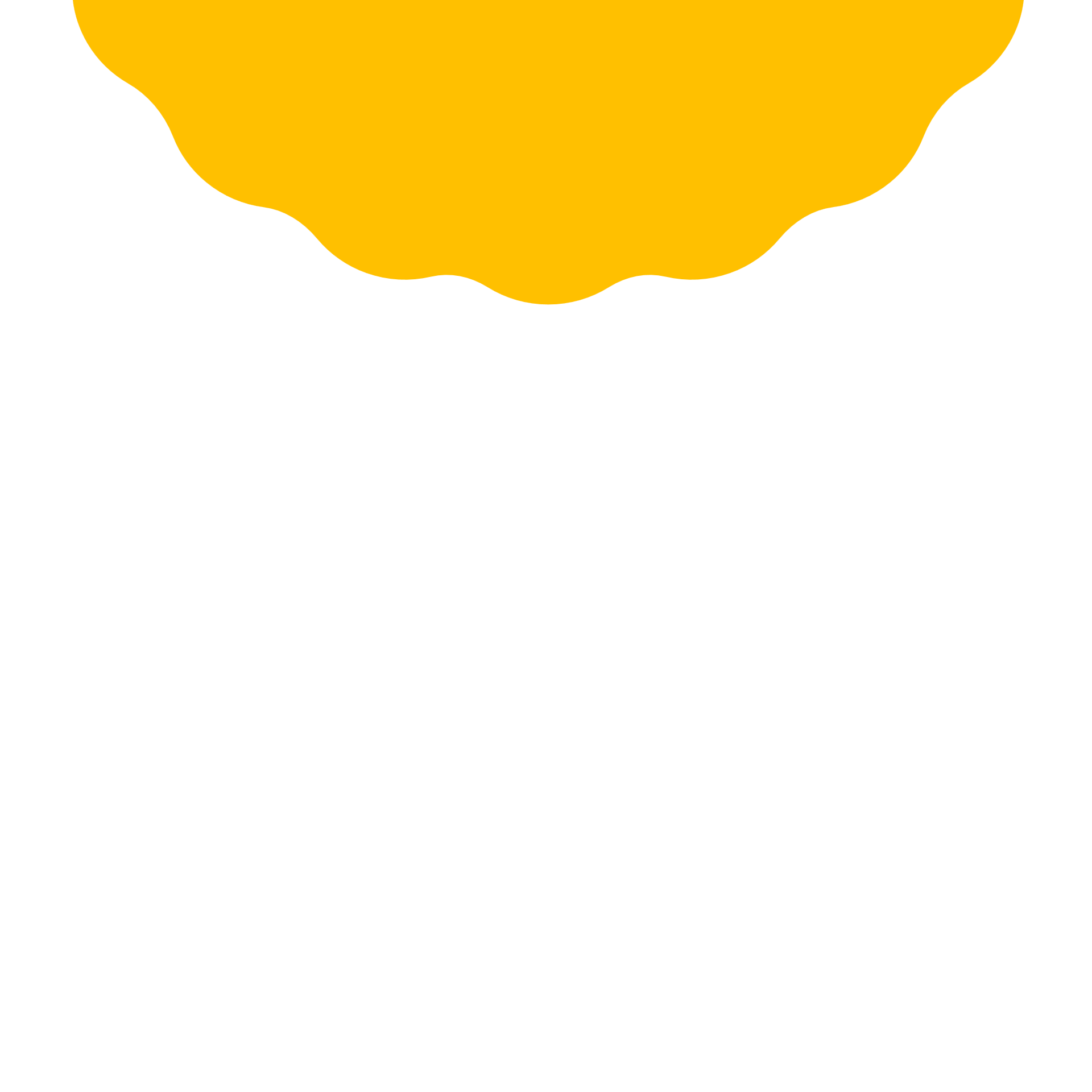 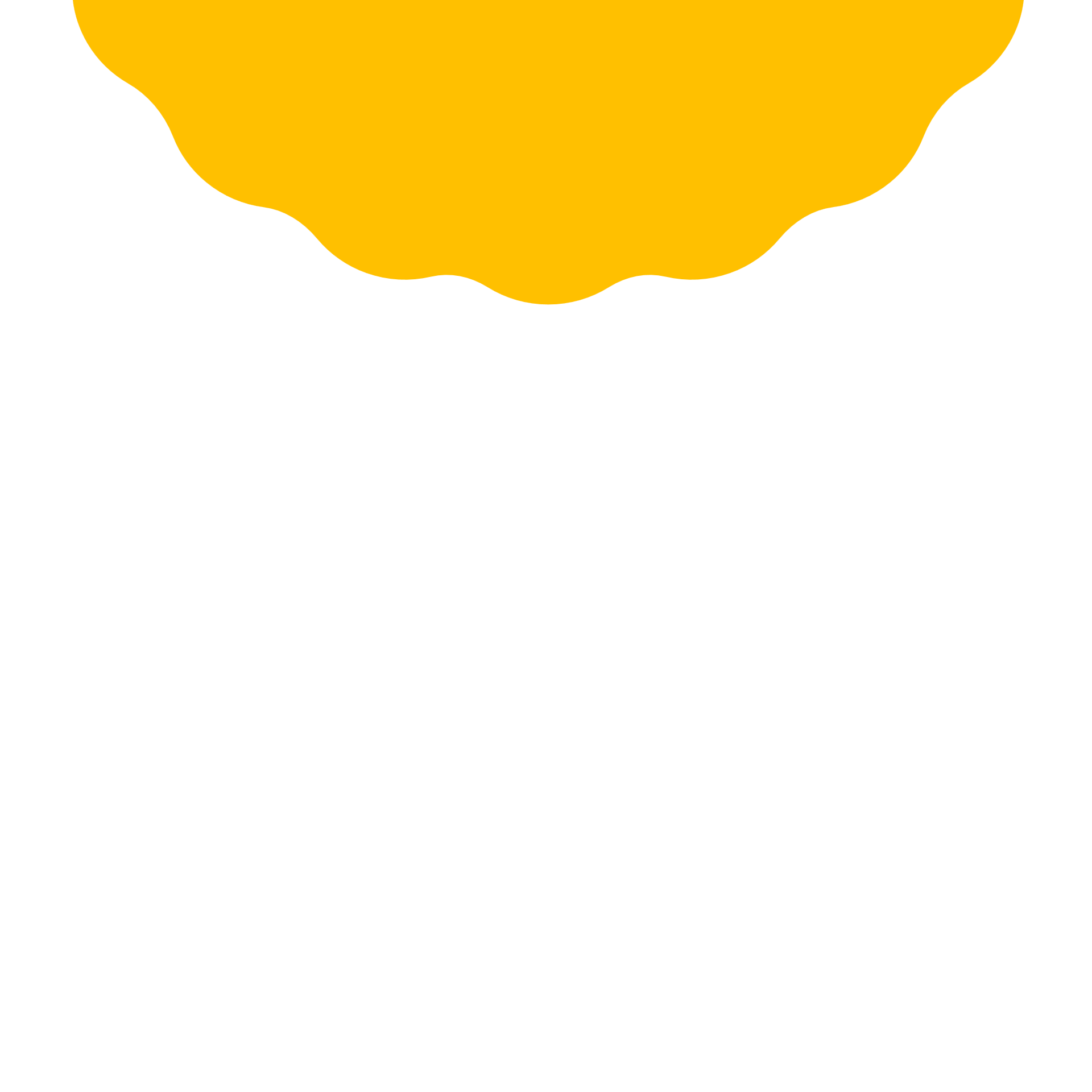 قناة الأستاذة فاطمه صالح السبيعي
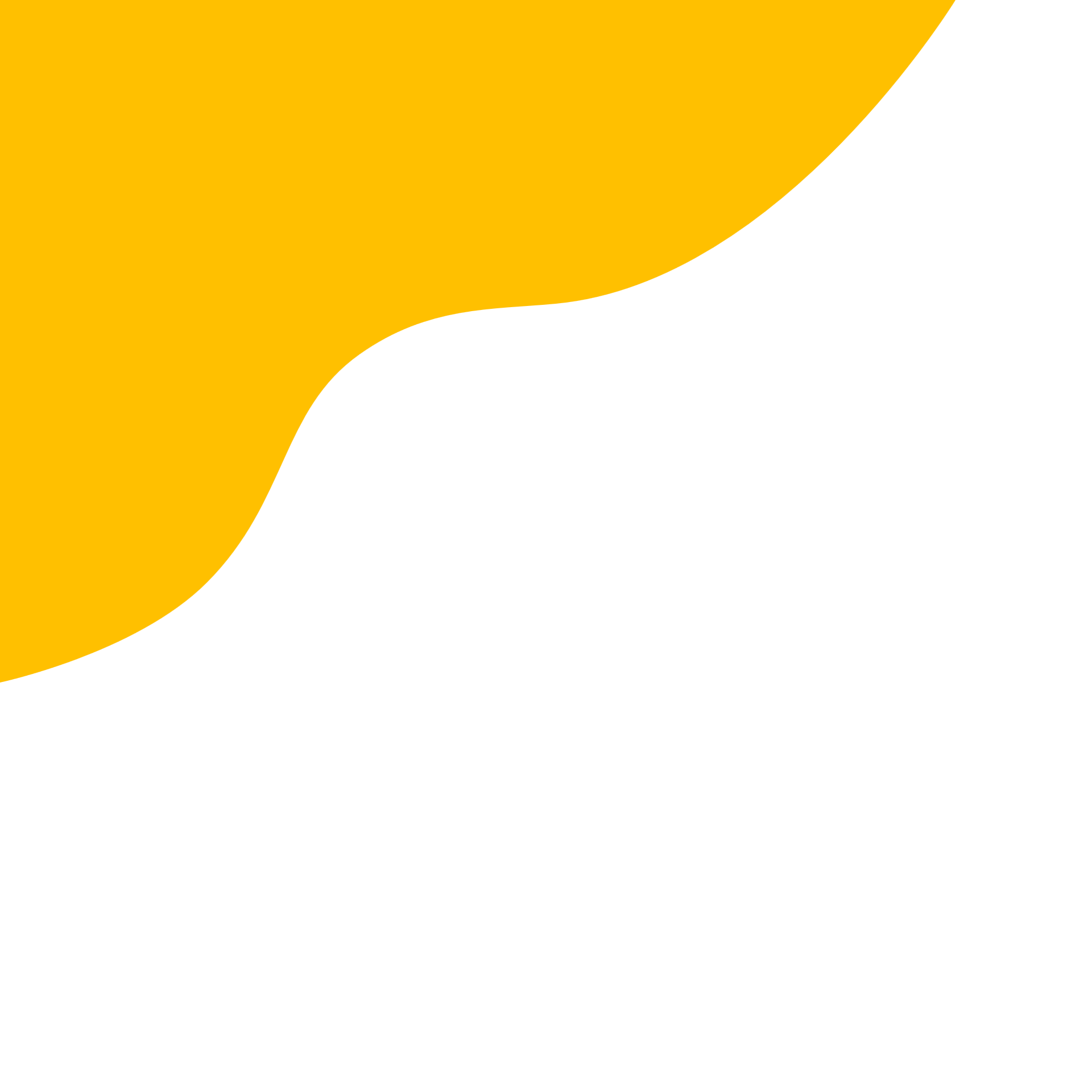 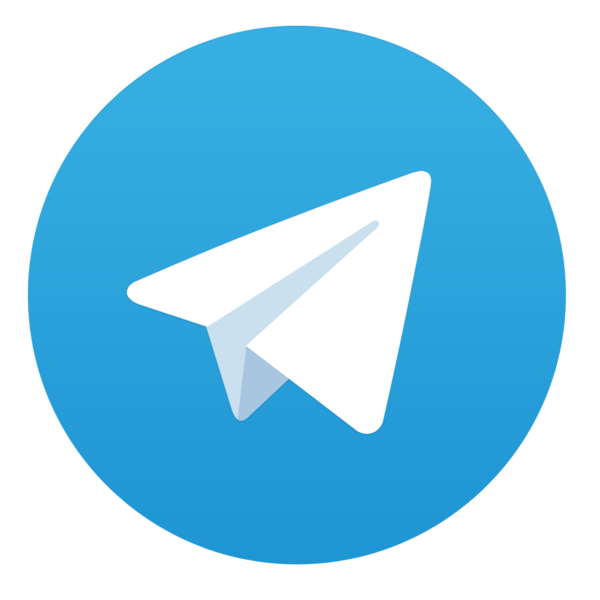 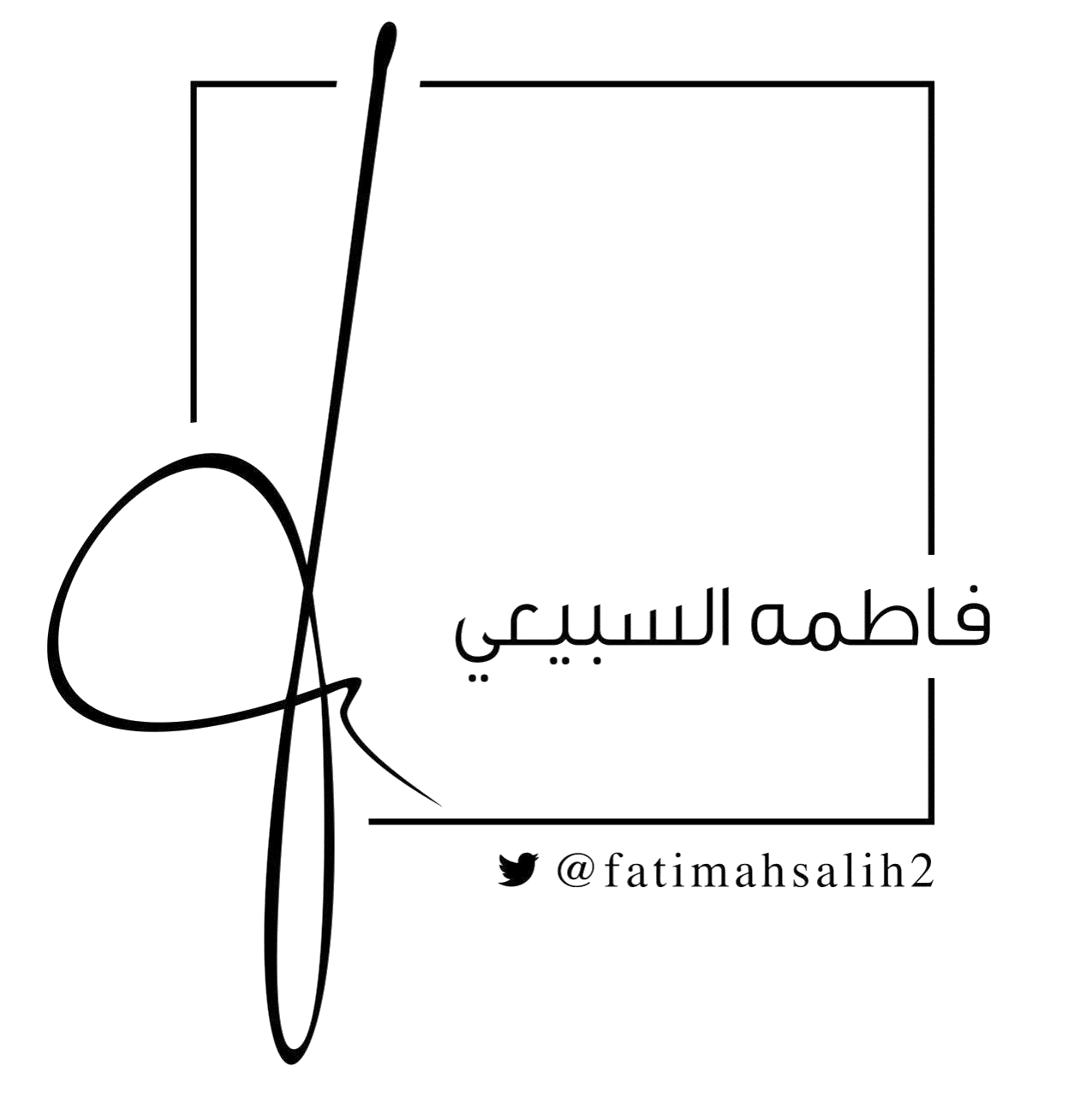 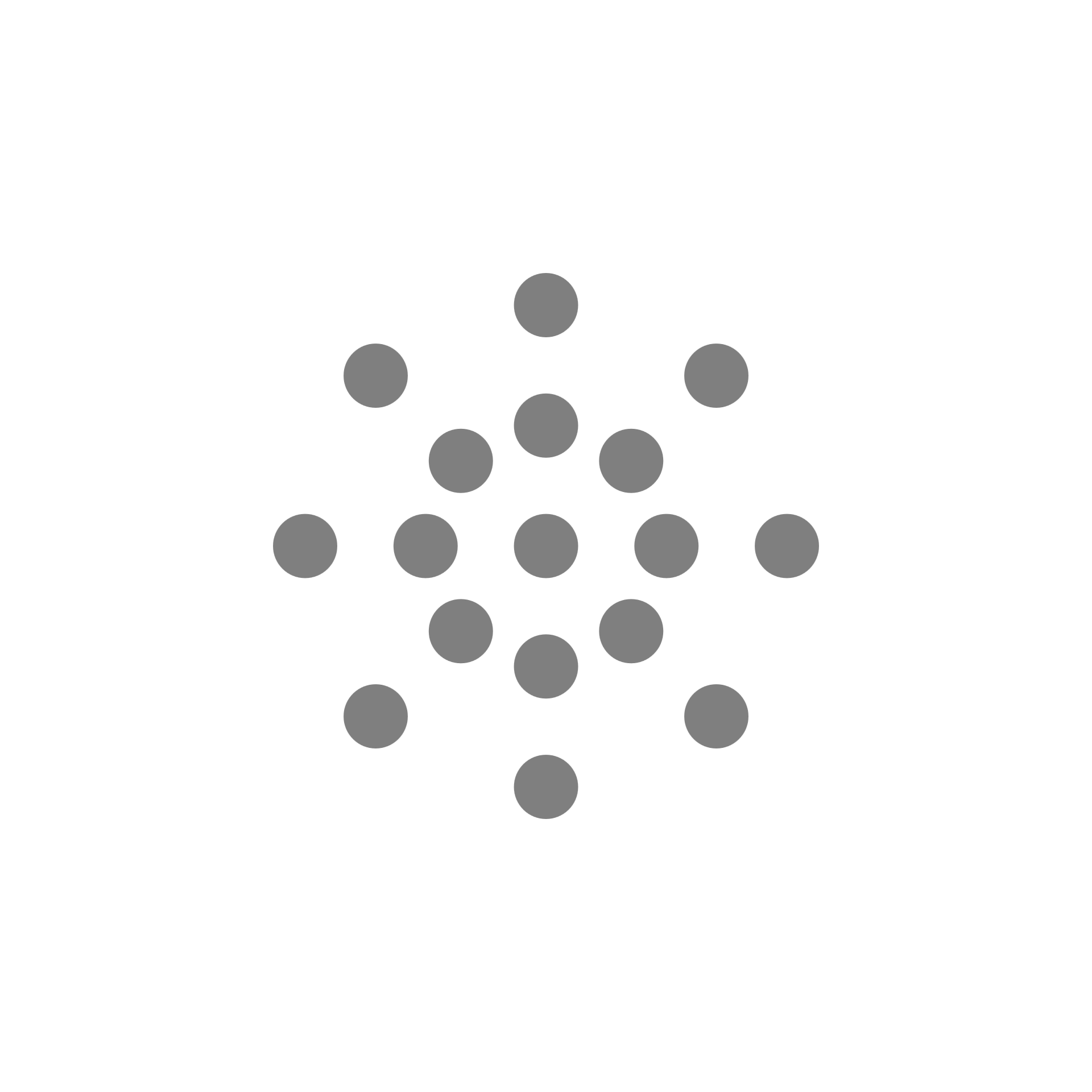 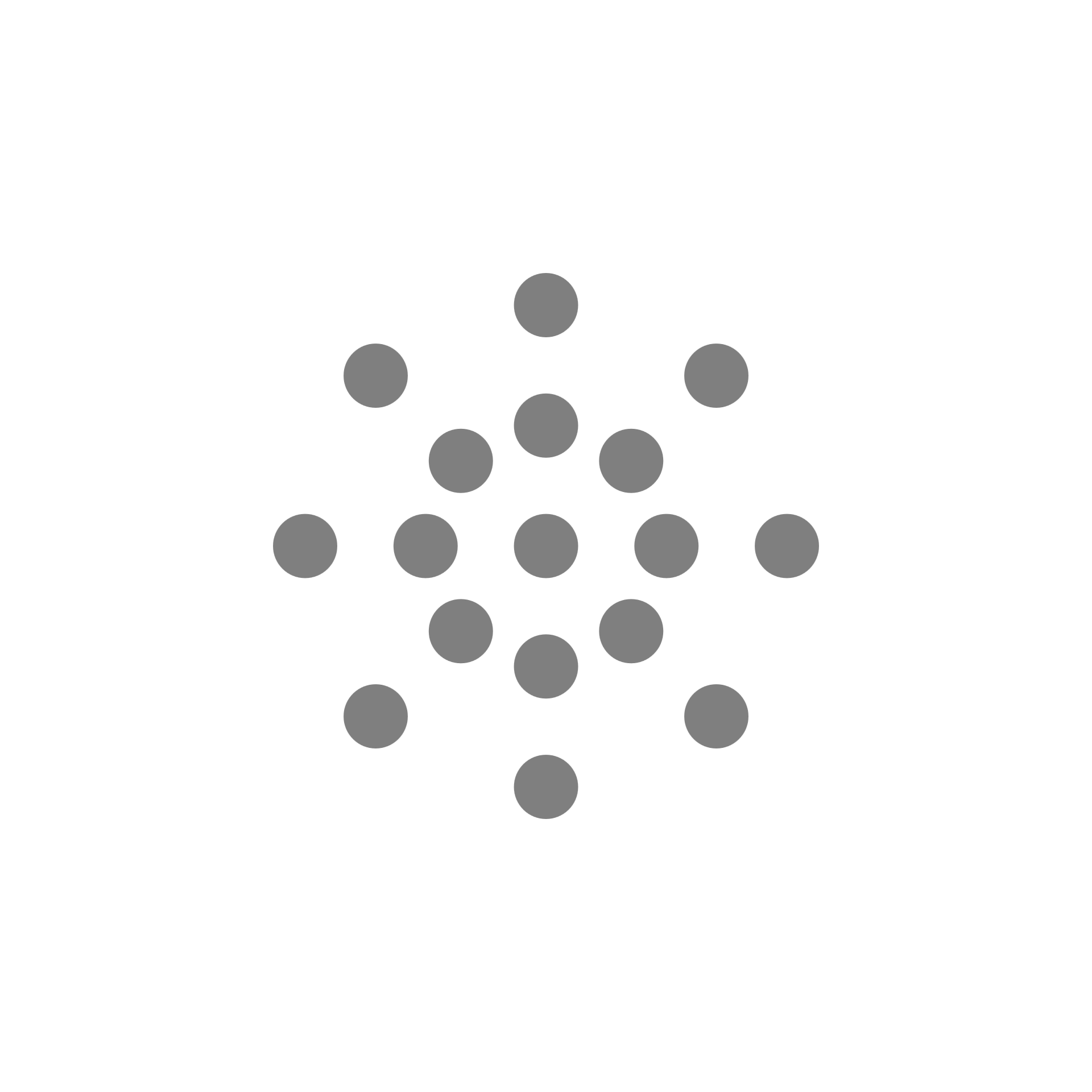 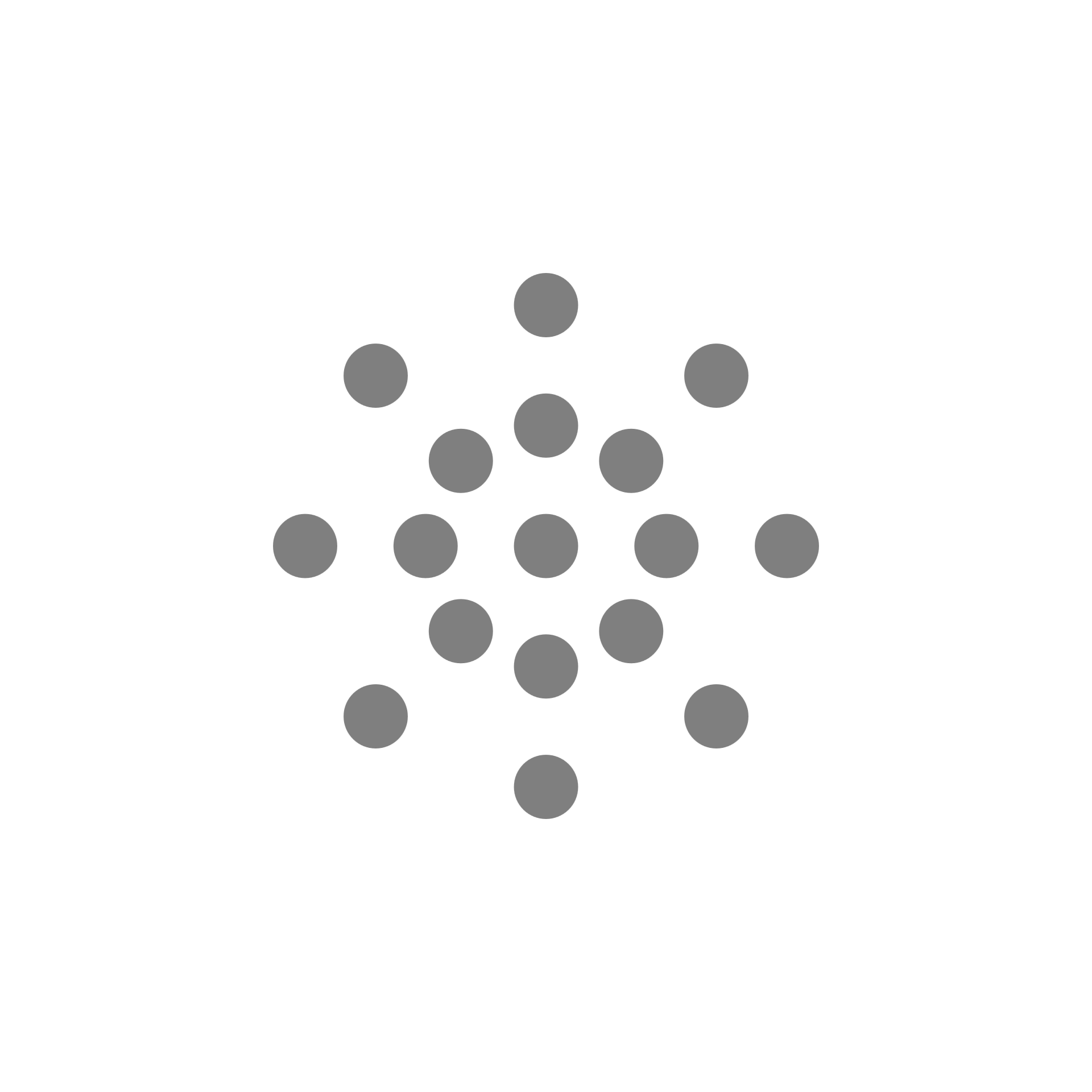